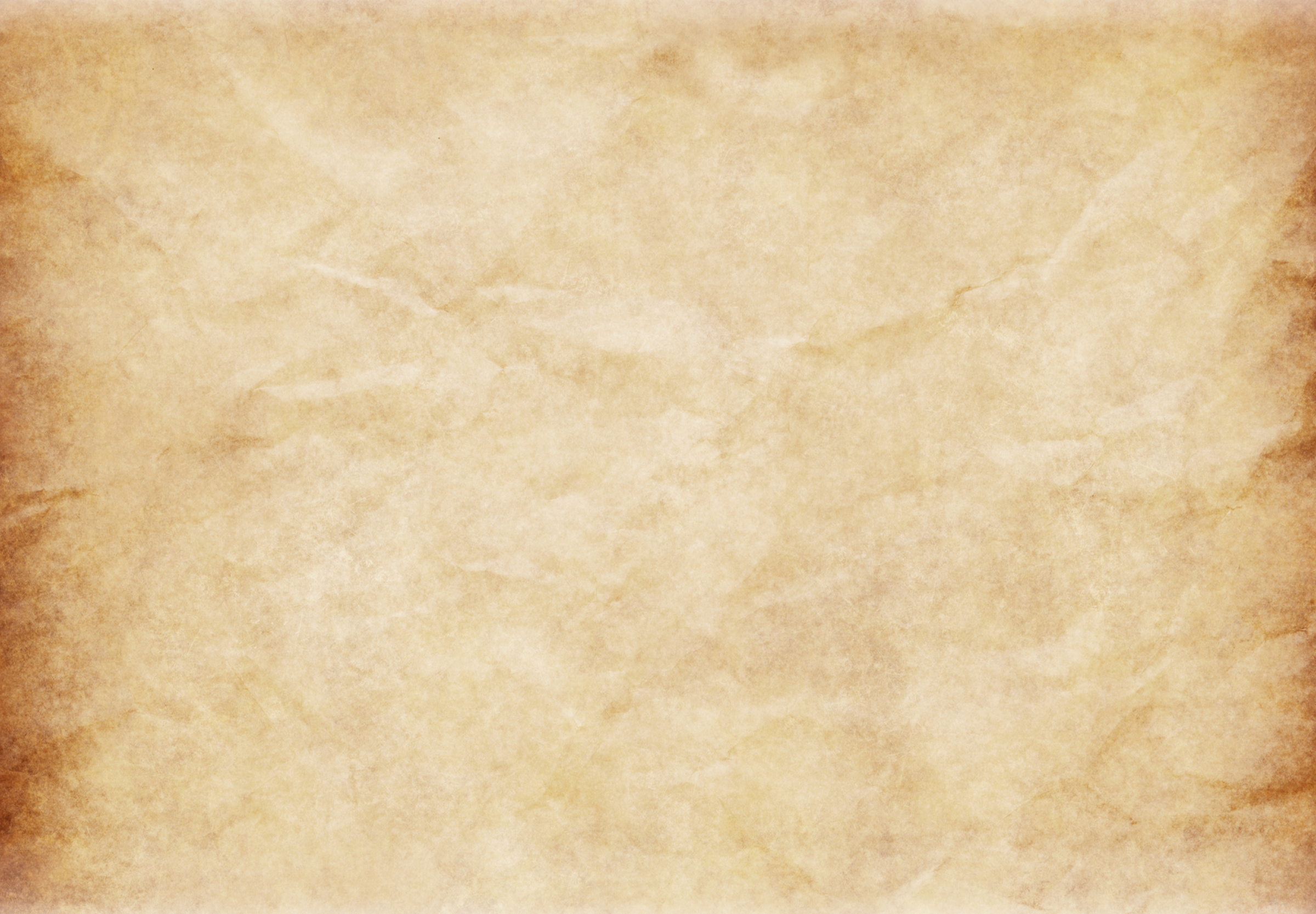 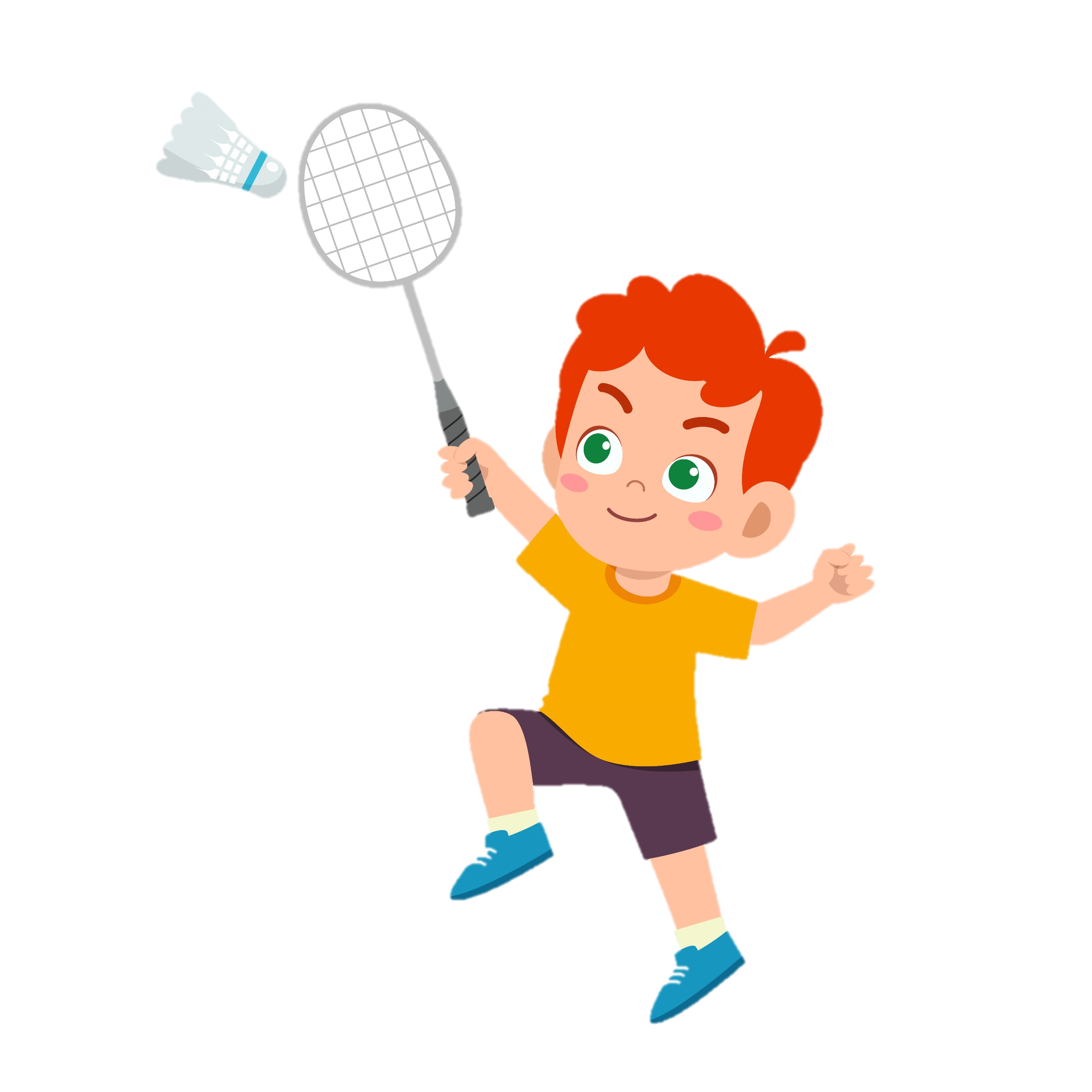 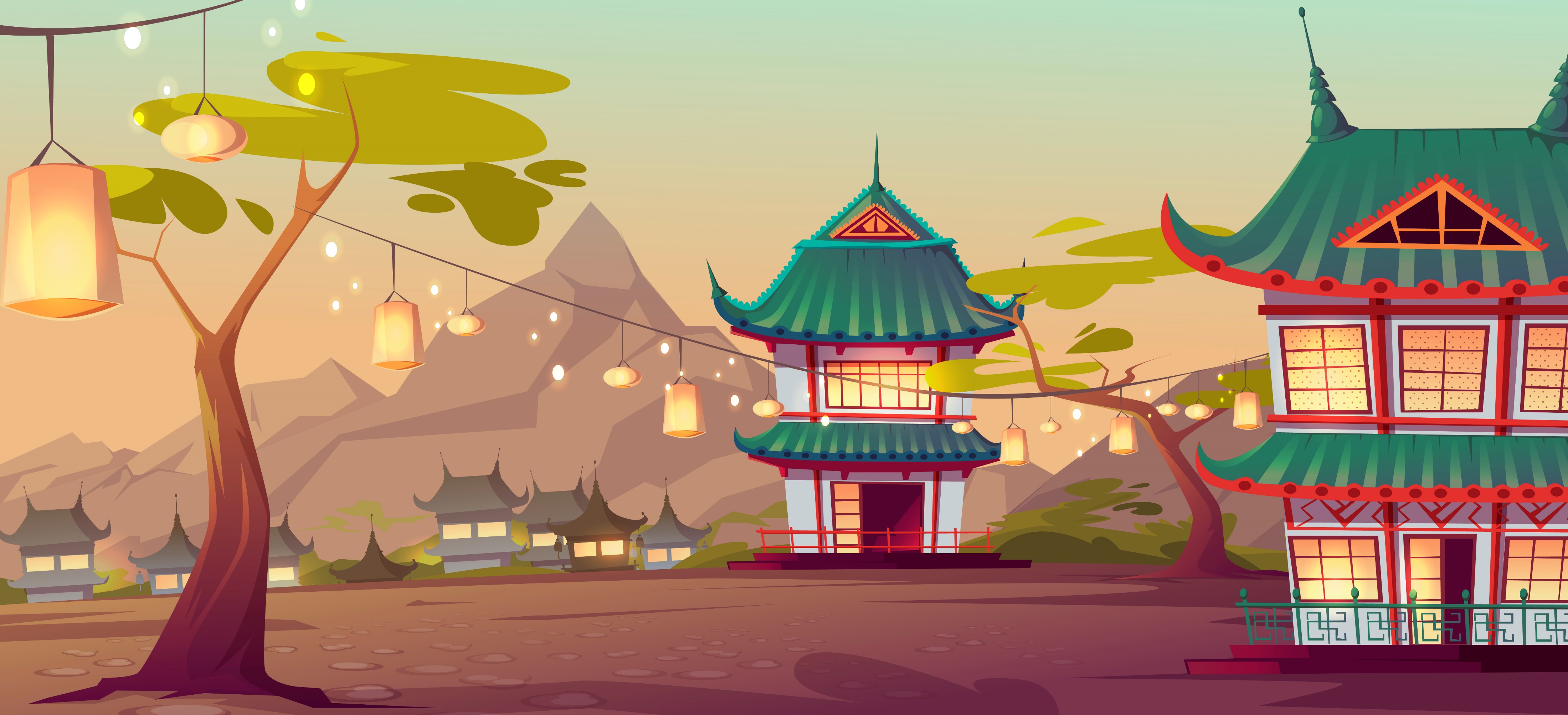 Septembre 2023
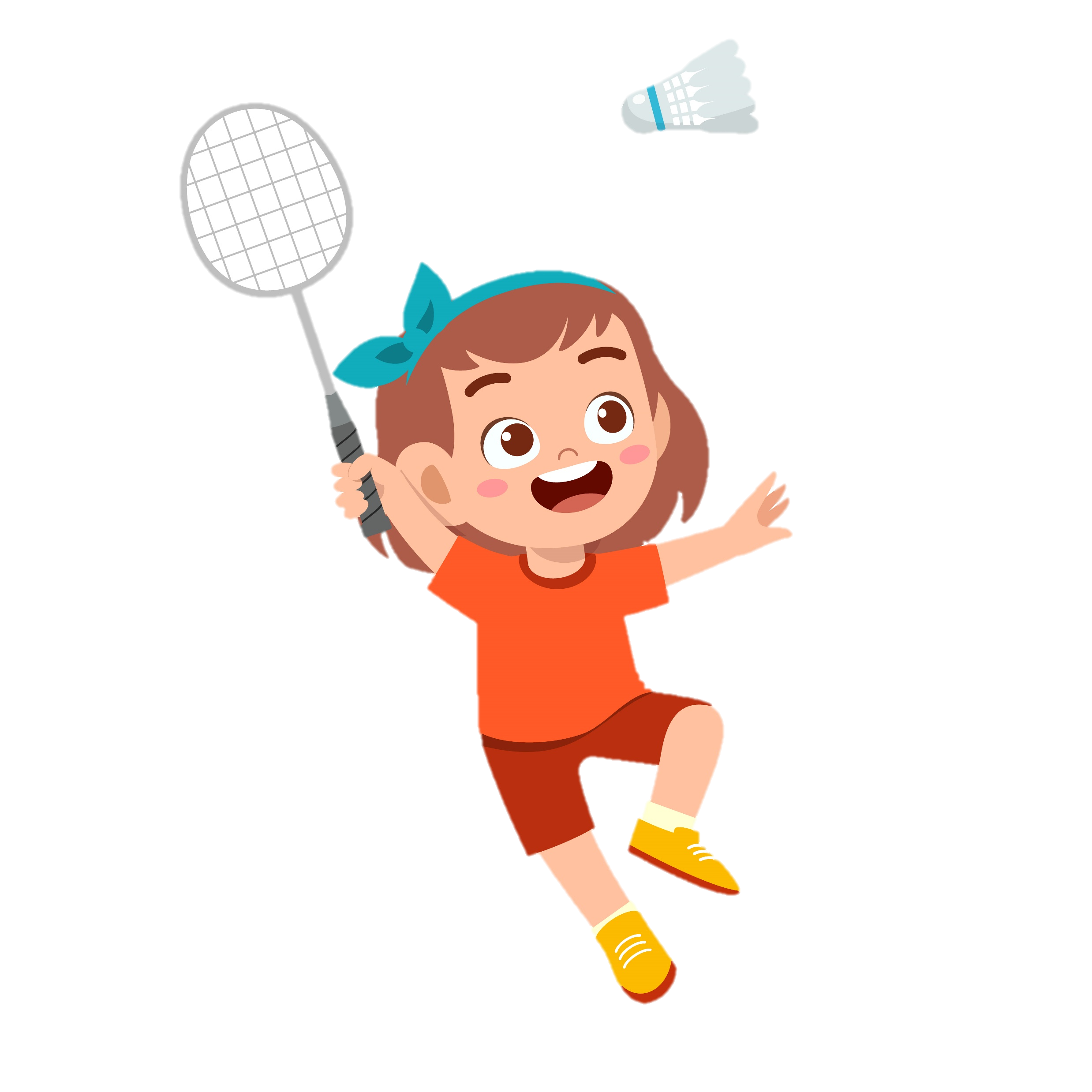 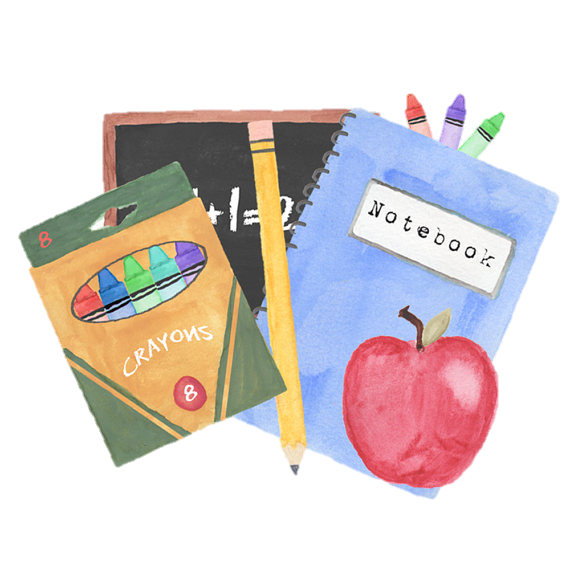 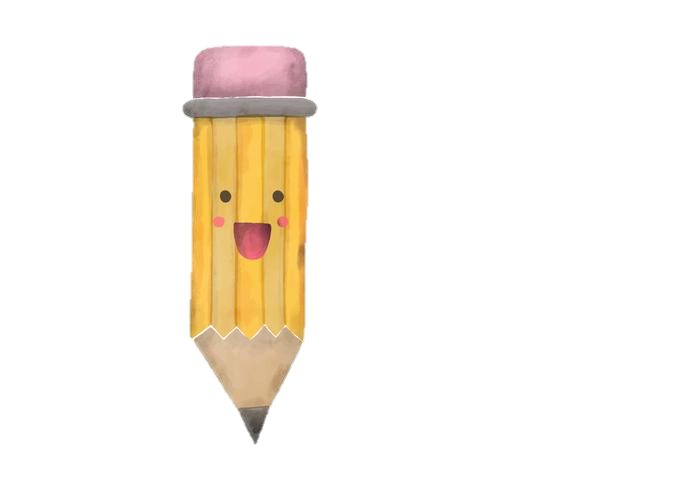 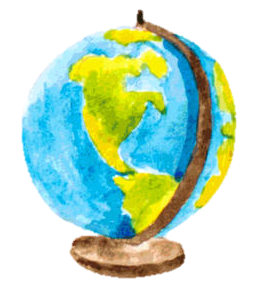 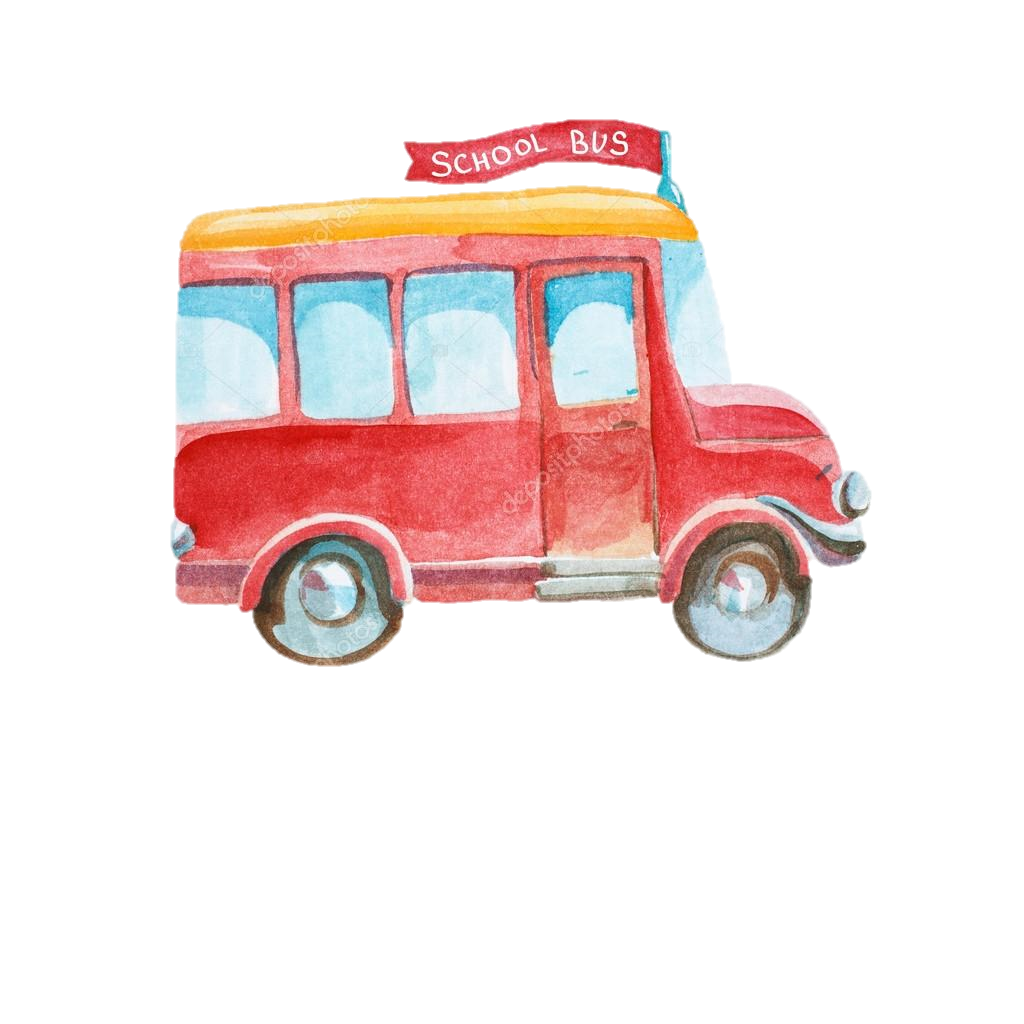 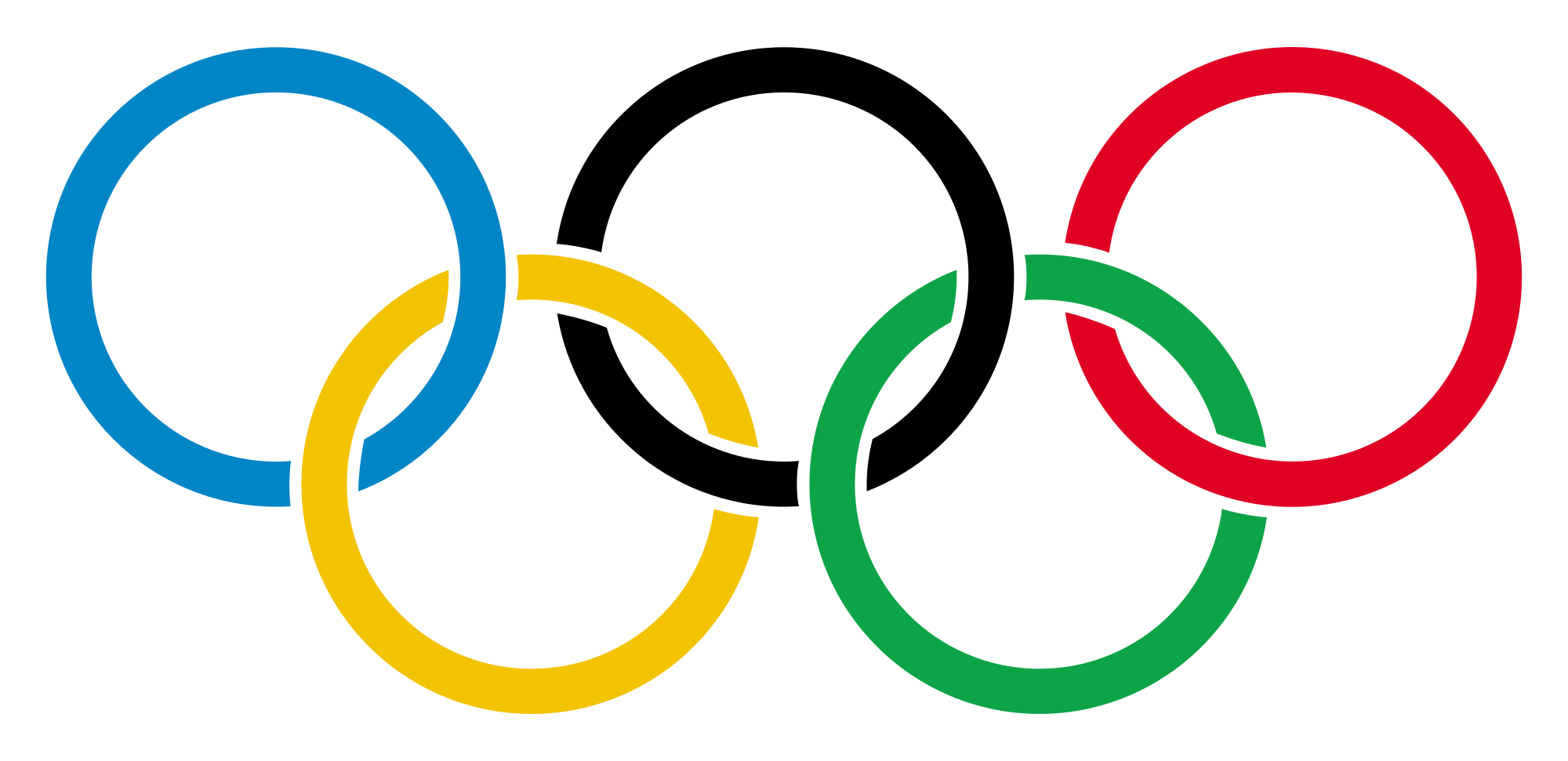 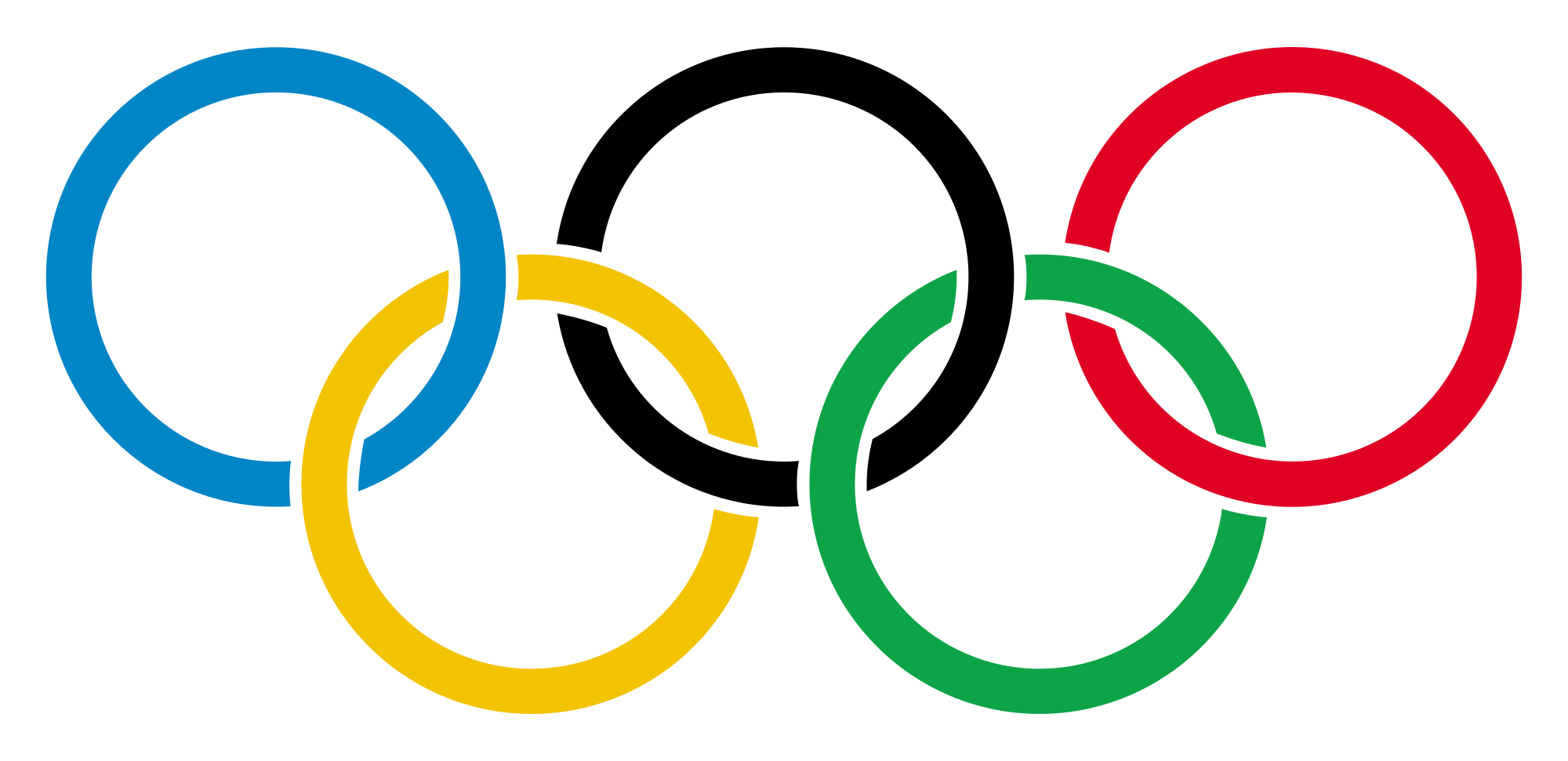 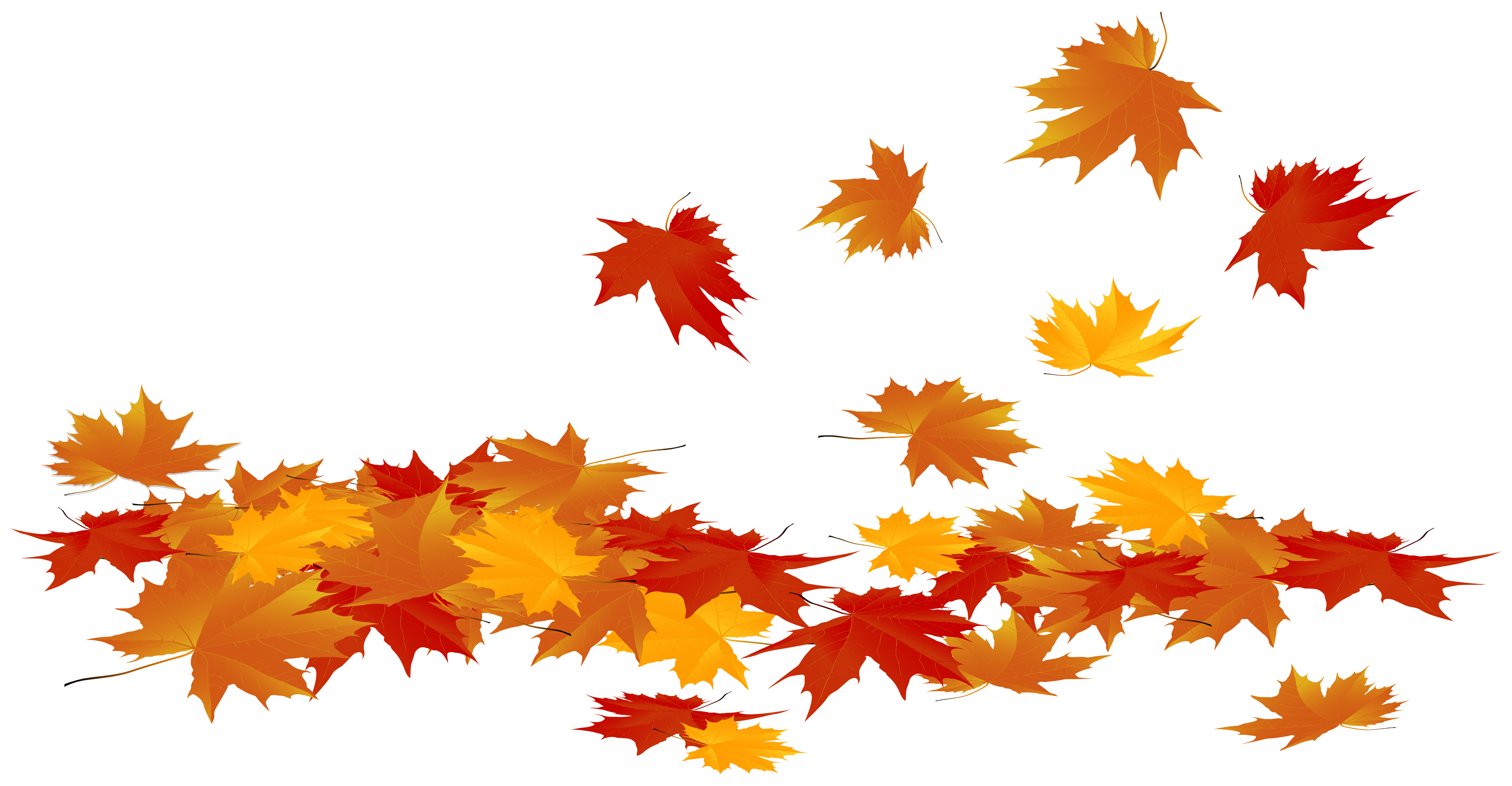 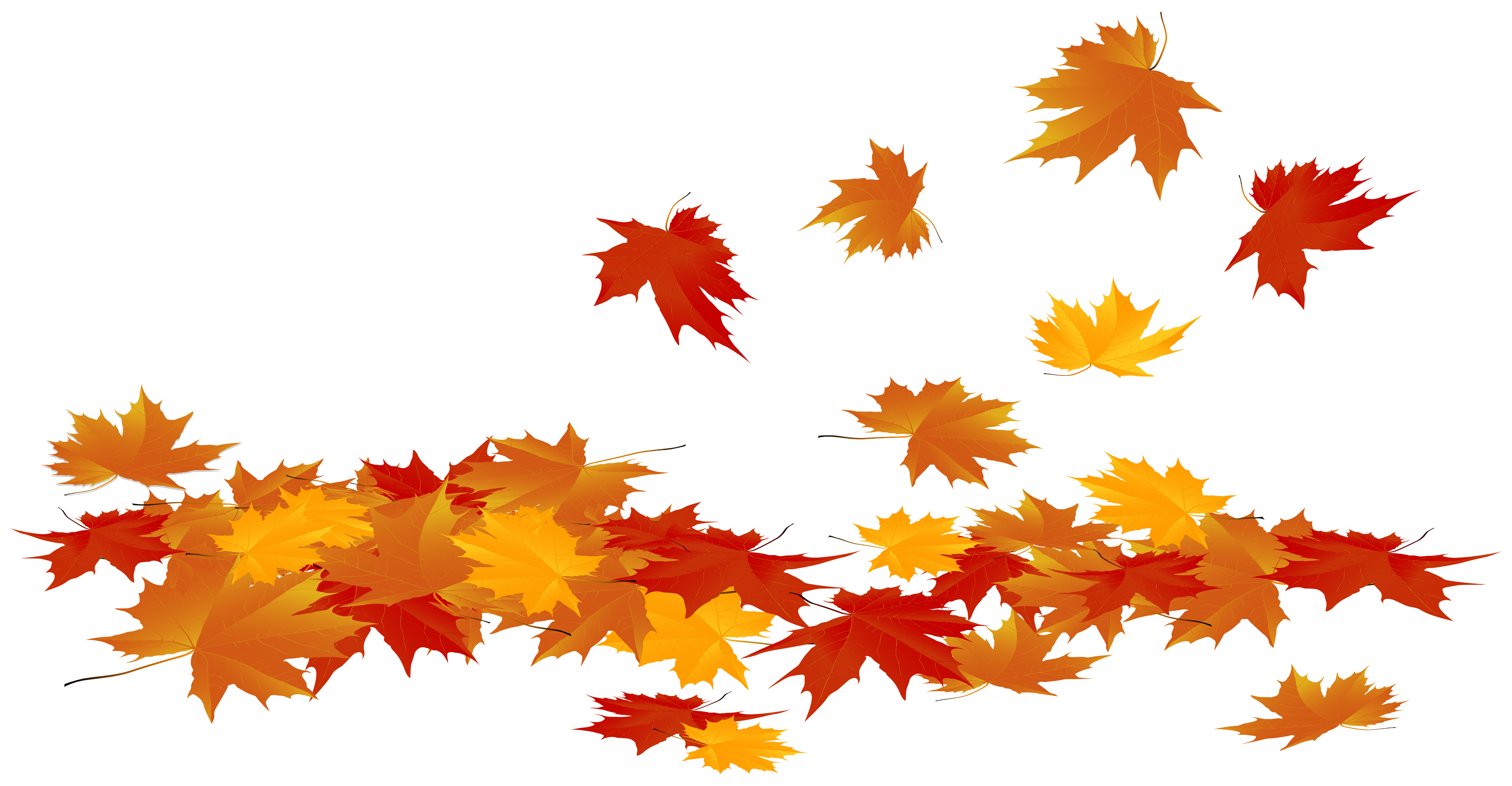 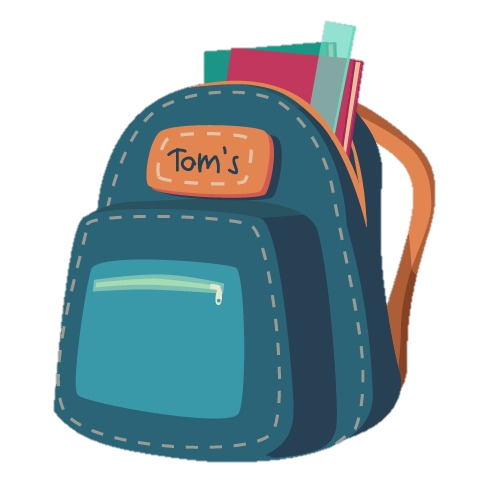 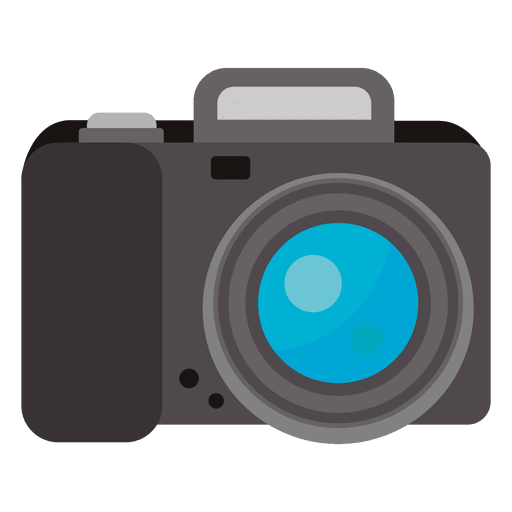 Rentrée
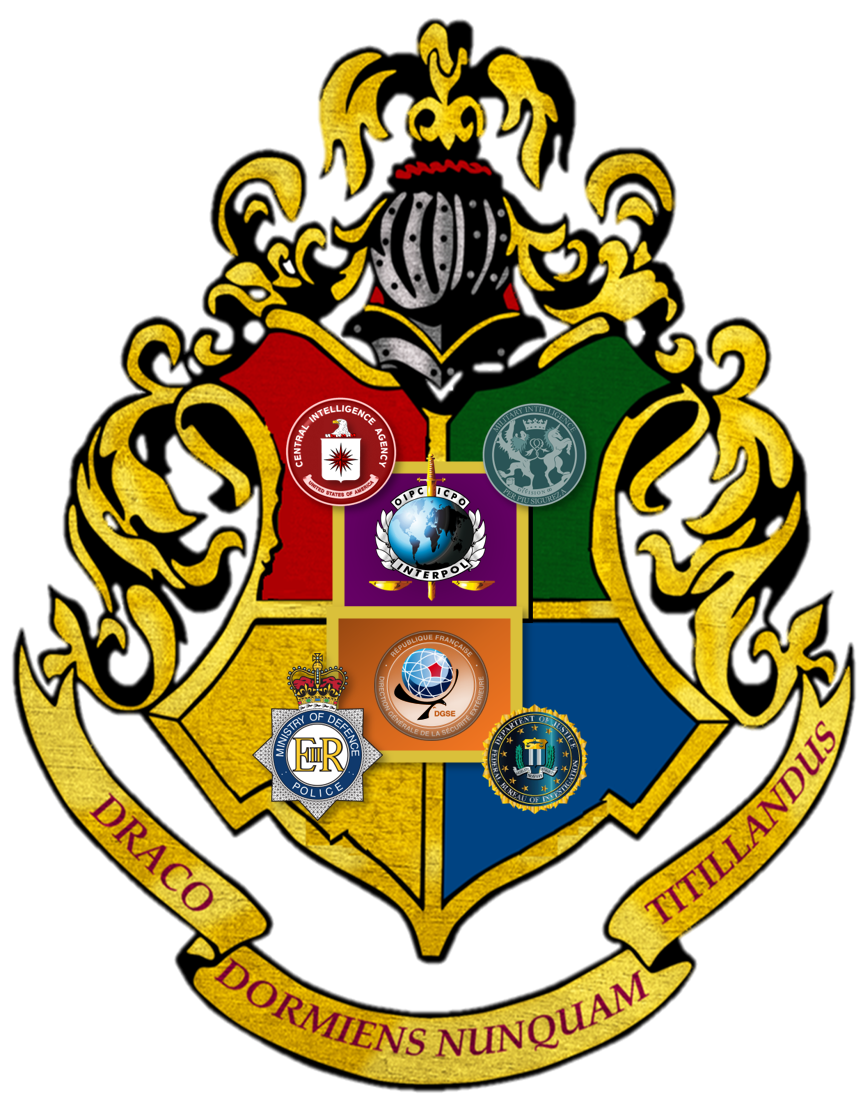 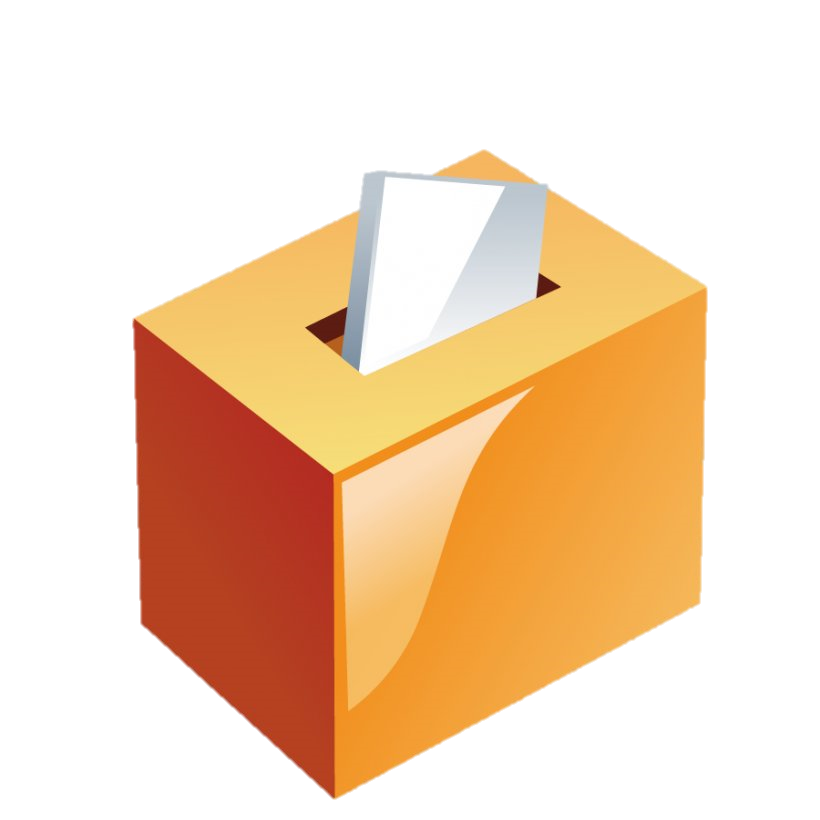 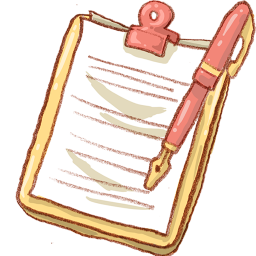 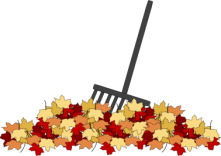 Automne
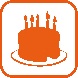 OCTOBRE
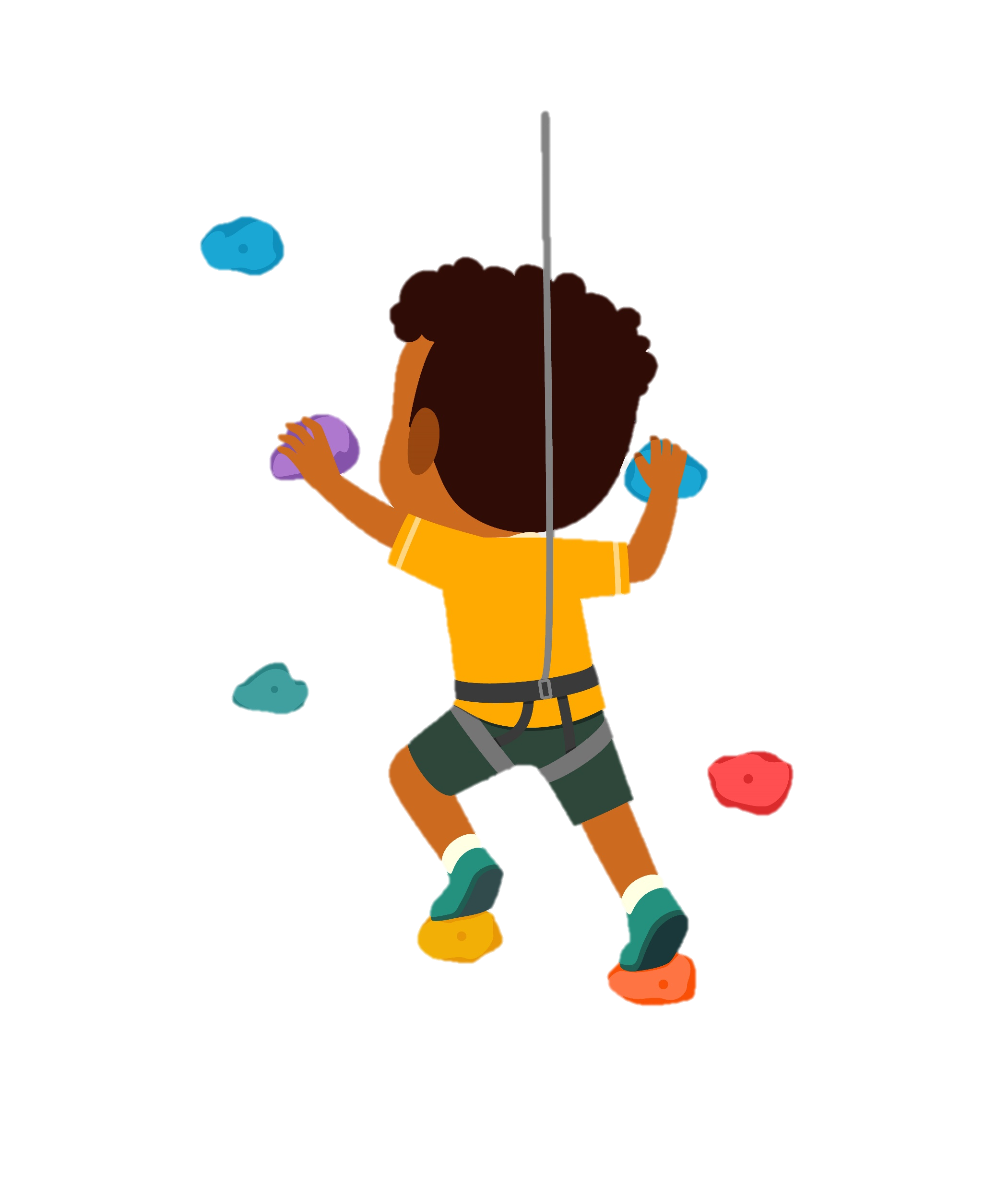 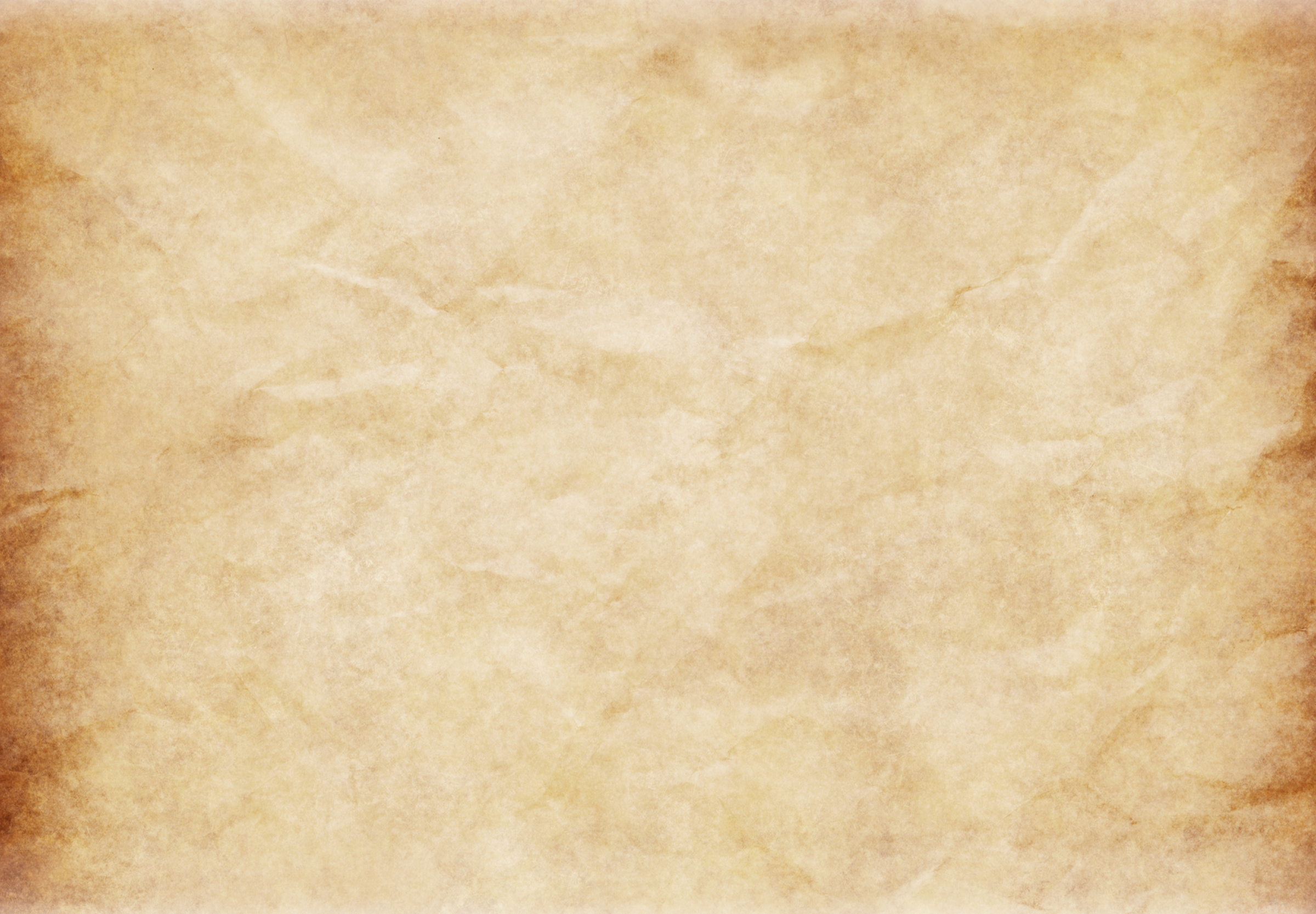 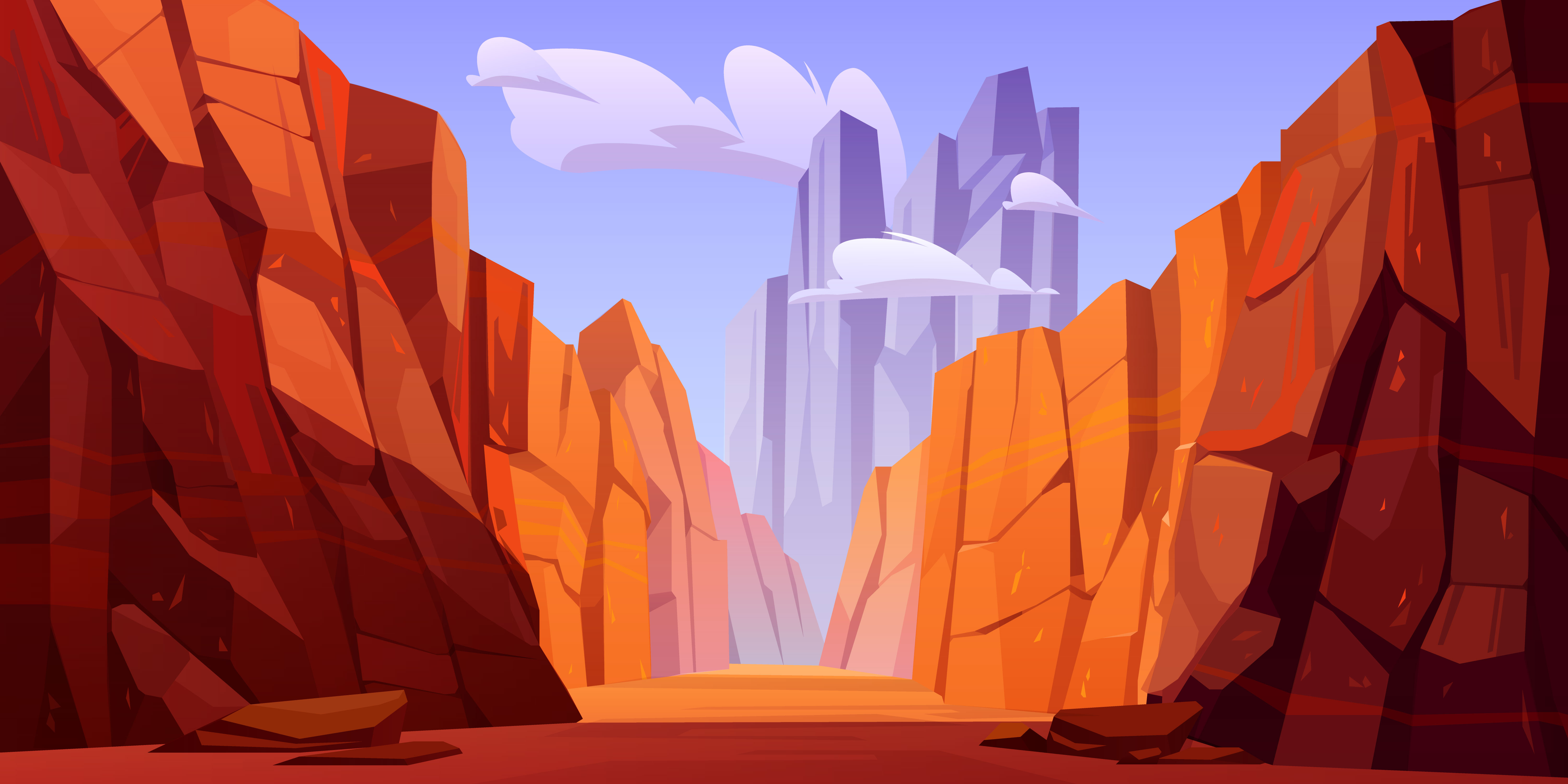 Octobre 2023
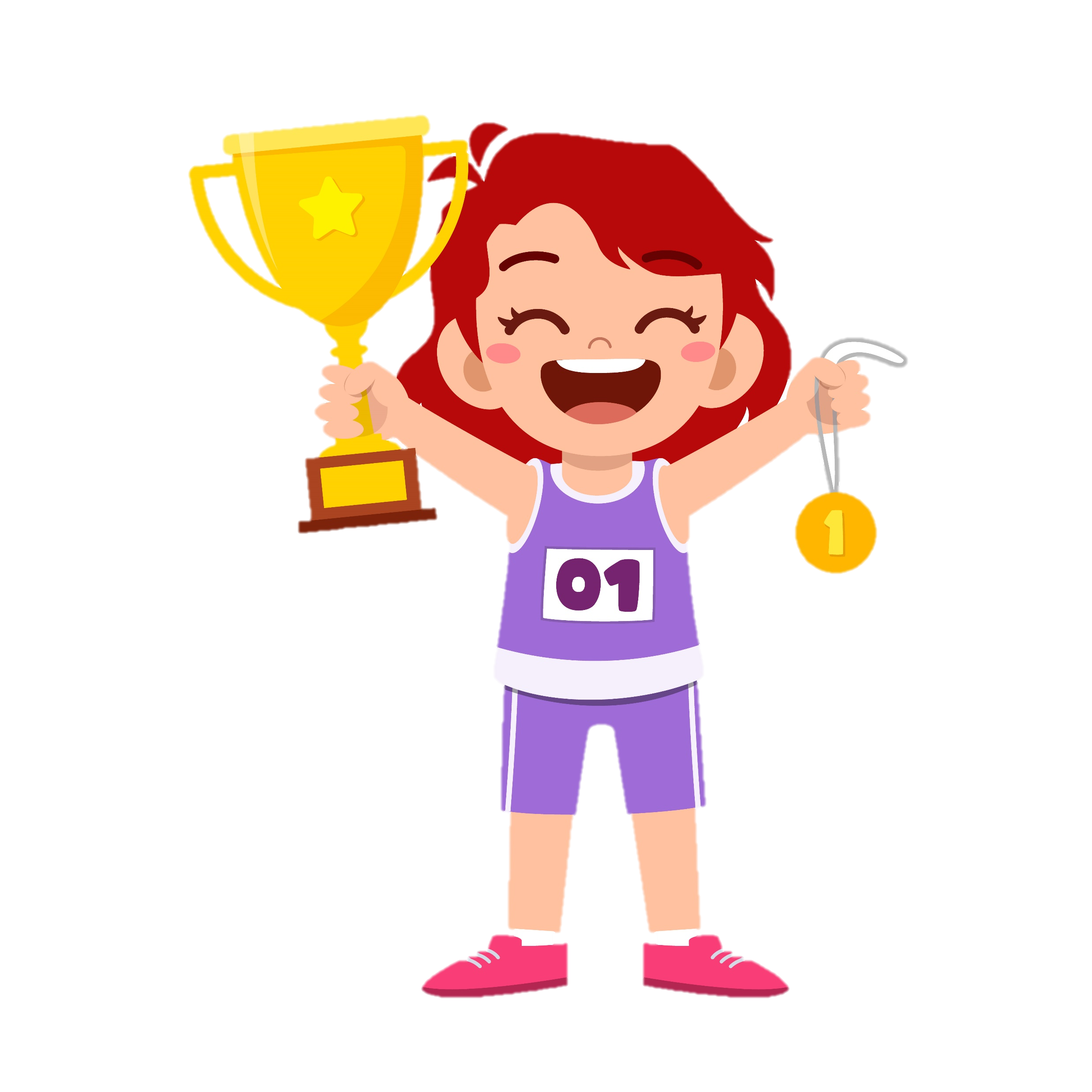 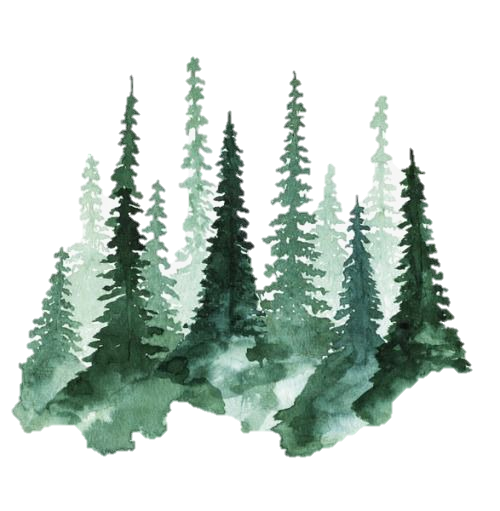 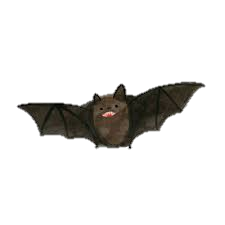 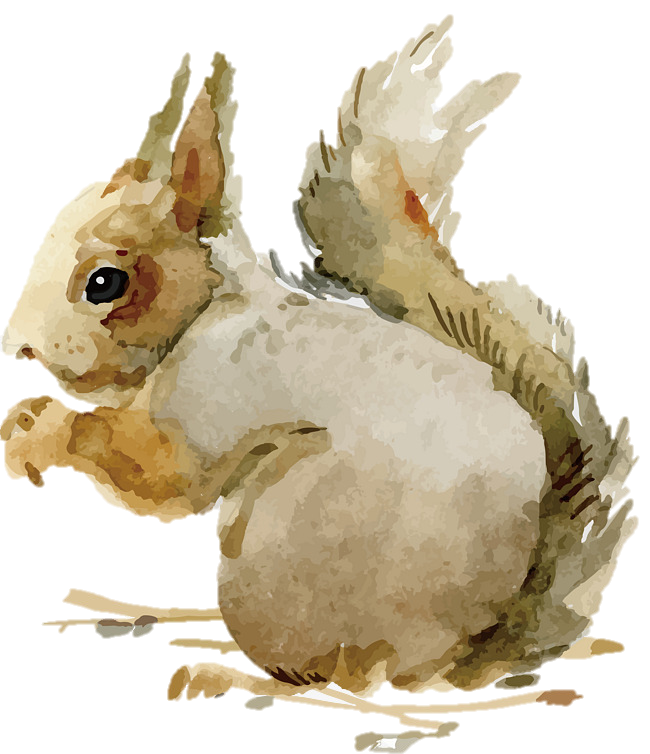 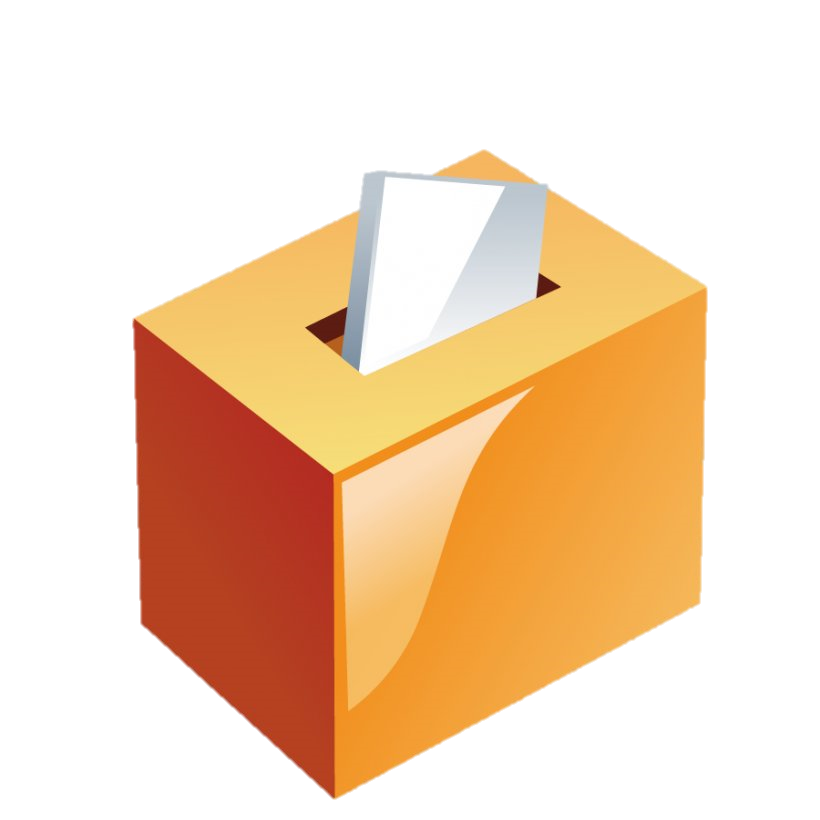 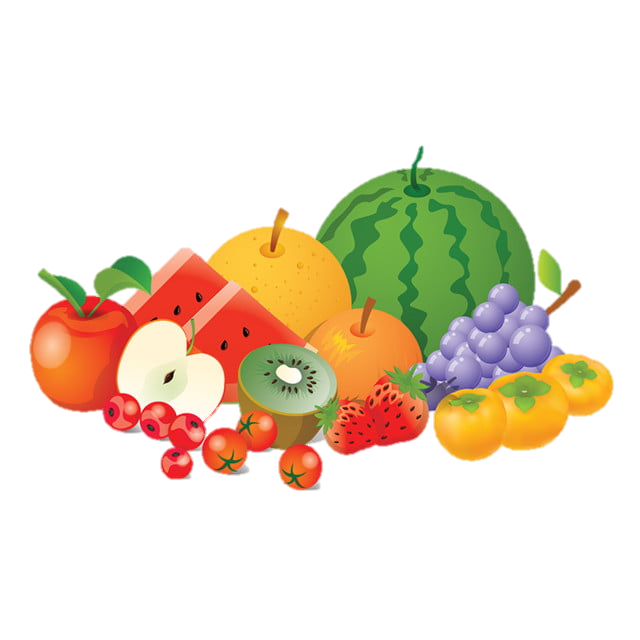 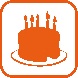 VACANCES
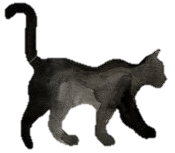 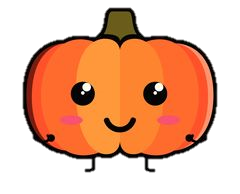 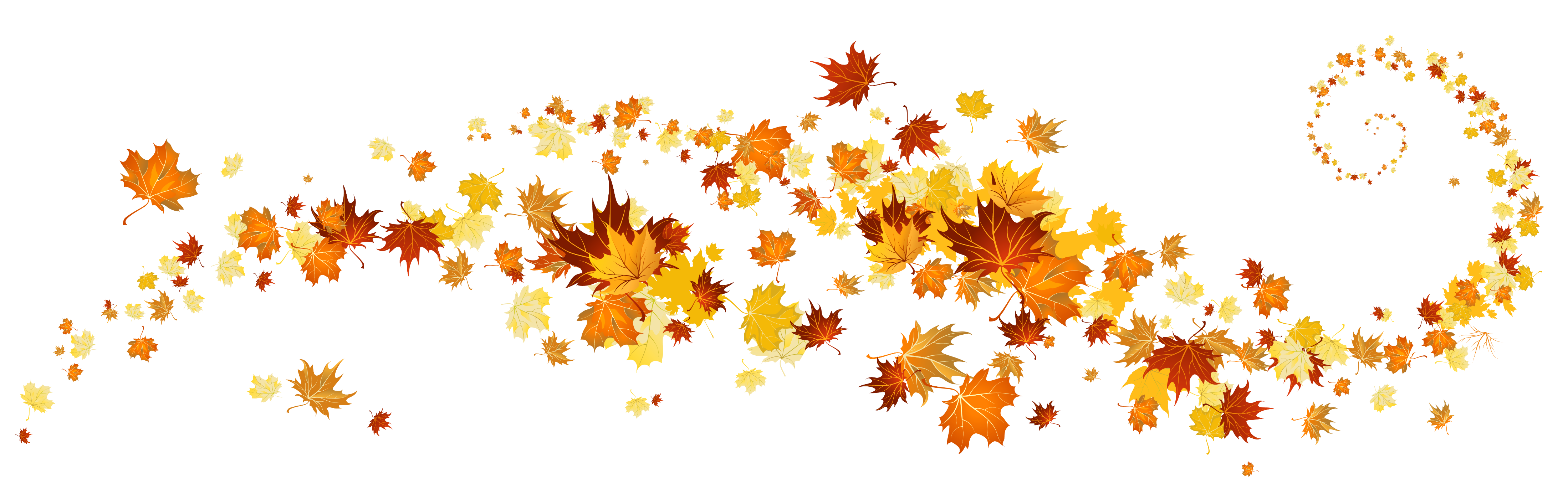 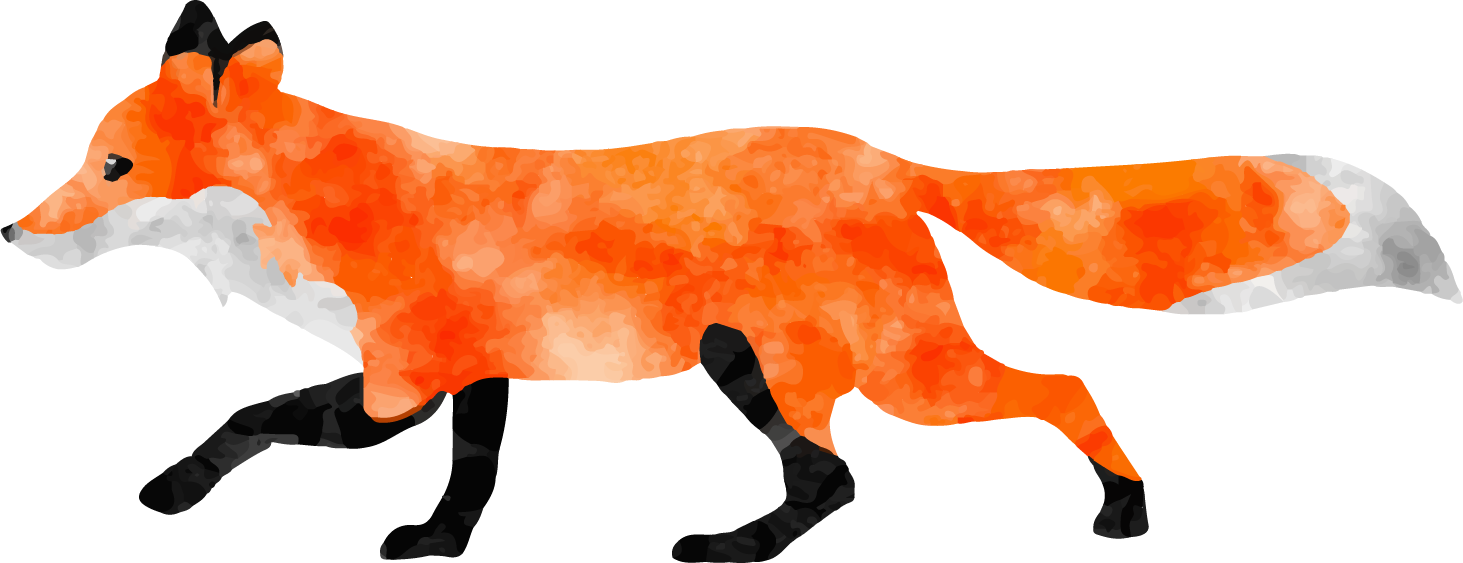 Halloween
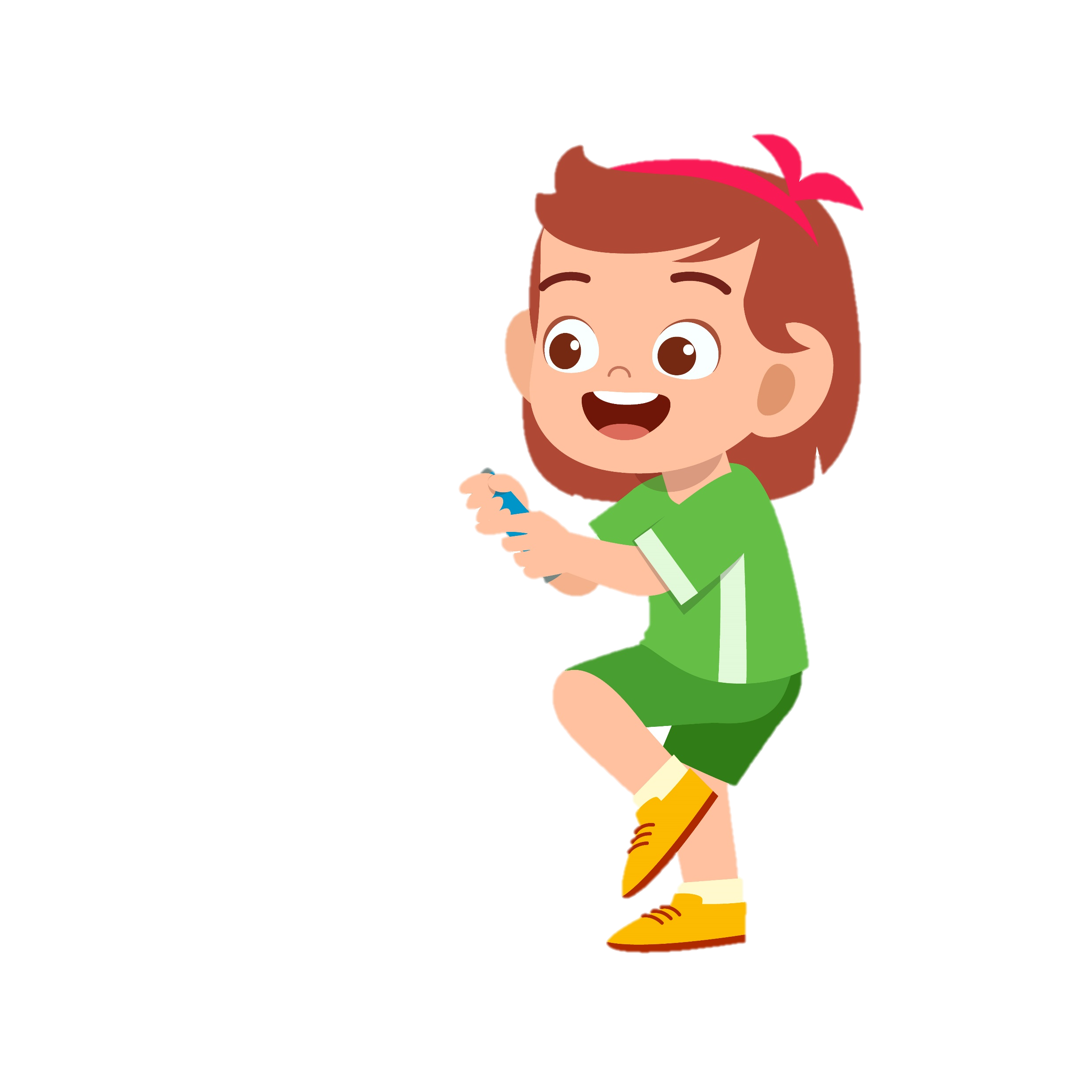 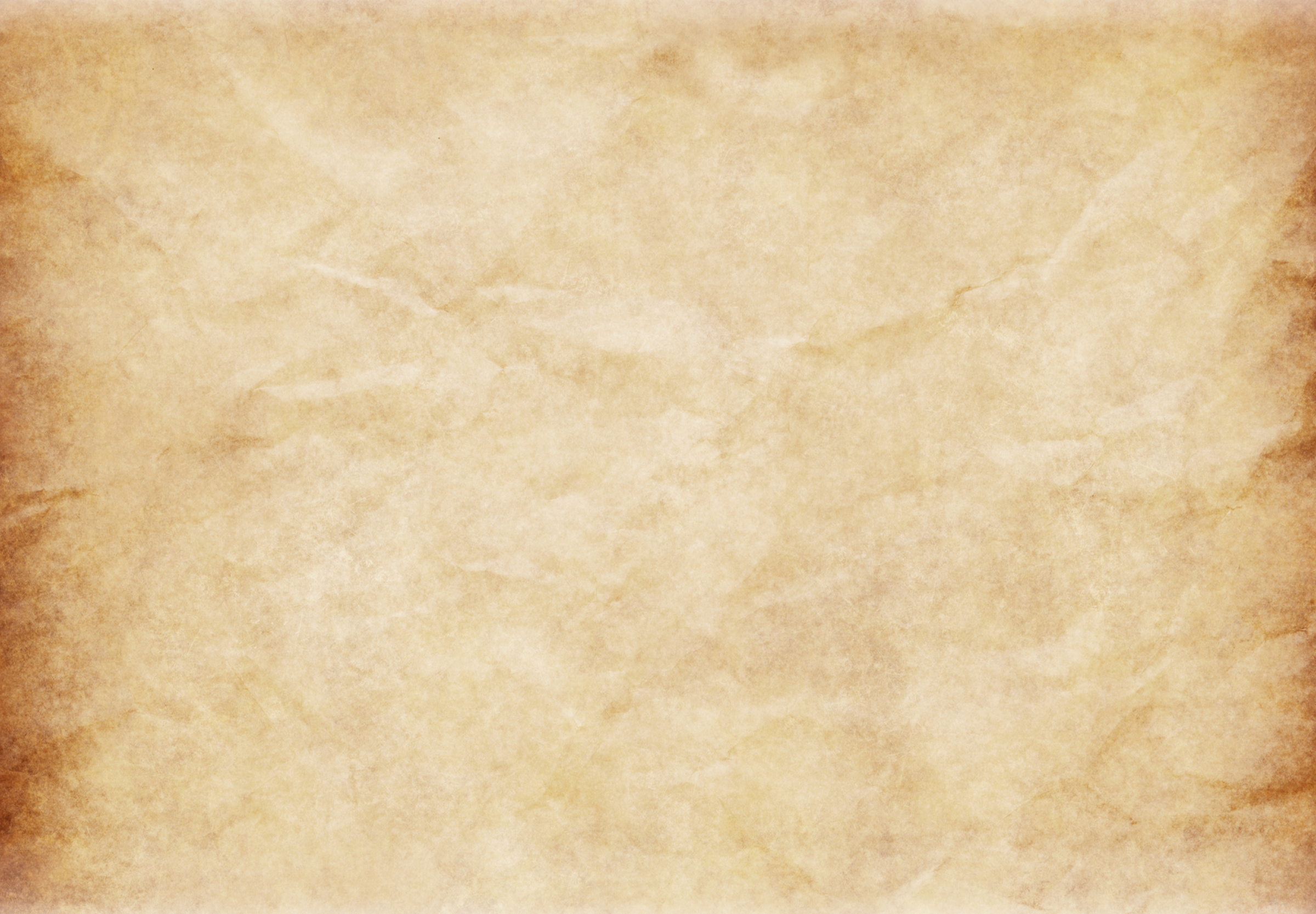 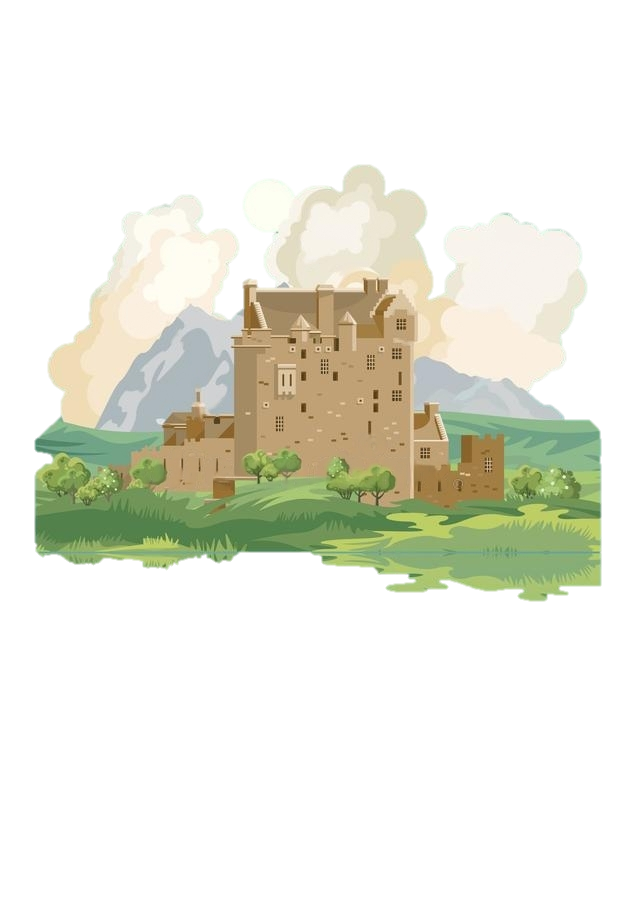 Novembre 2023
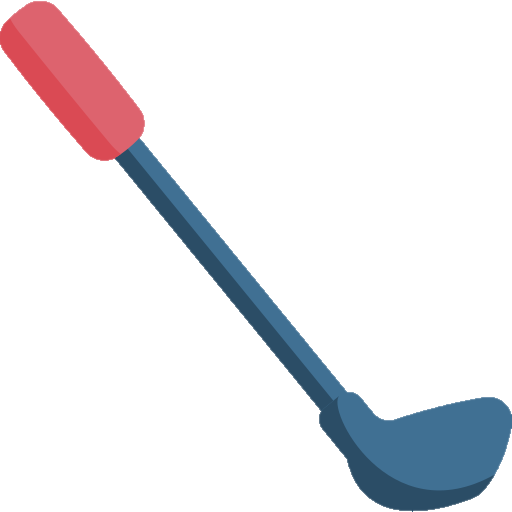 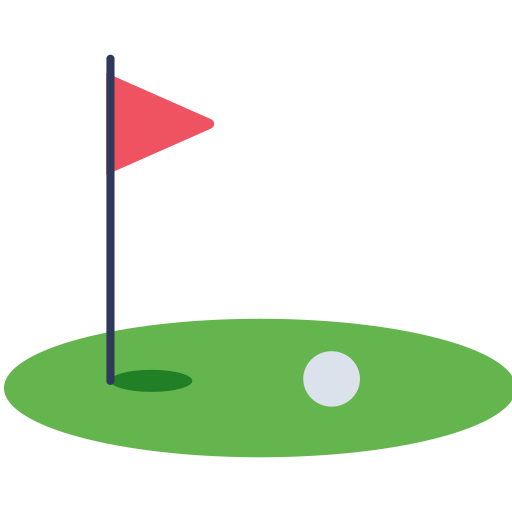 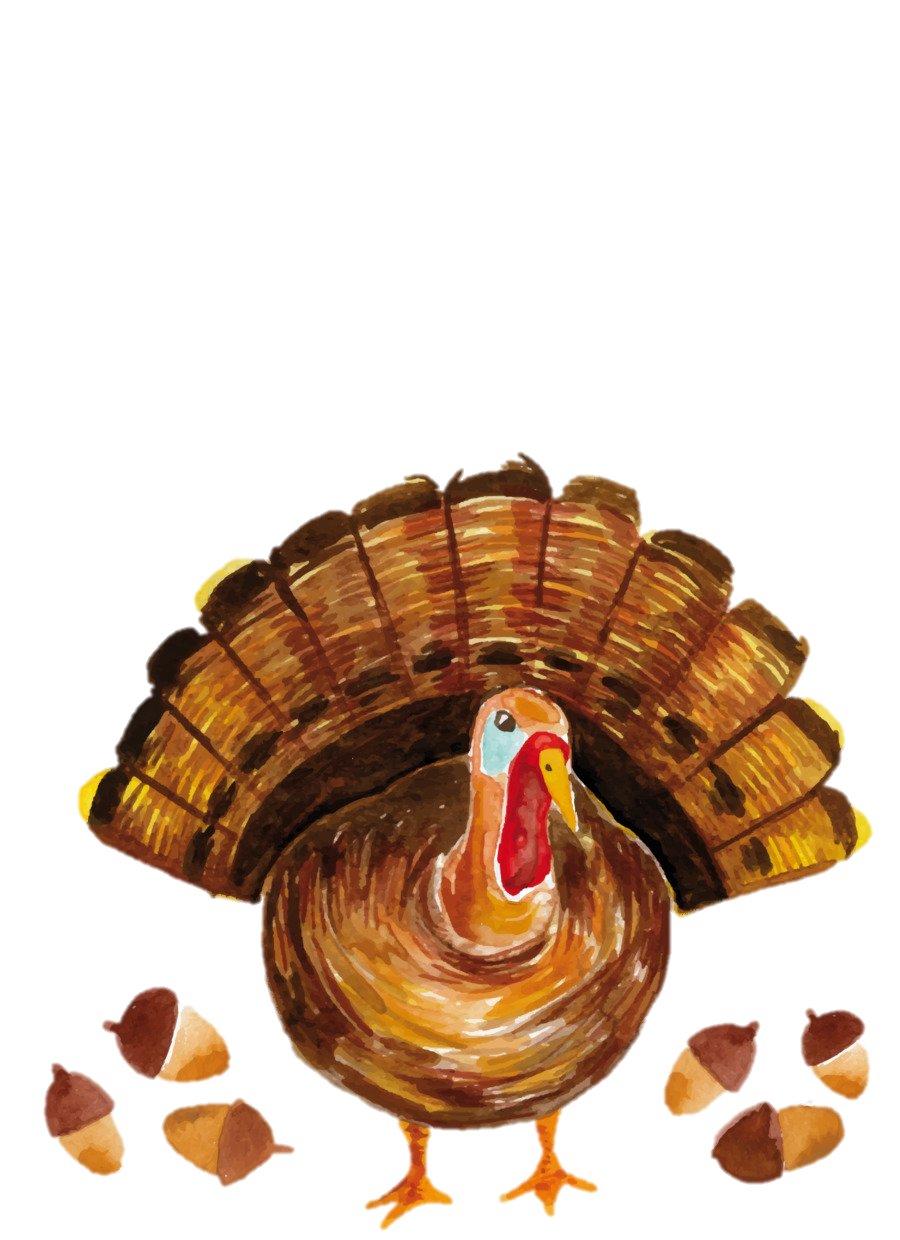 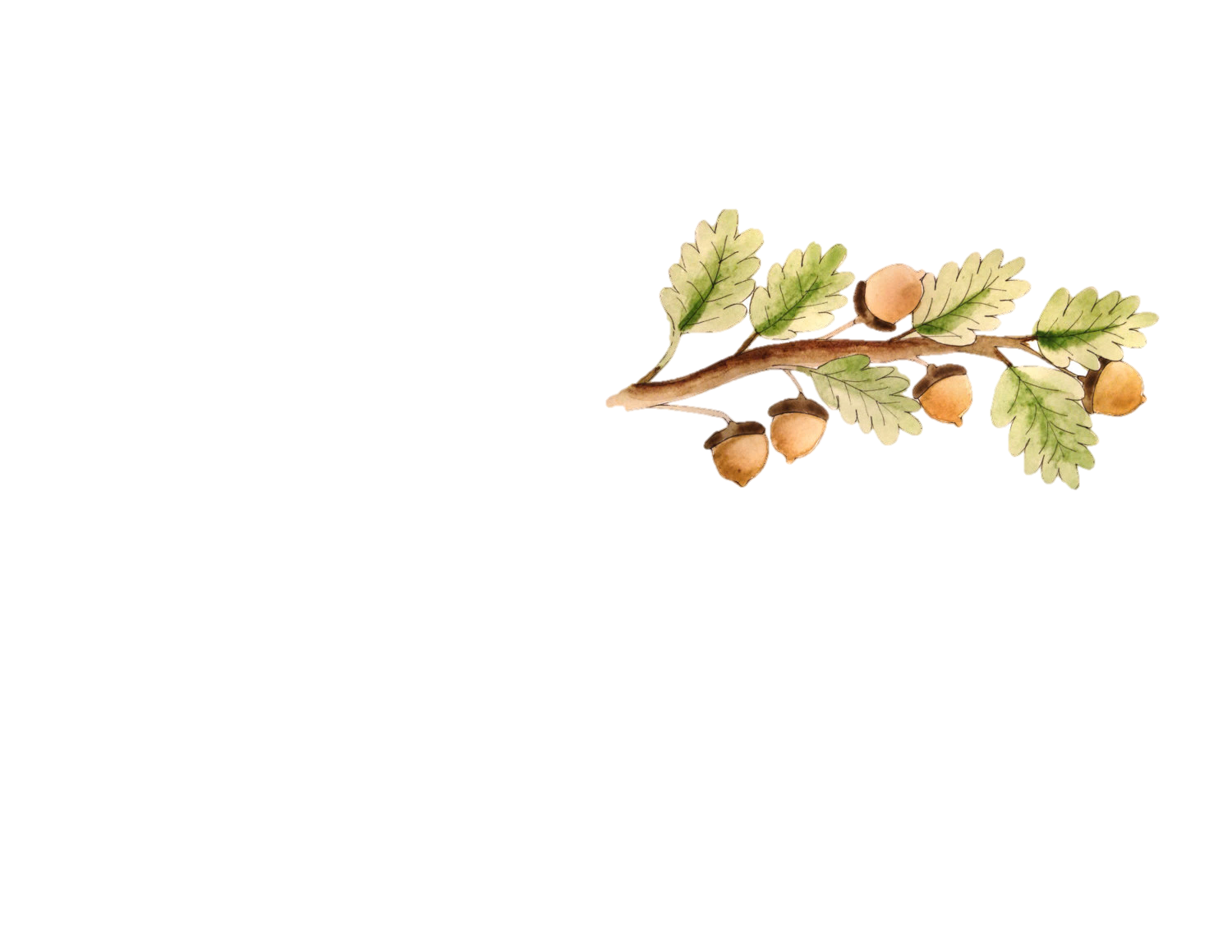 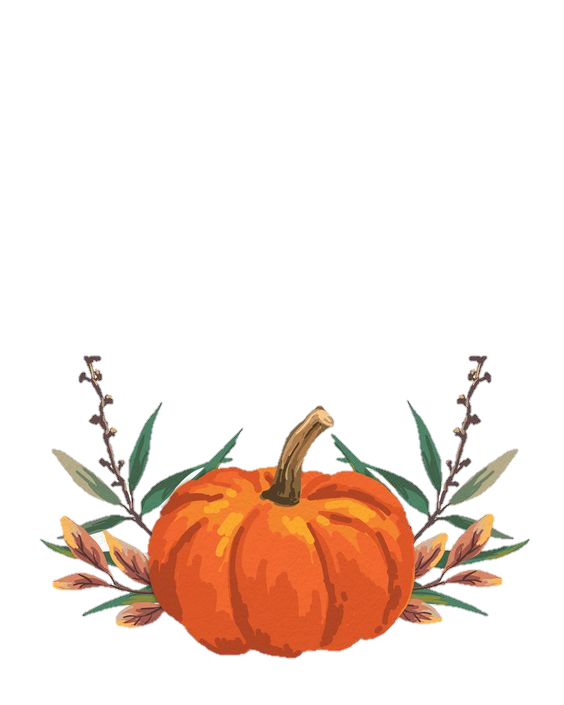 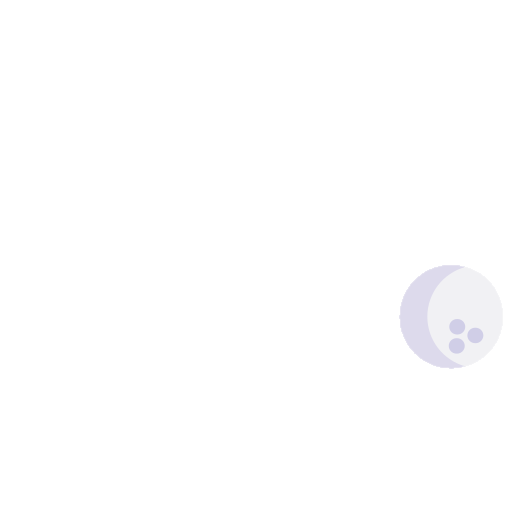 La Toussaint
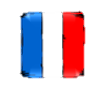 Armistice
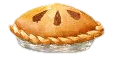 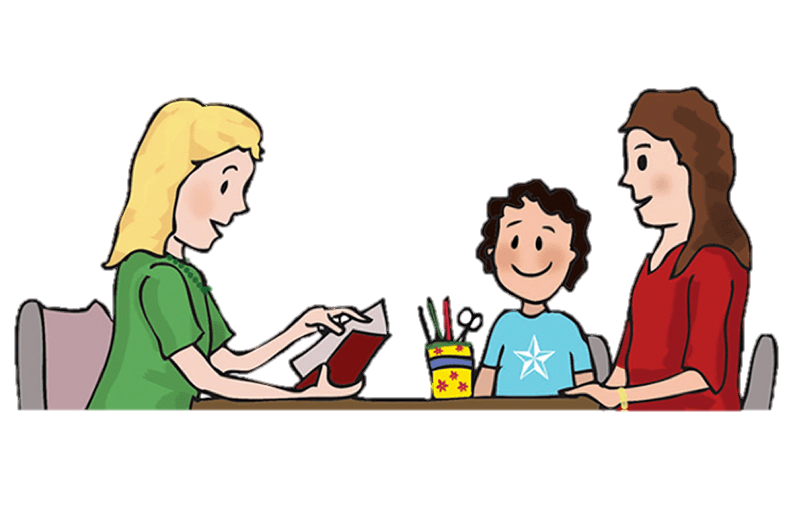 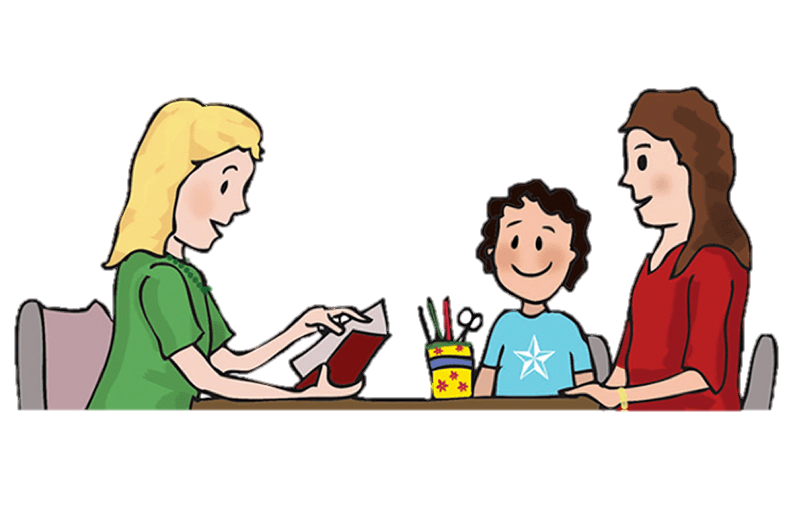 Journée des droits de l’enfant
Thanksgiving
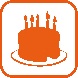 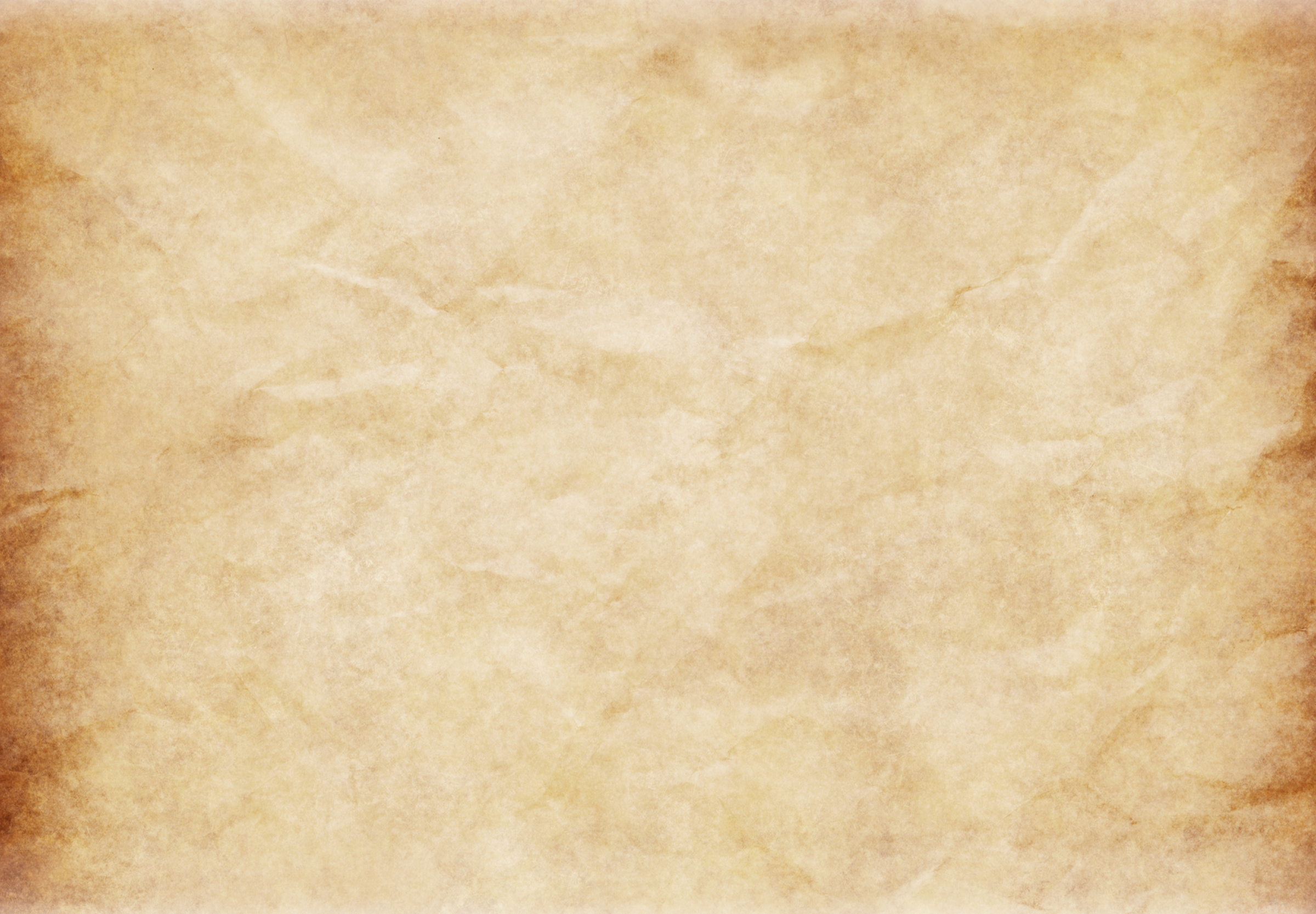 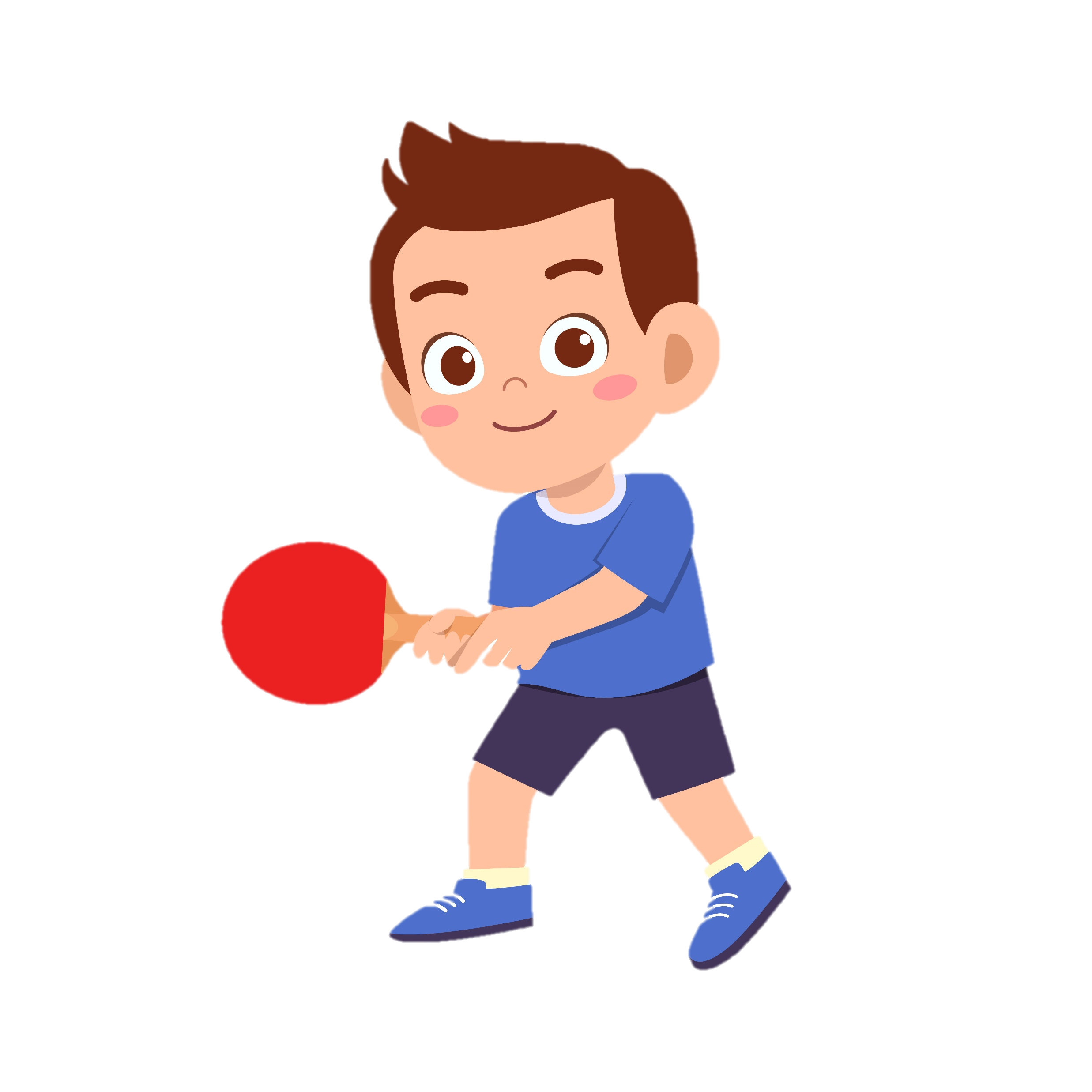 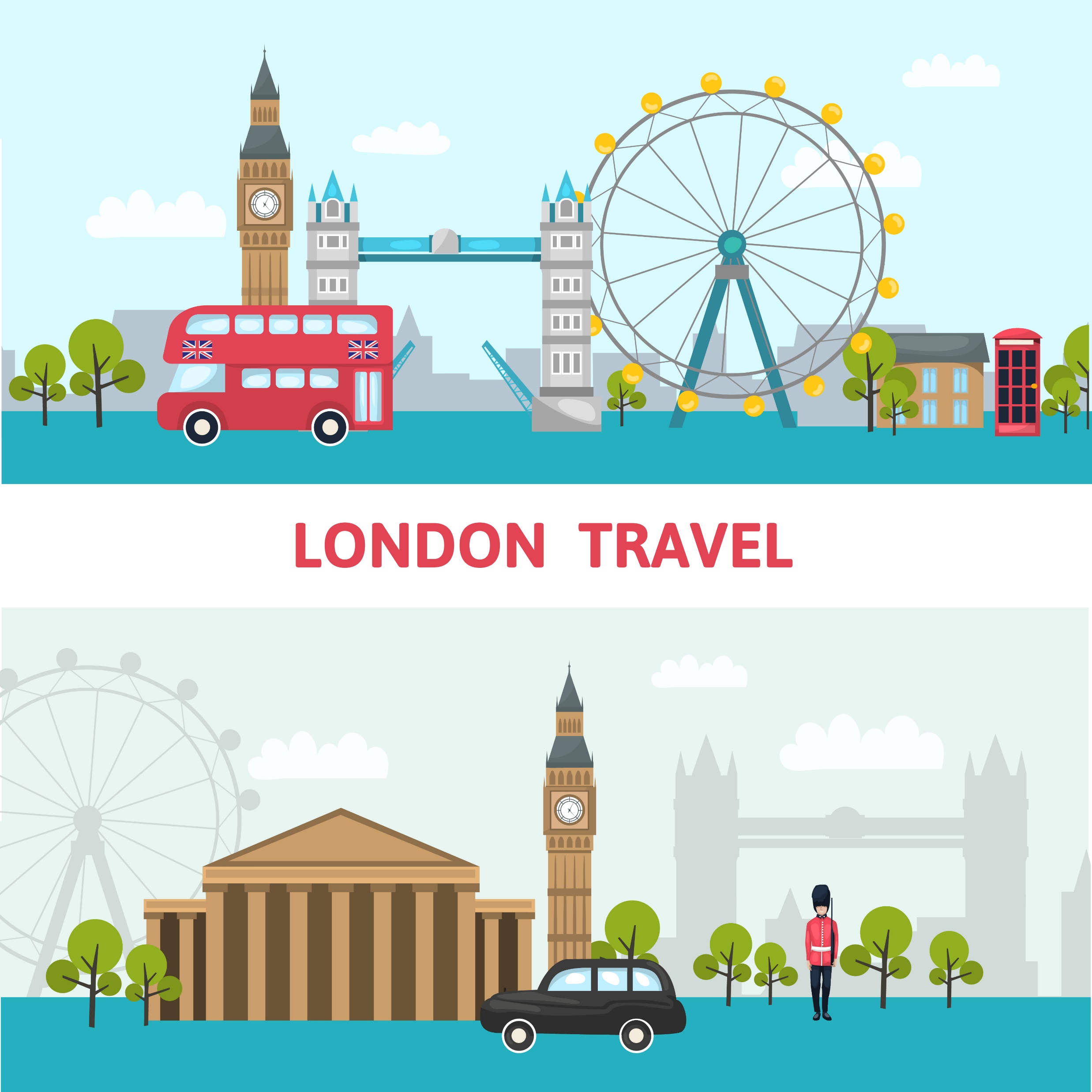 Décembre 2023
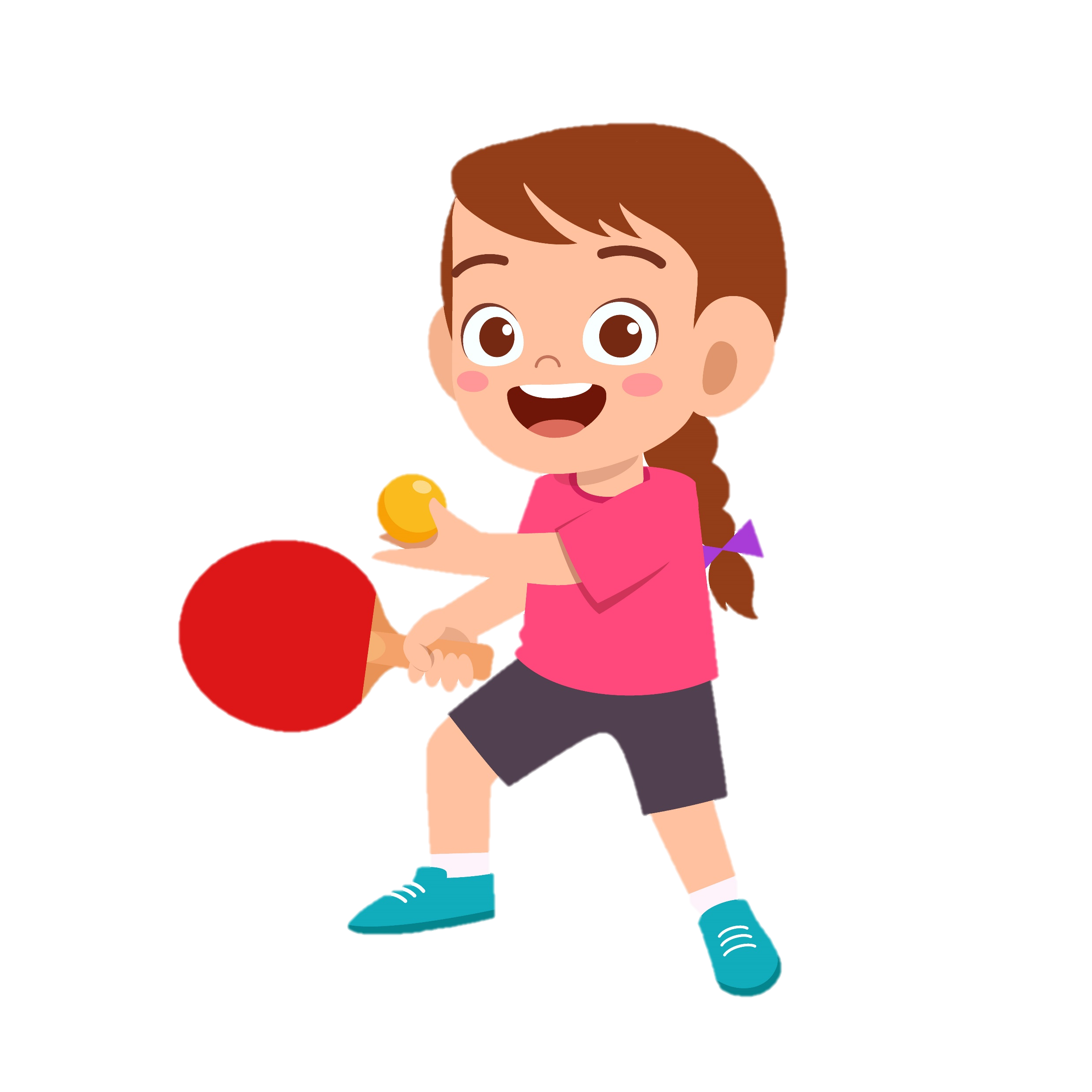 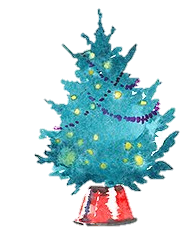 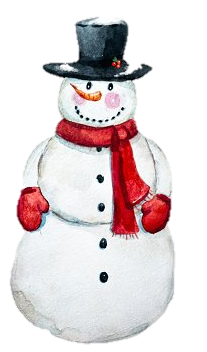 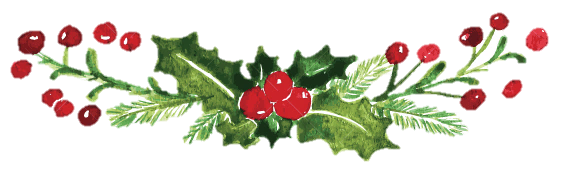 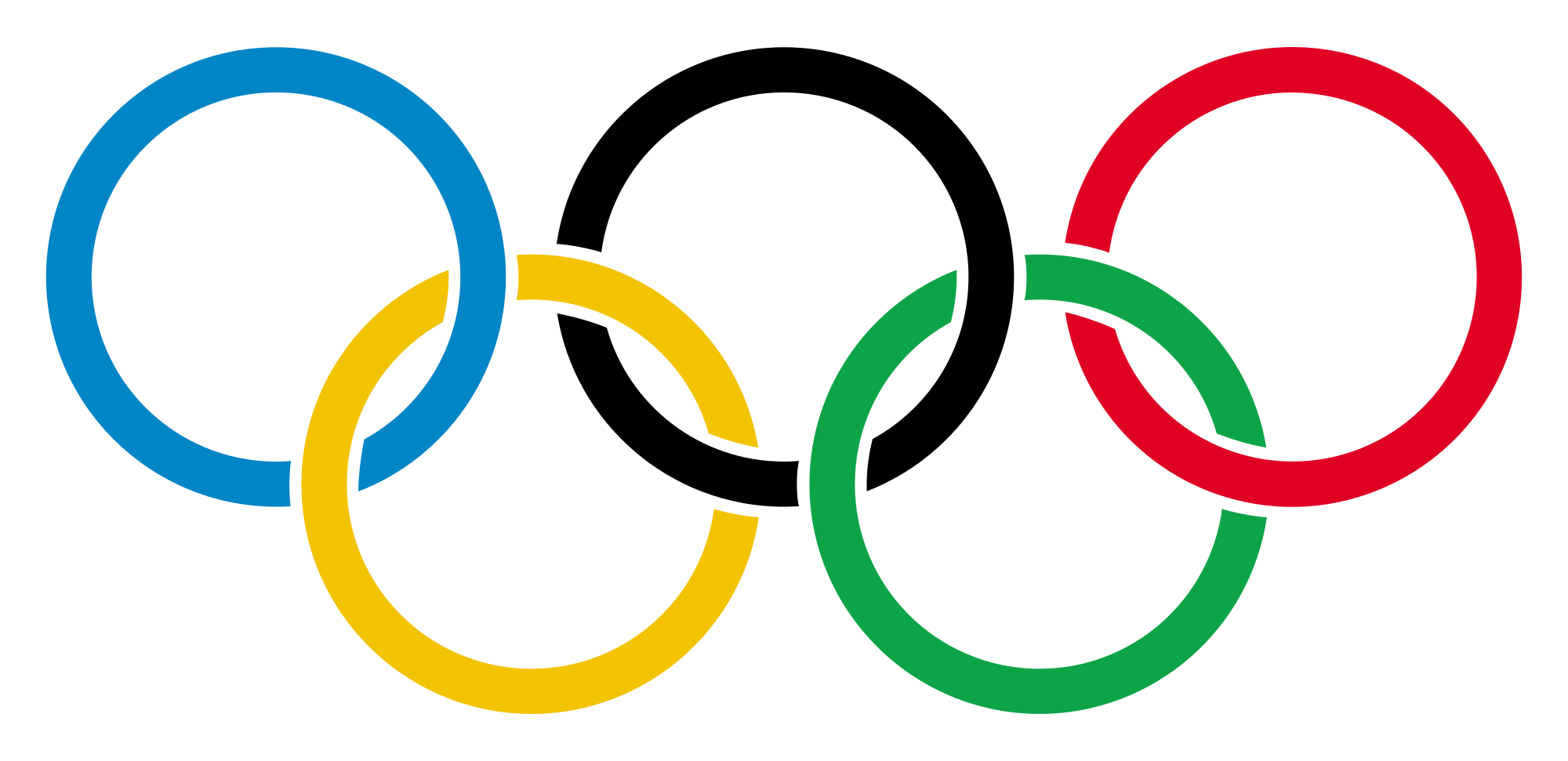 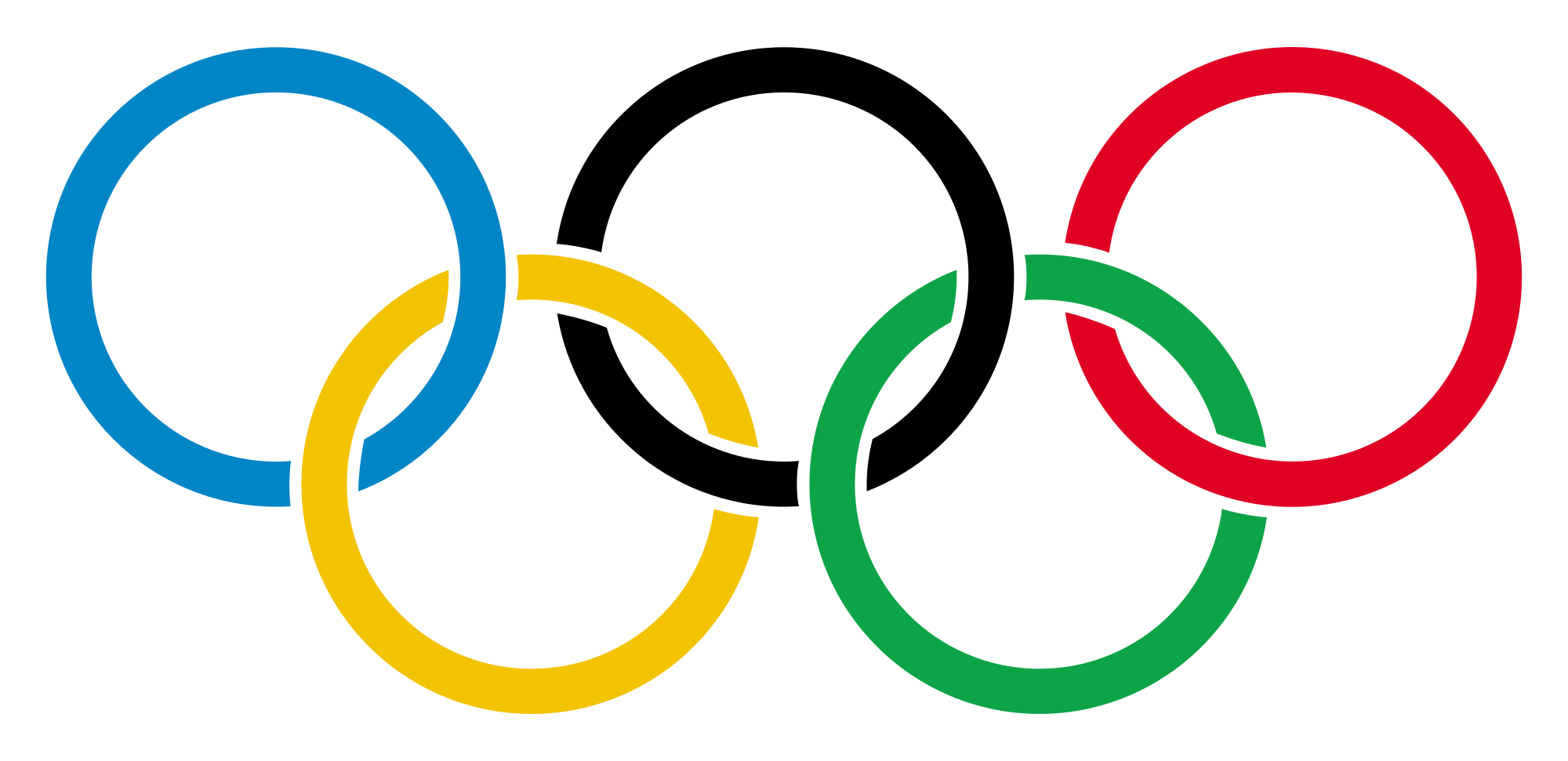 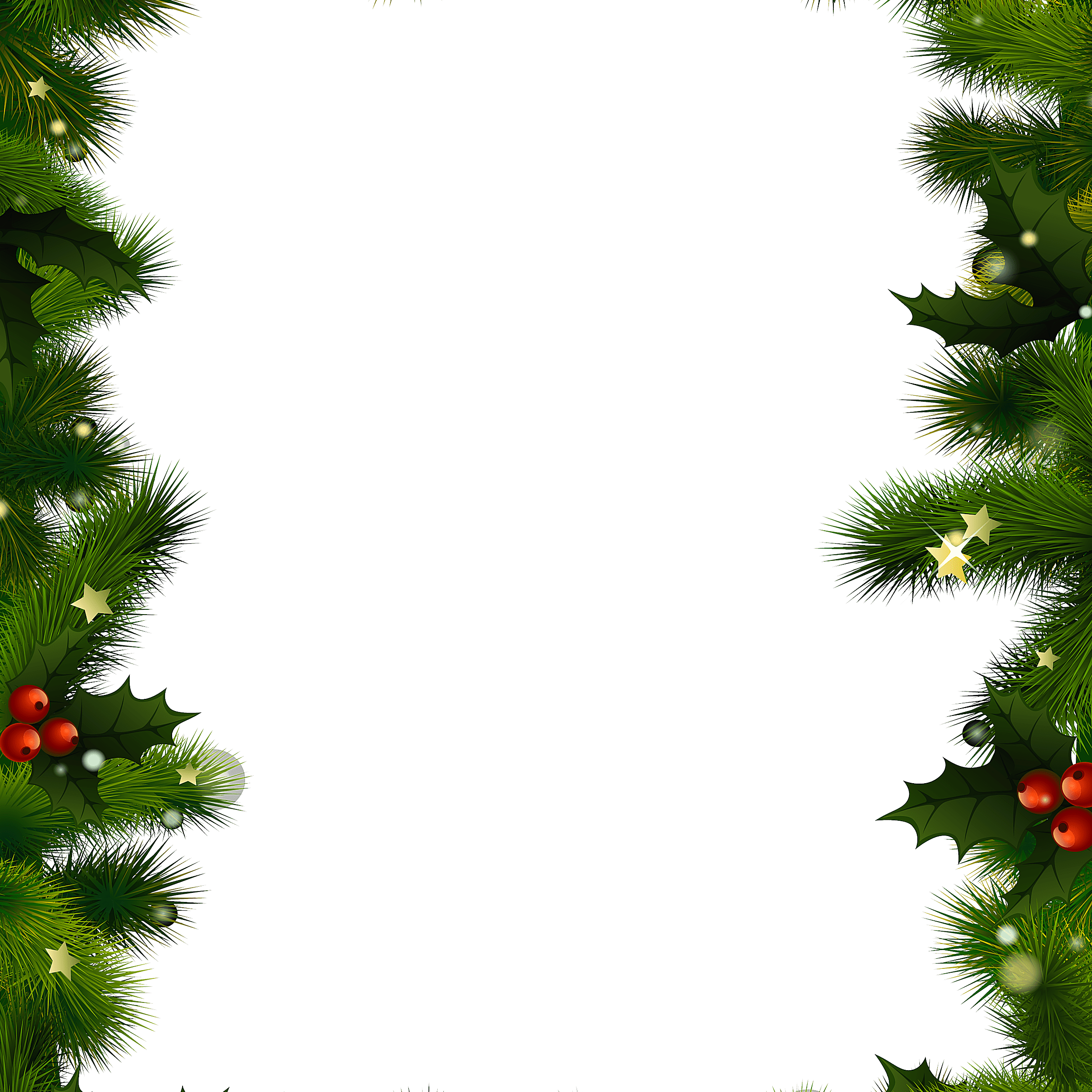 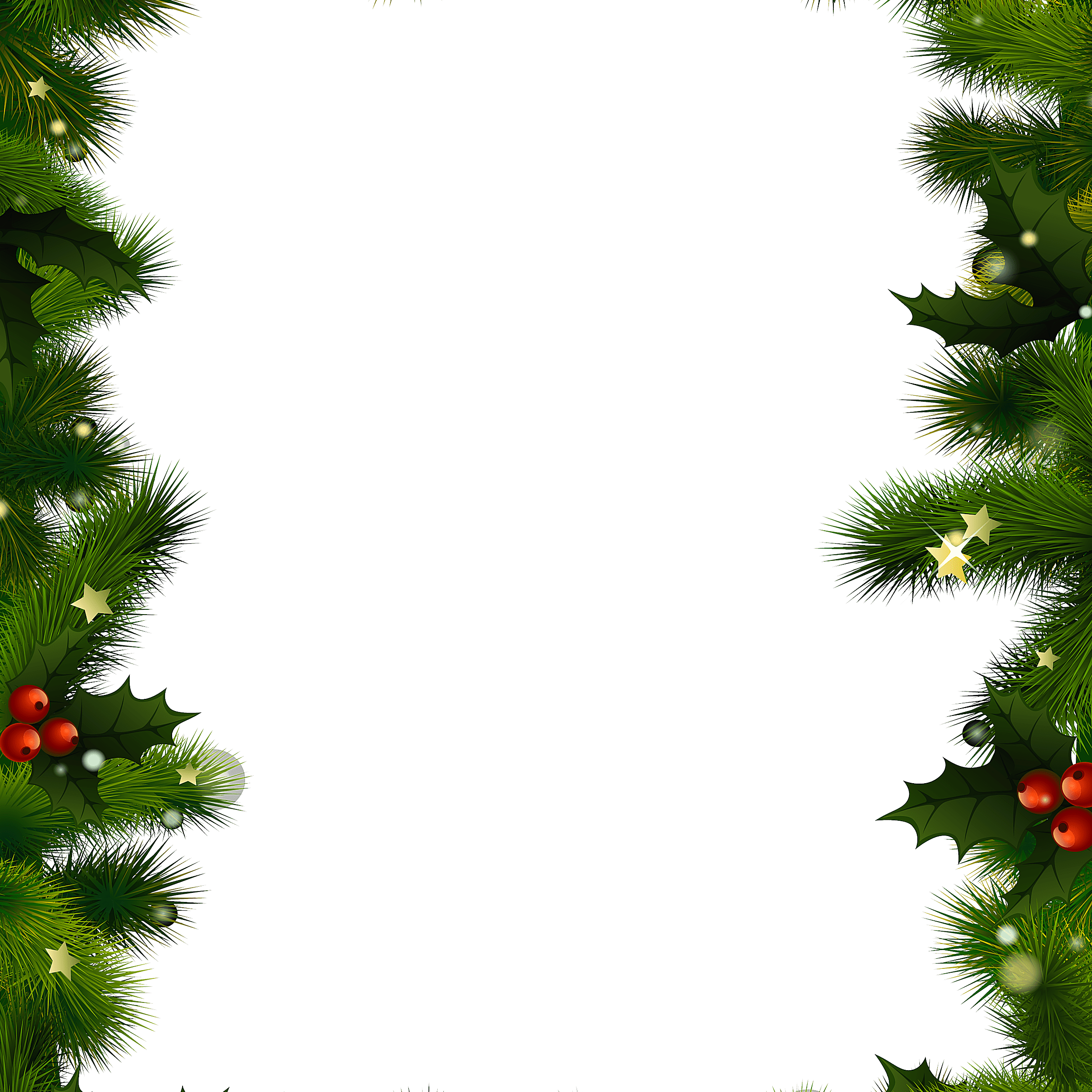 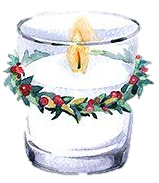 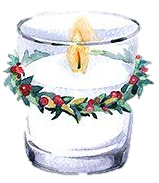 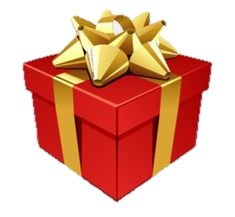 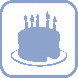 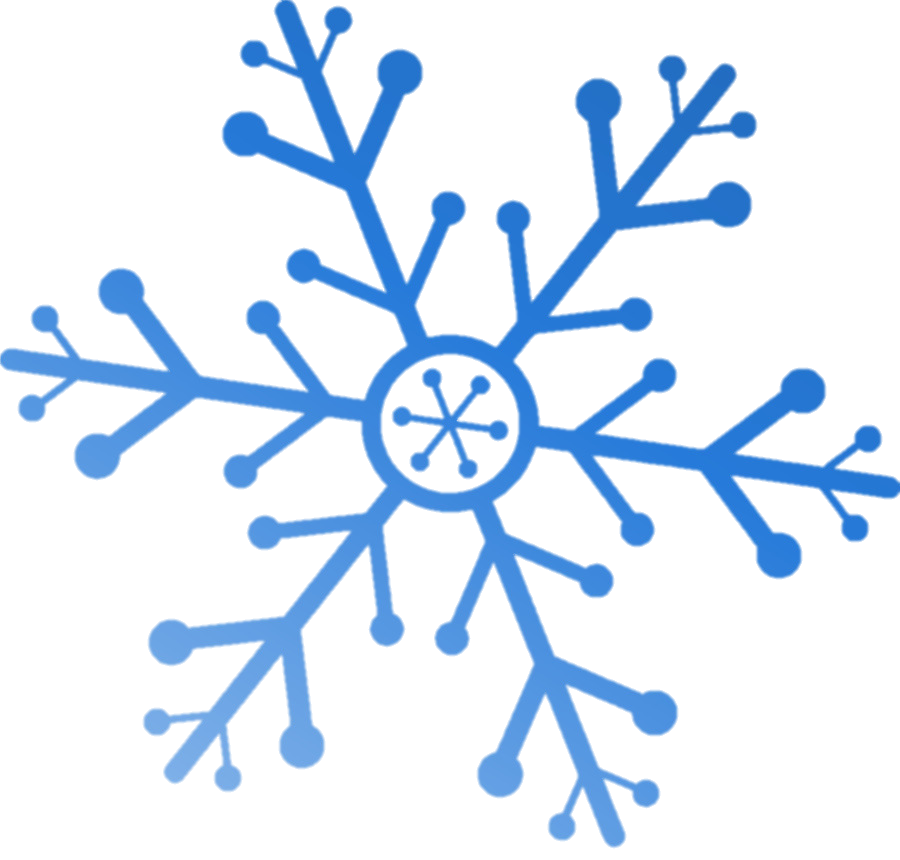 Hiver
VACANCES
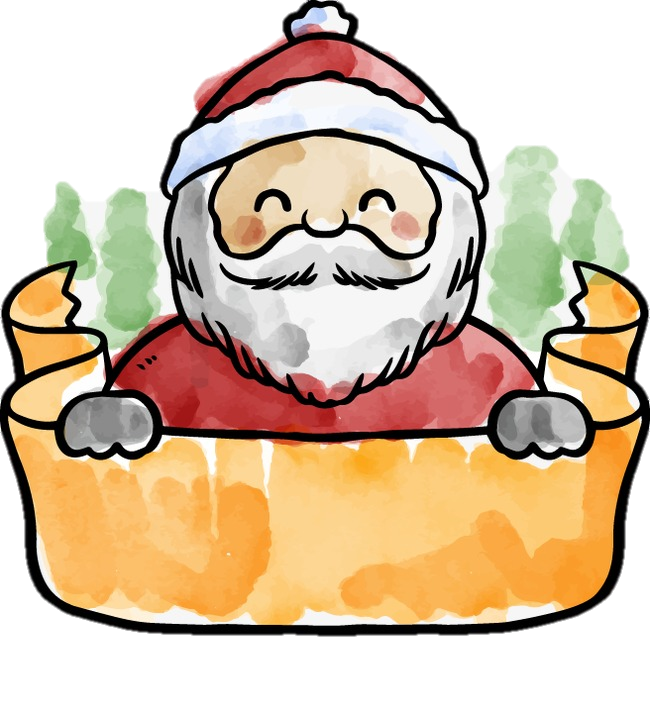 Noël
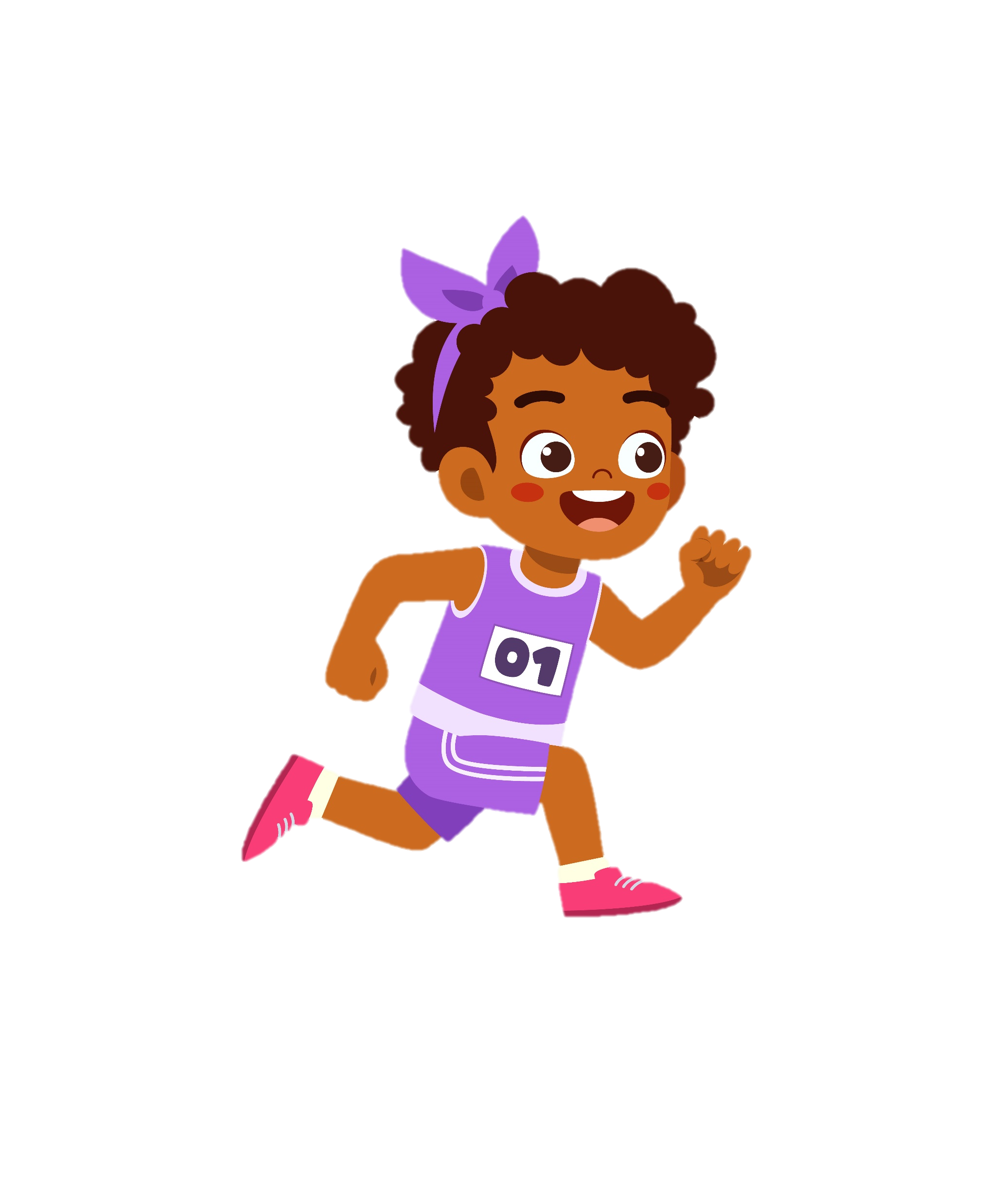 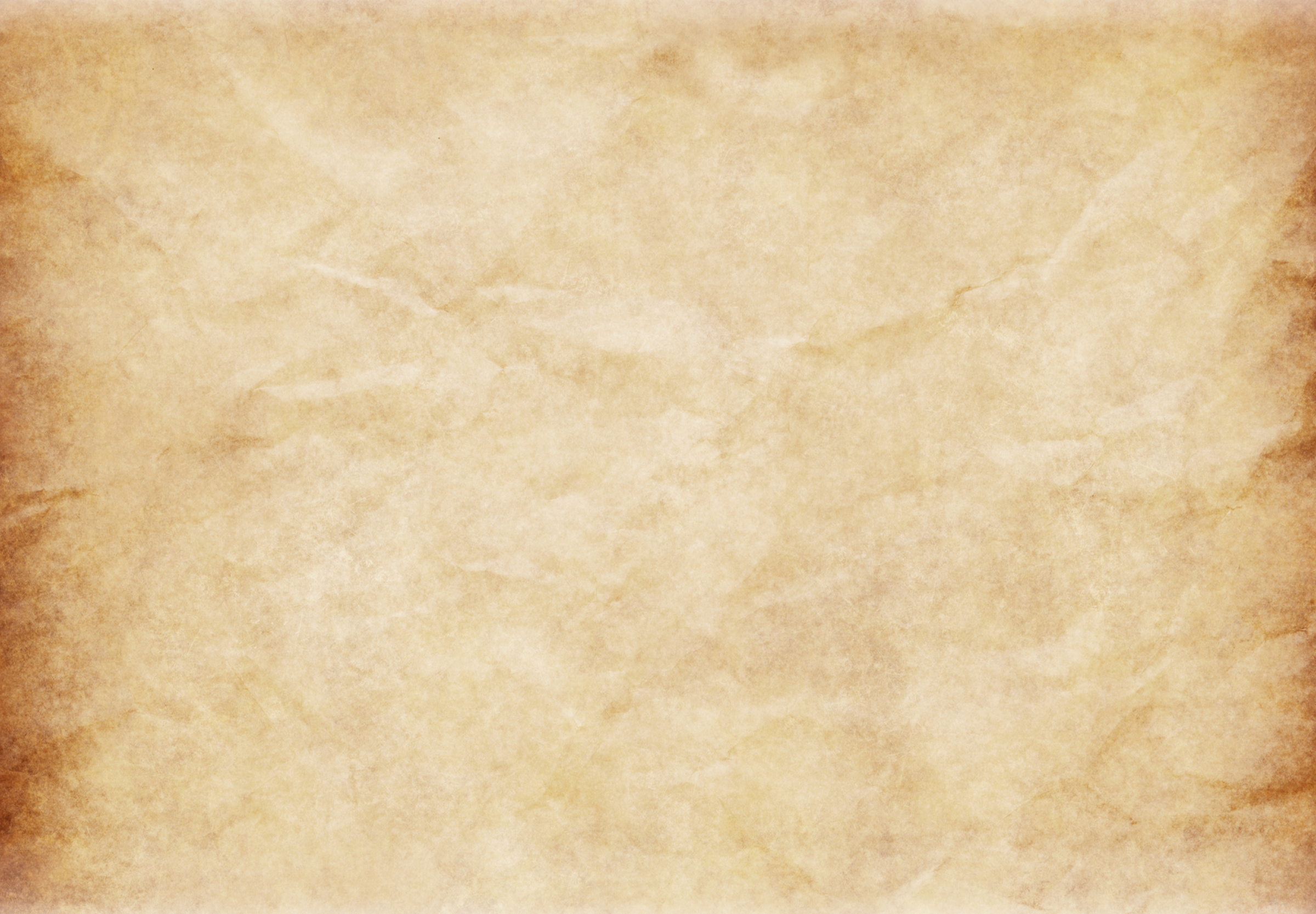 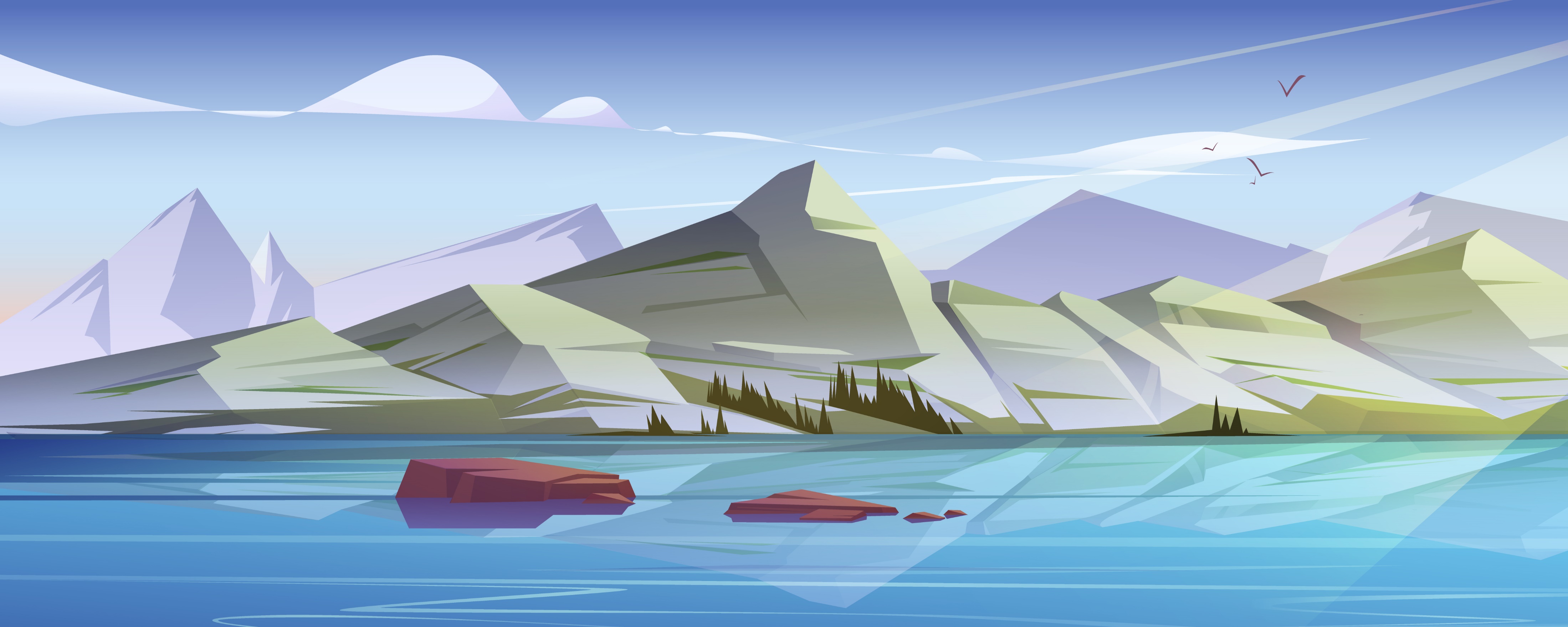 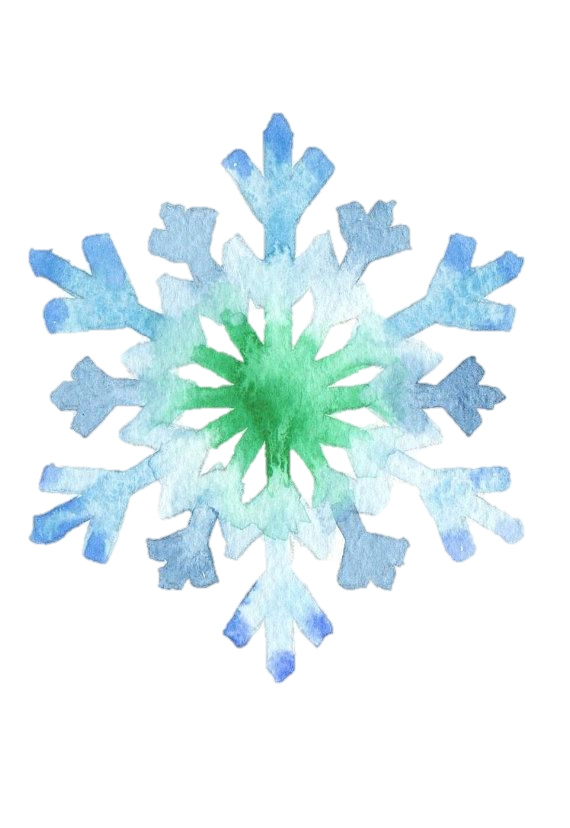 Janvier 2024
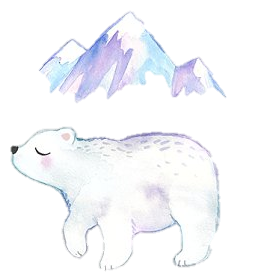 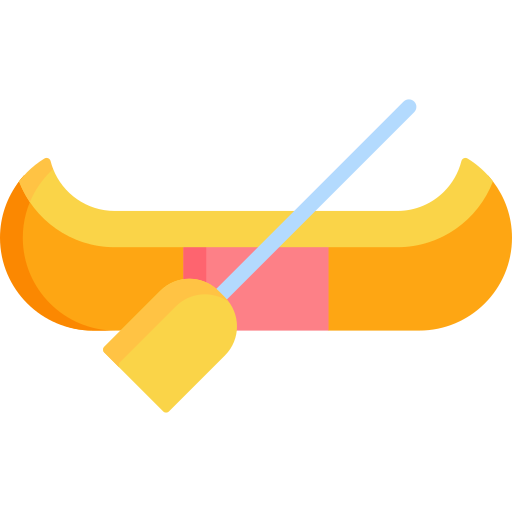 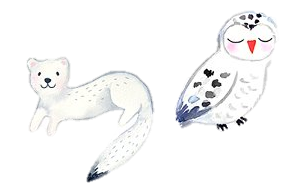 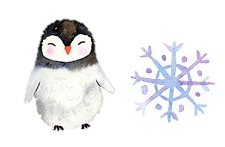 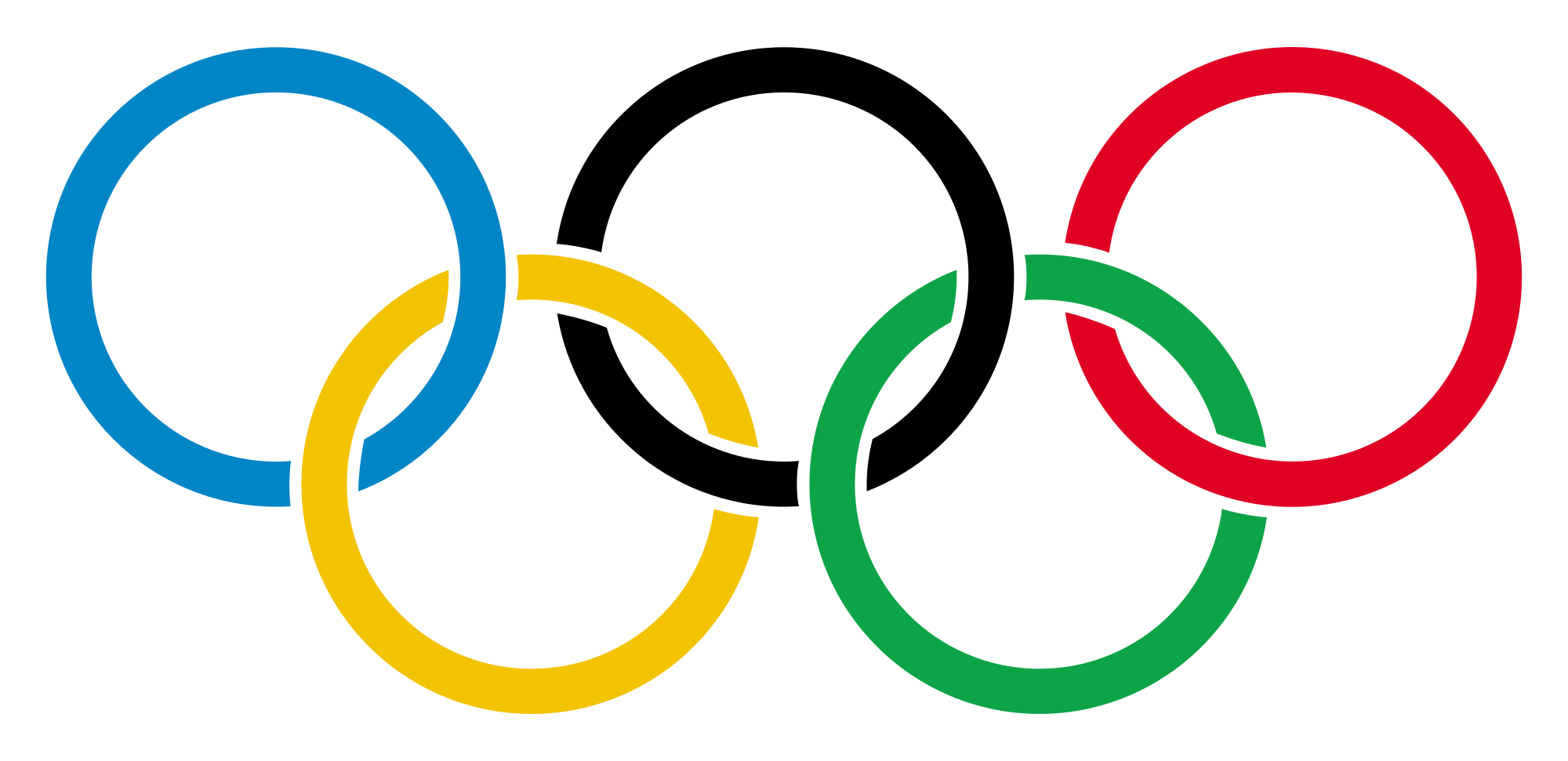 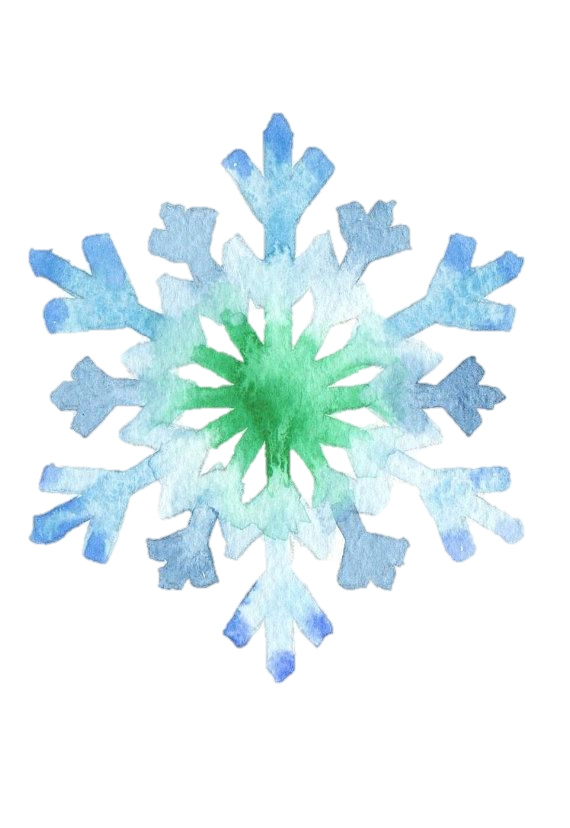 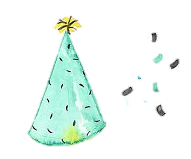 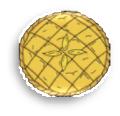 Epiphanie
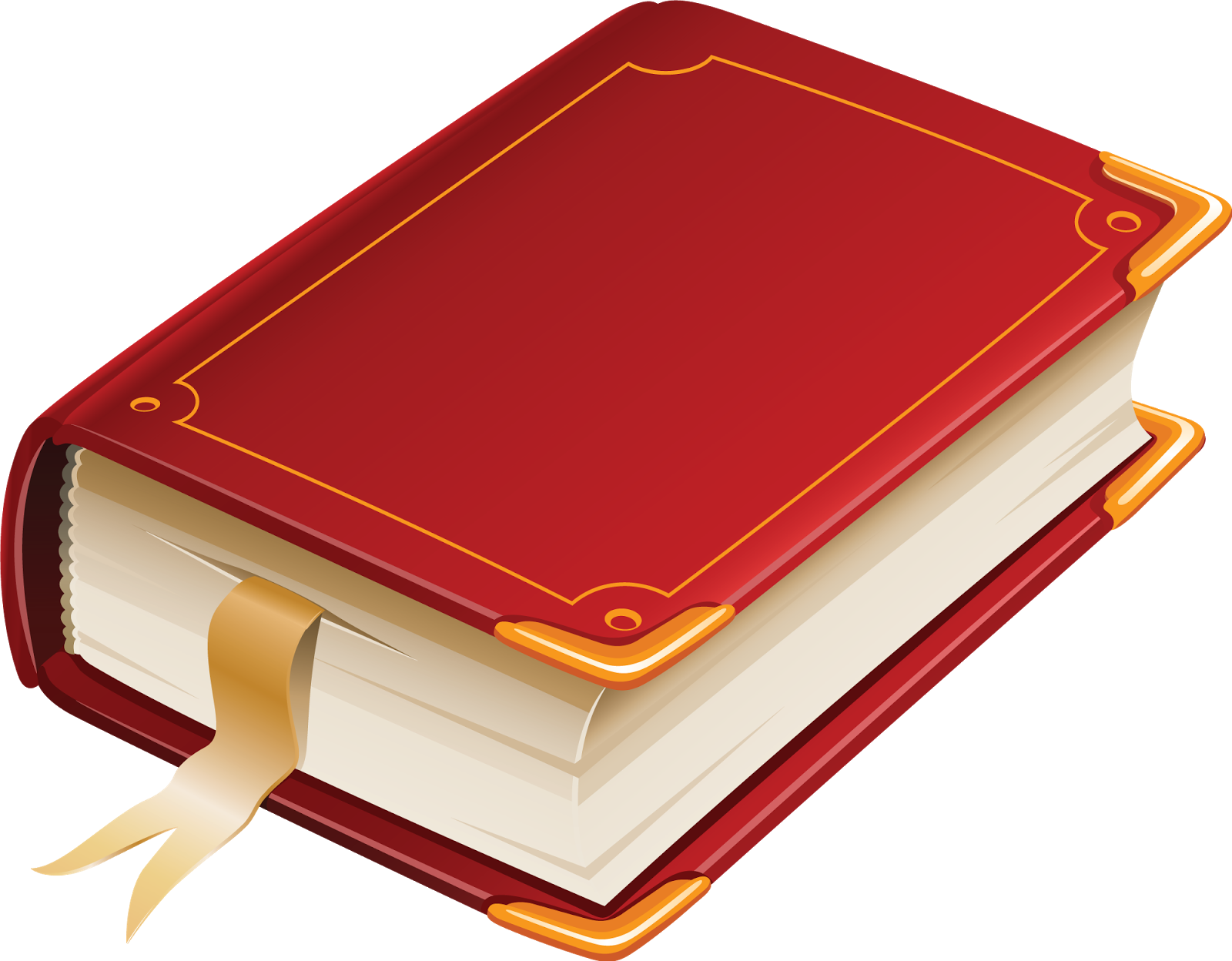 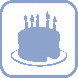 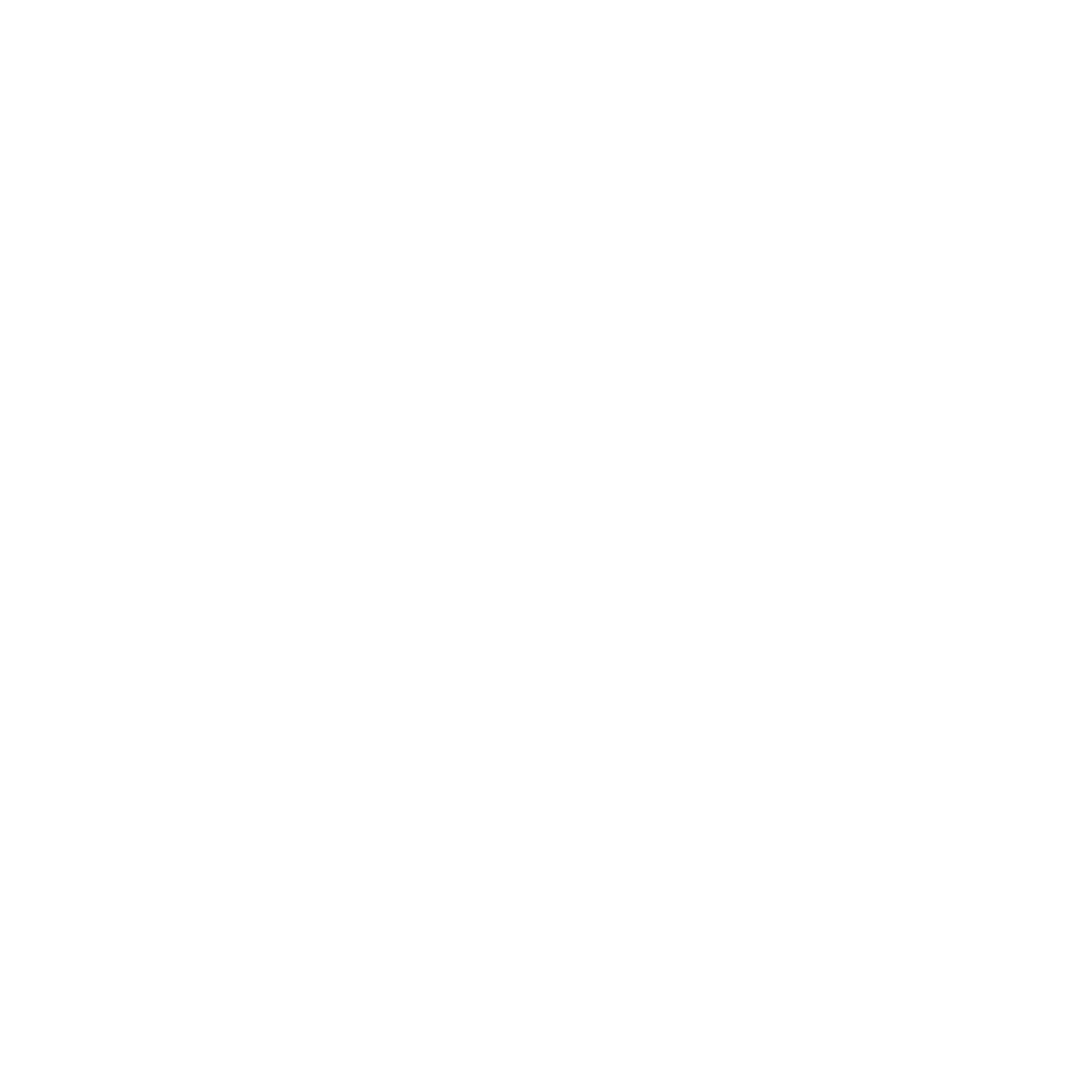 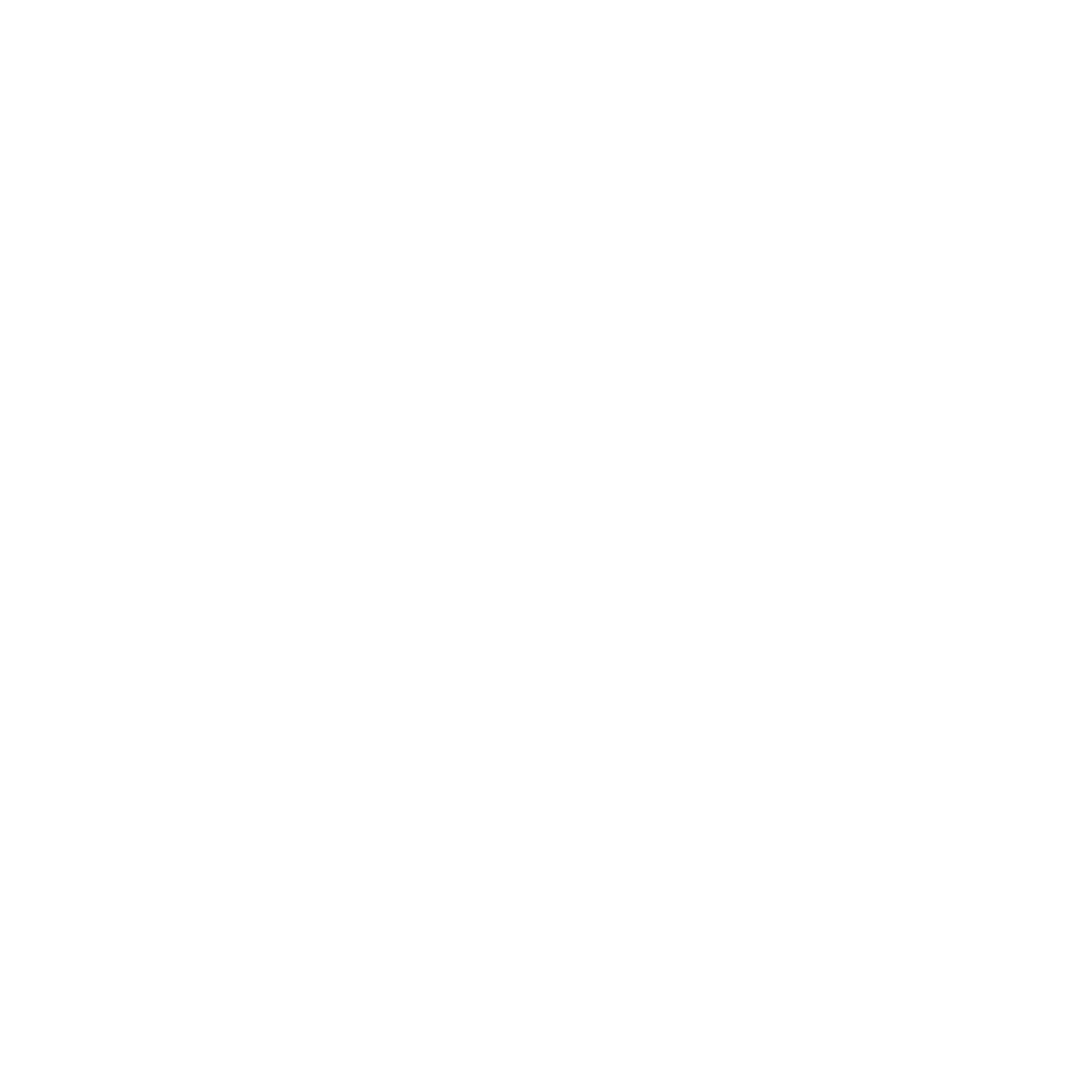 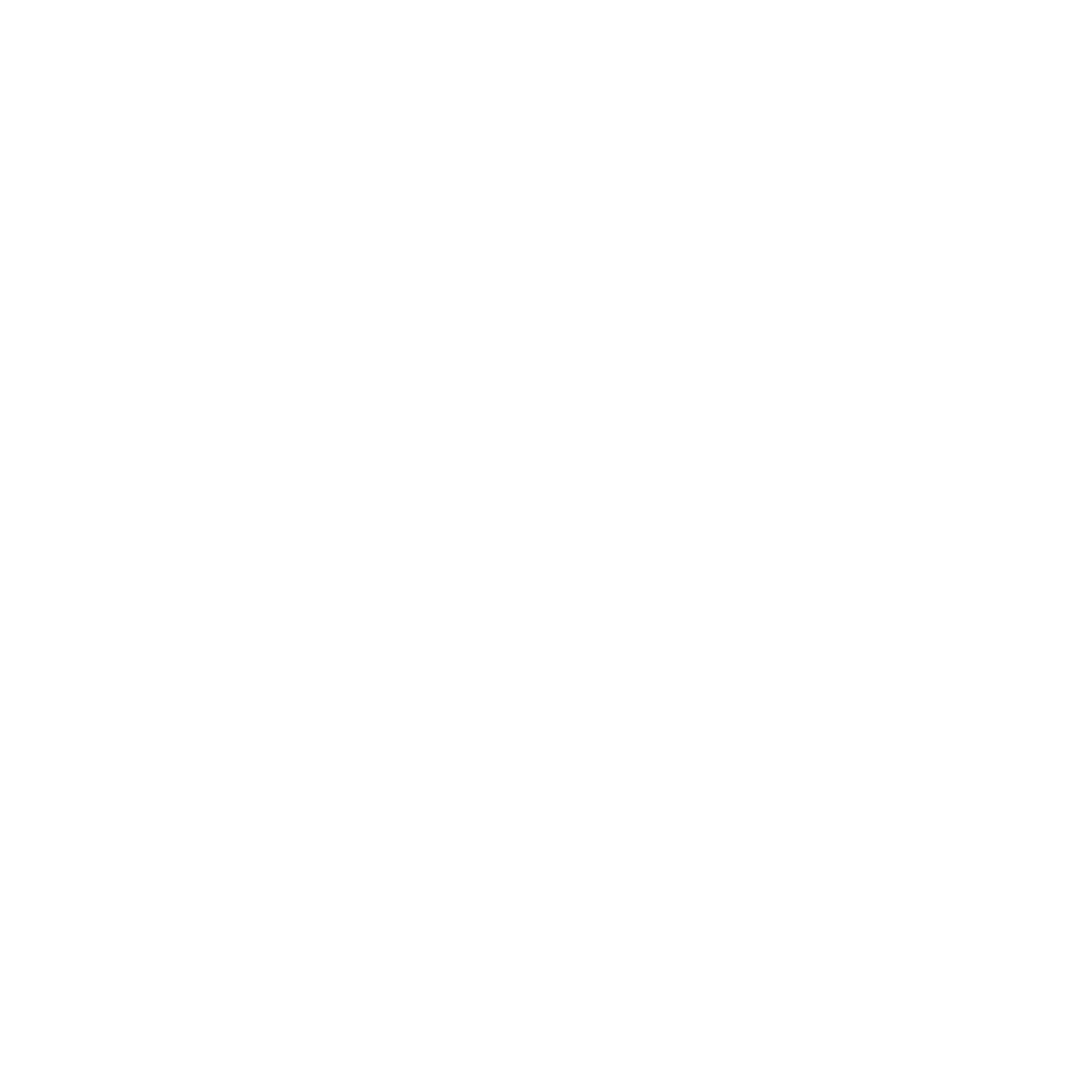 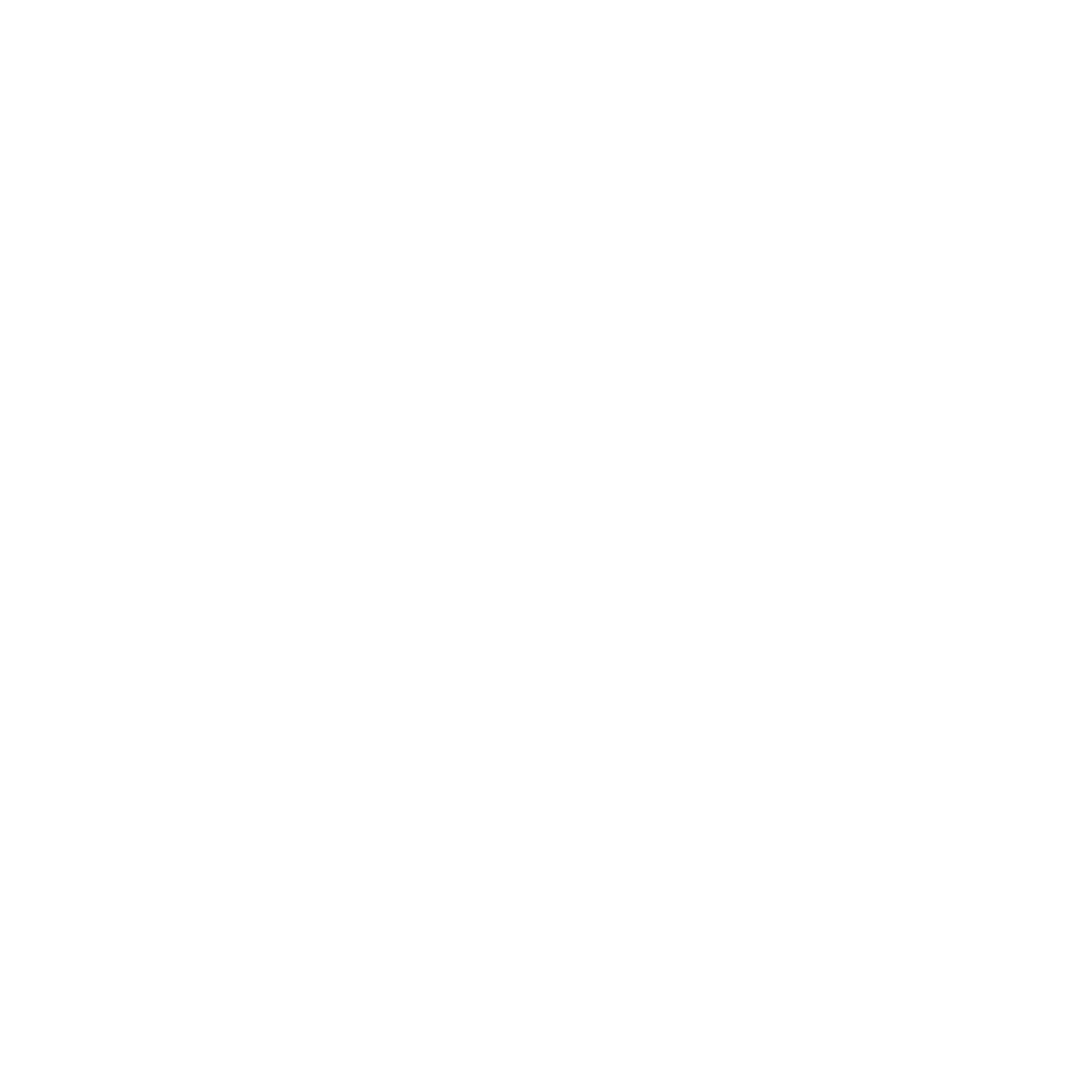 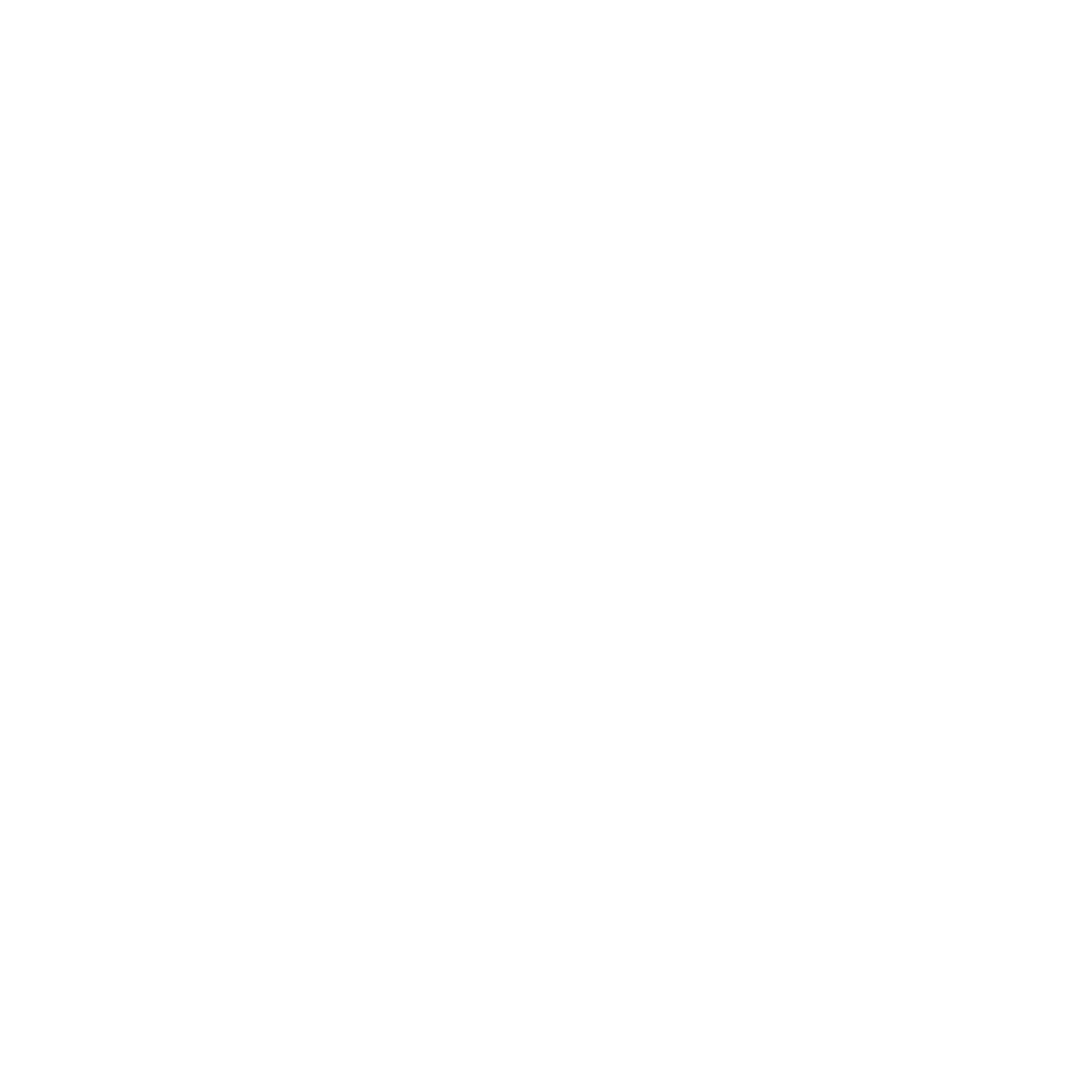 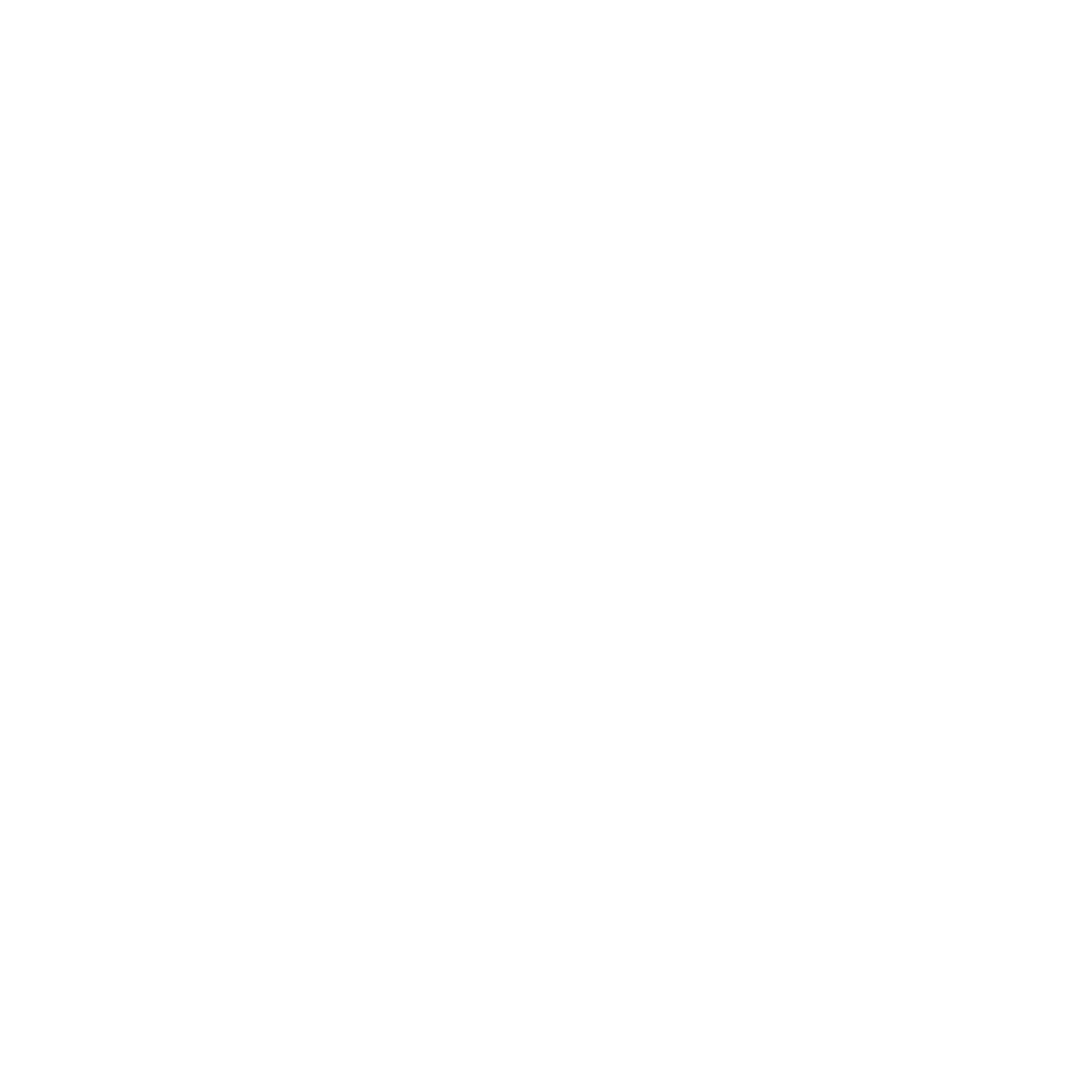 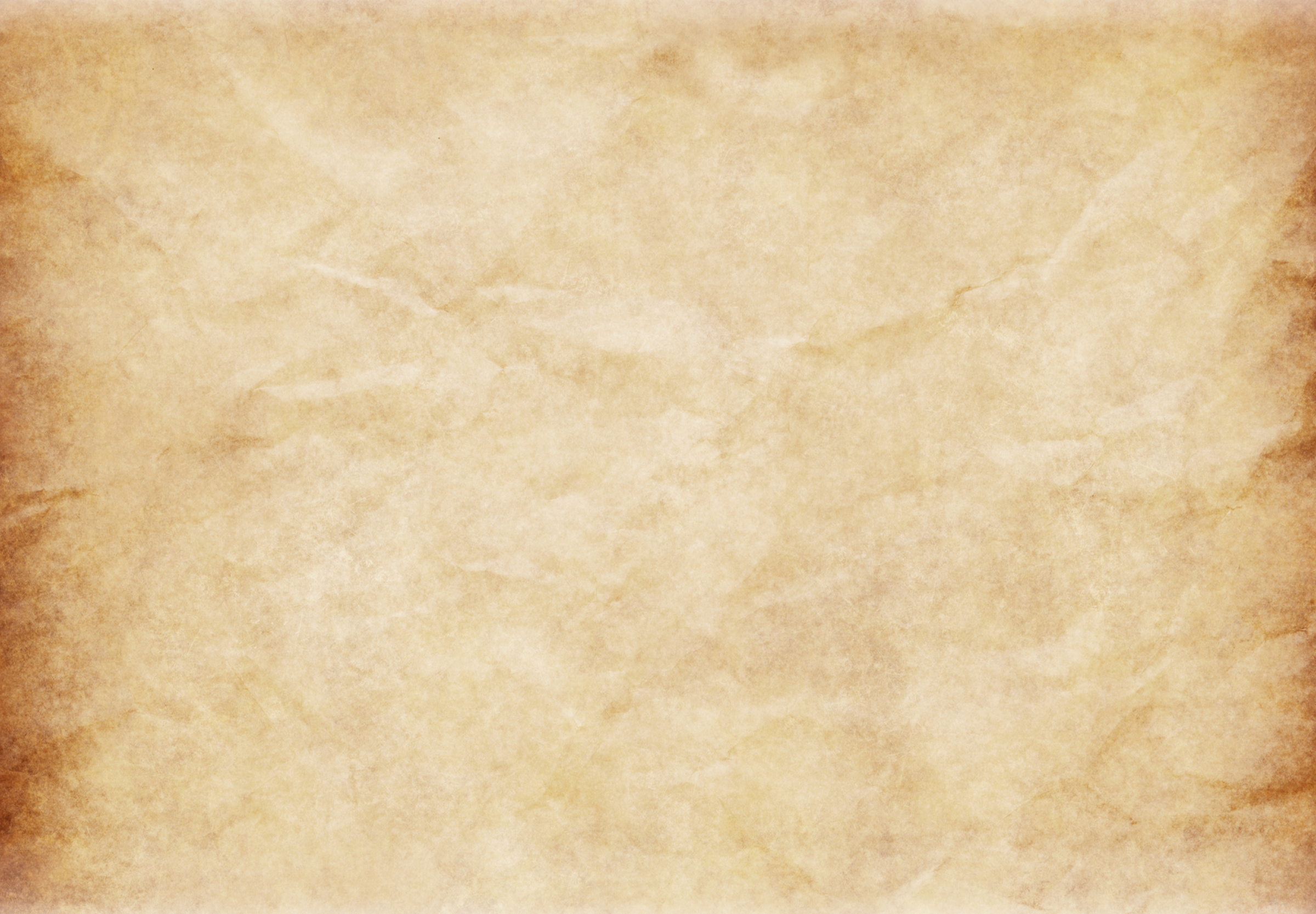 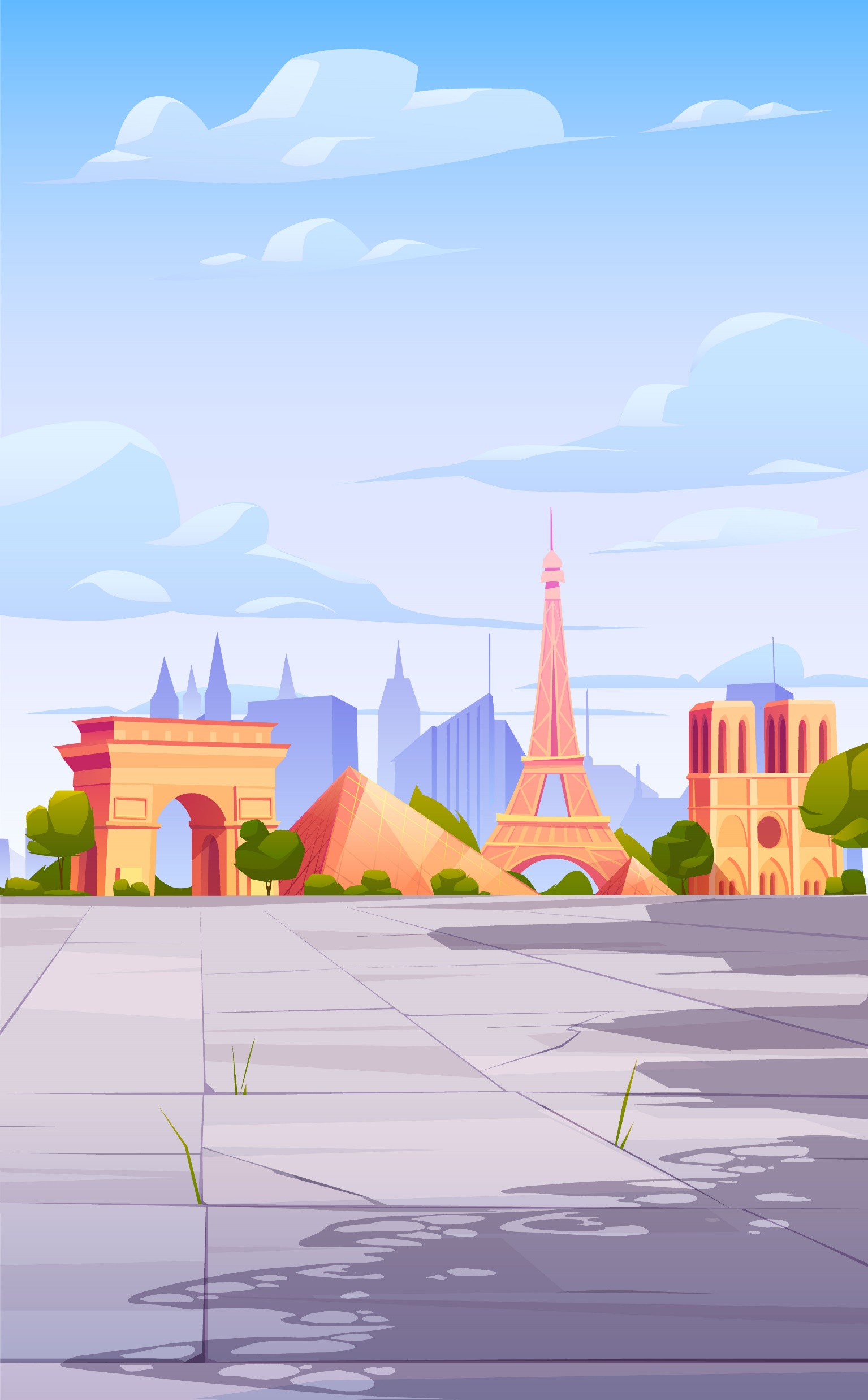 Février 2024
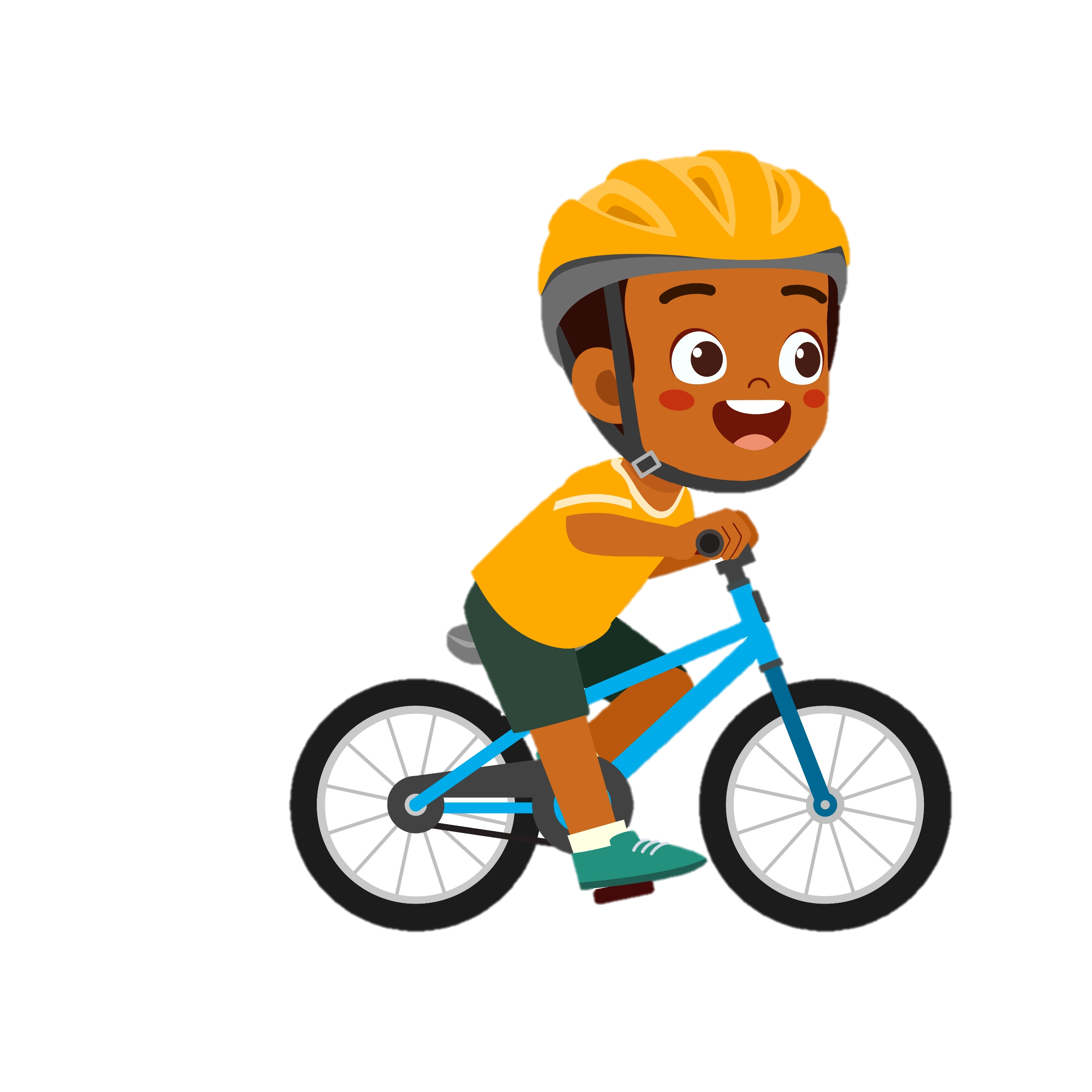 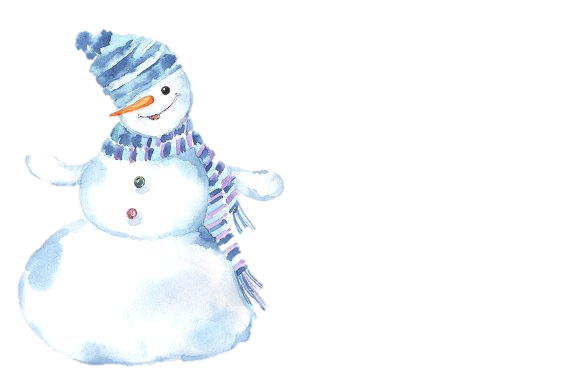 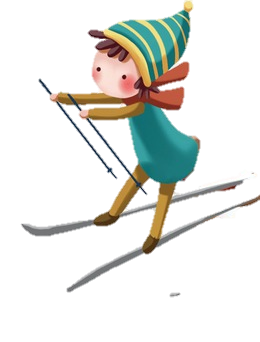 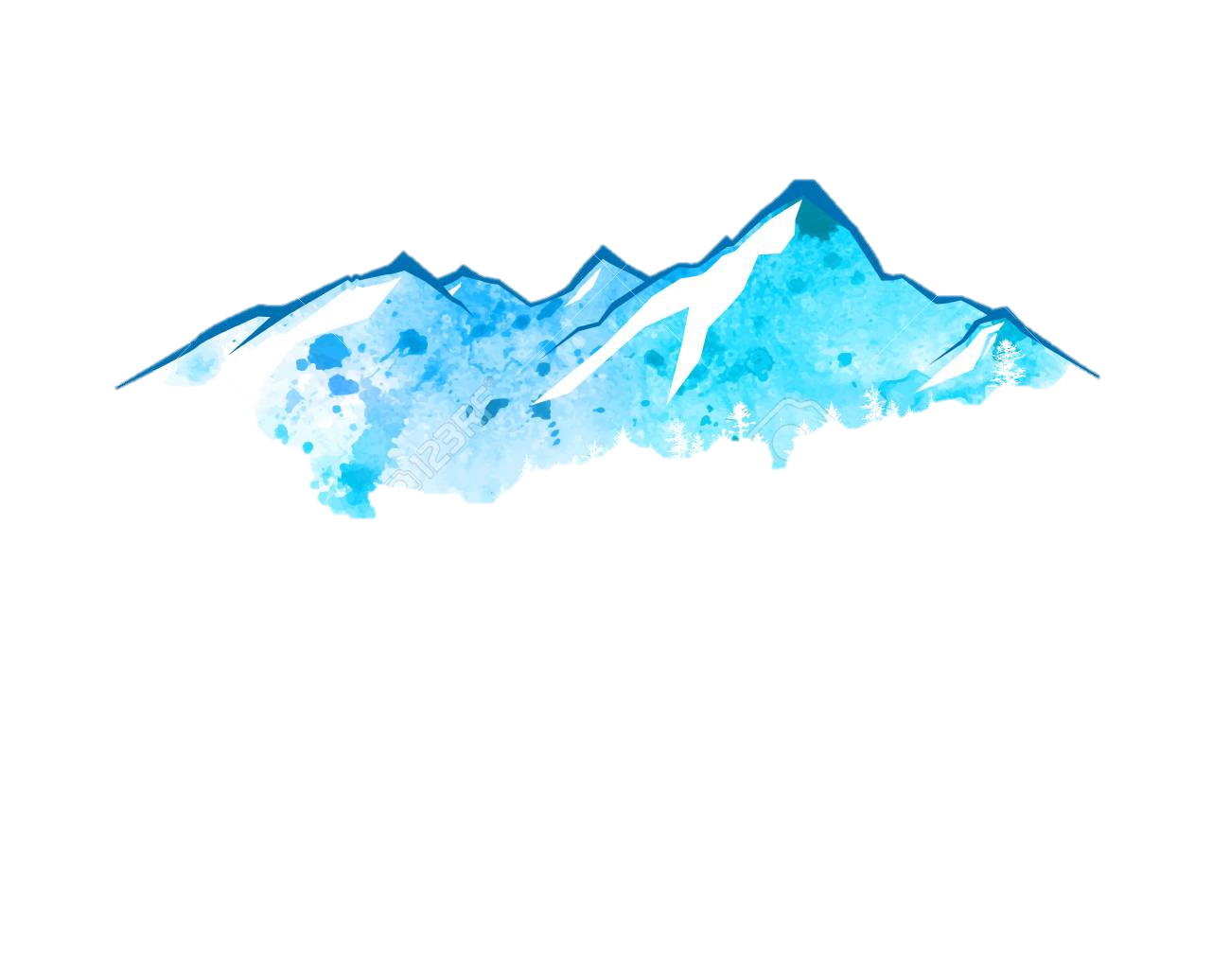 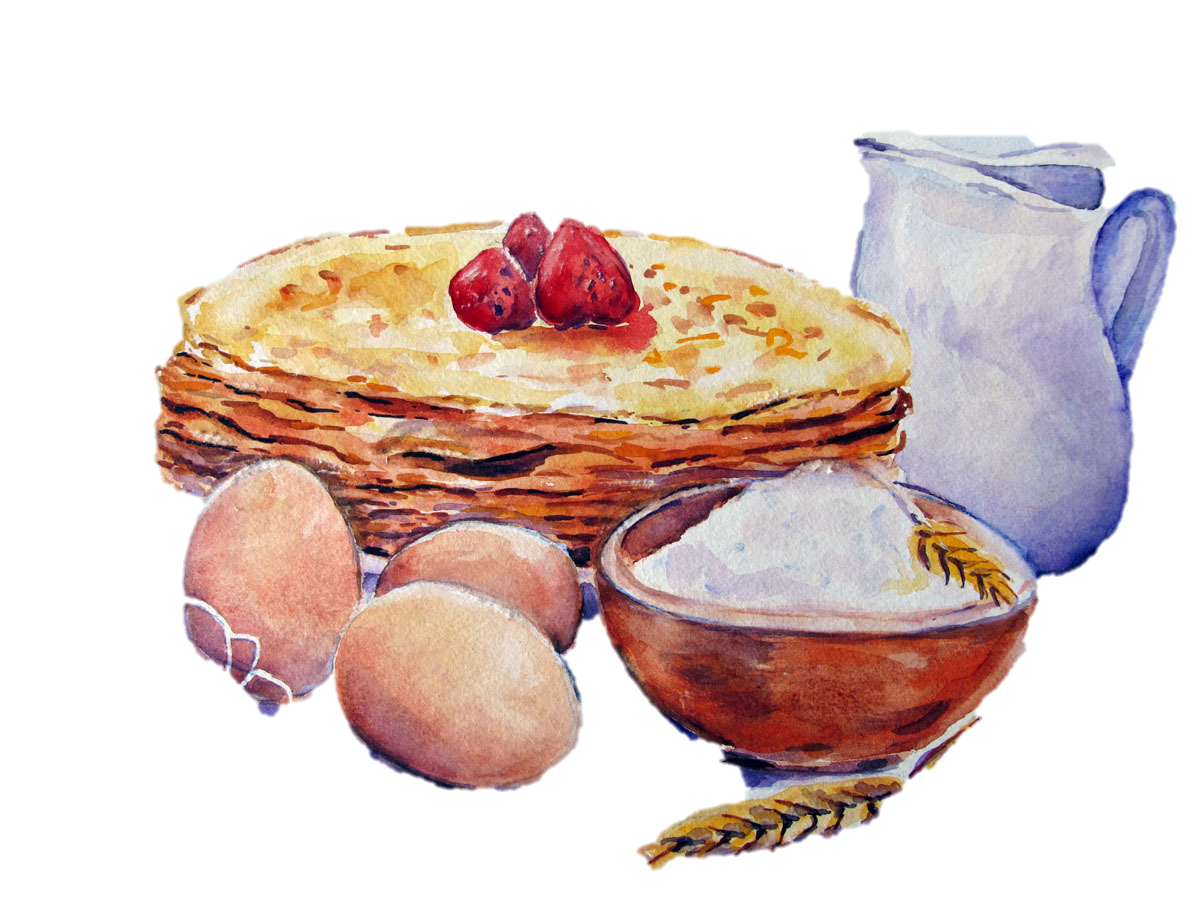 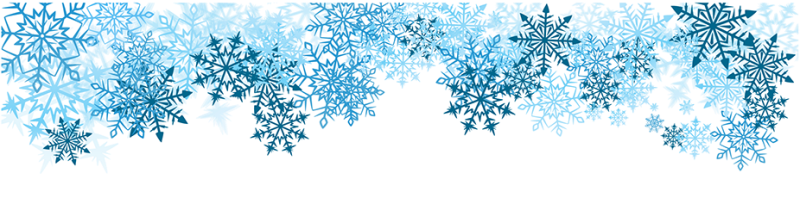 Chandeleur
VACANCES
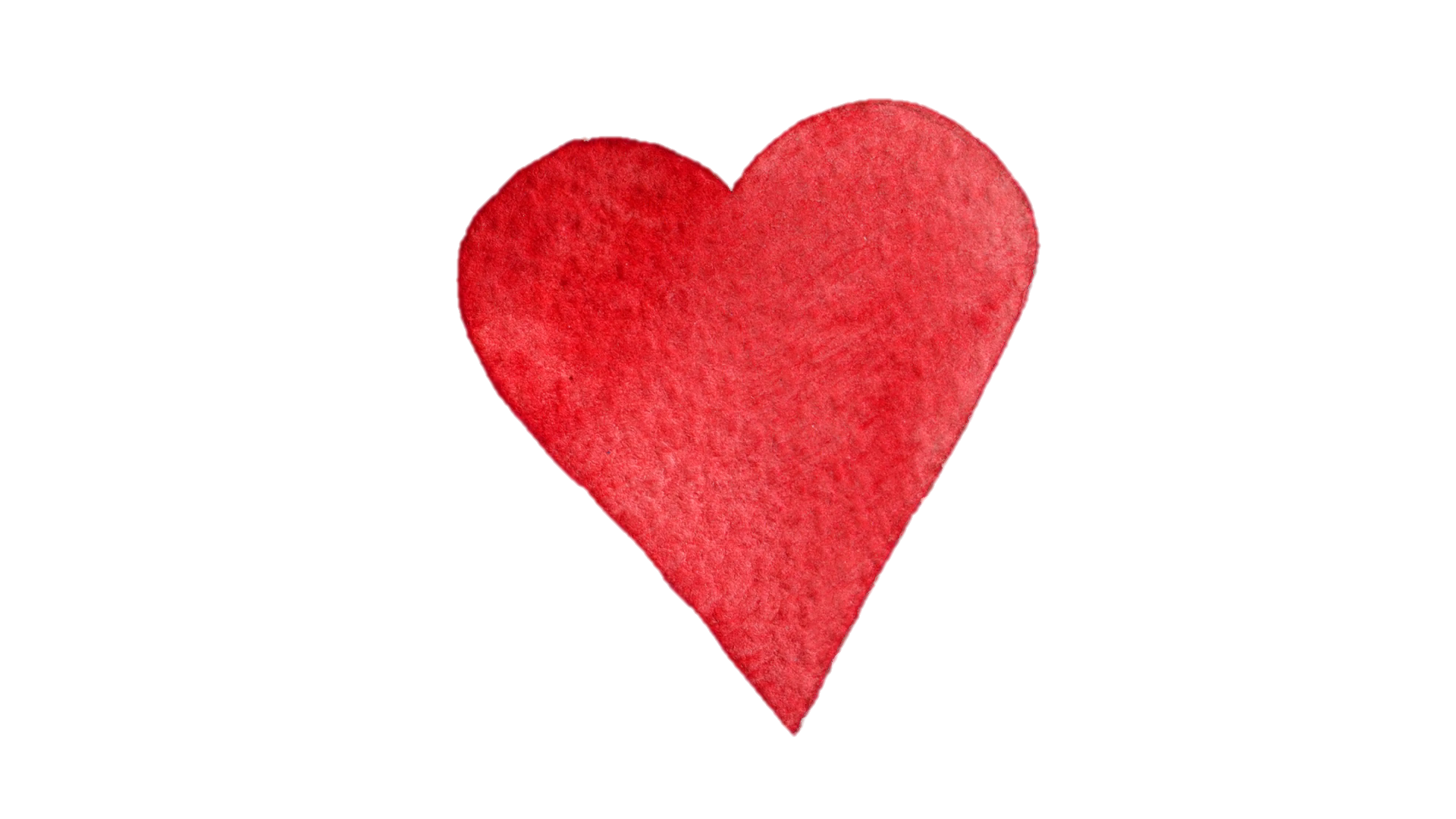 Saint Valentin
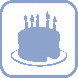 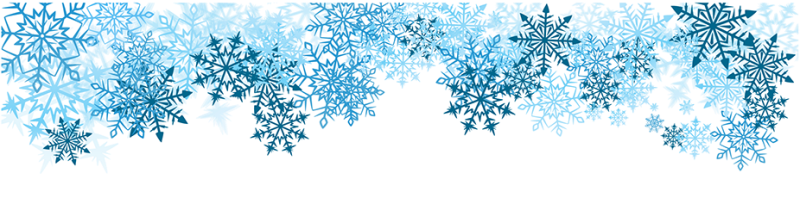 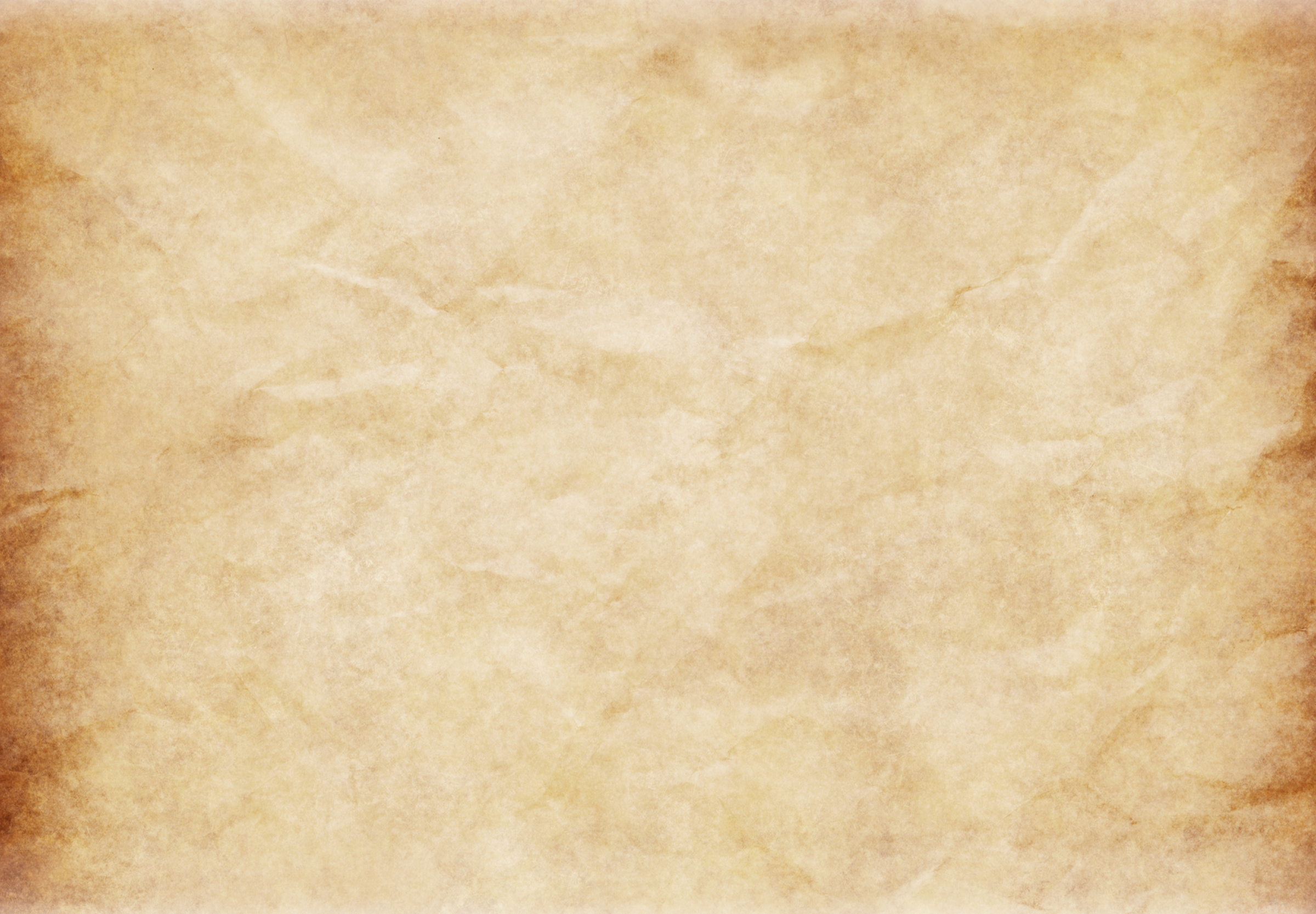 Mars 2024
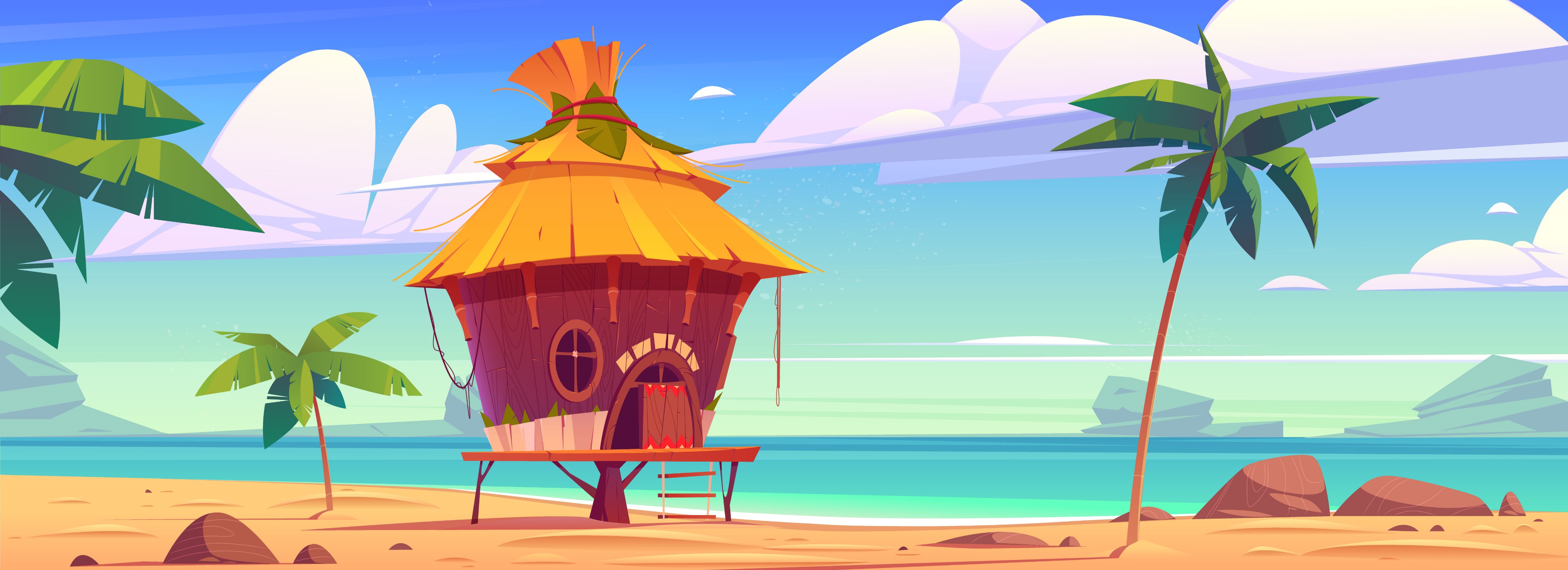 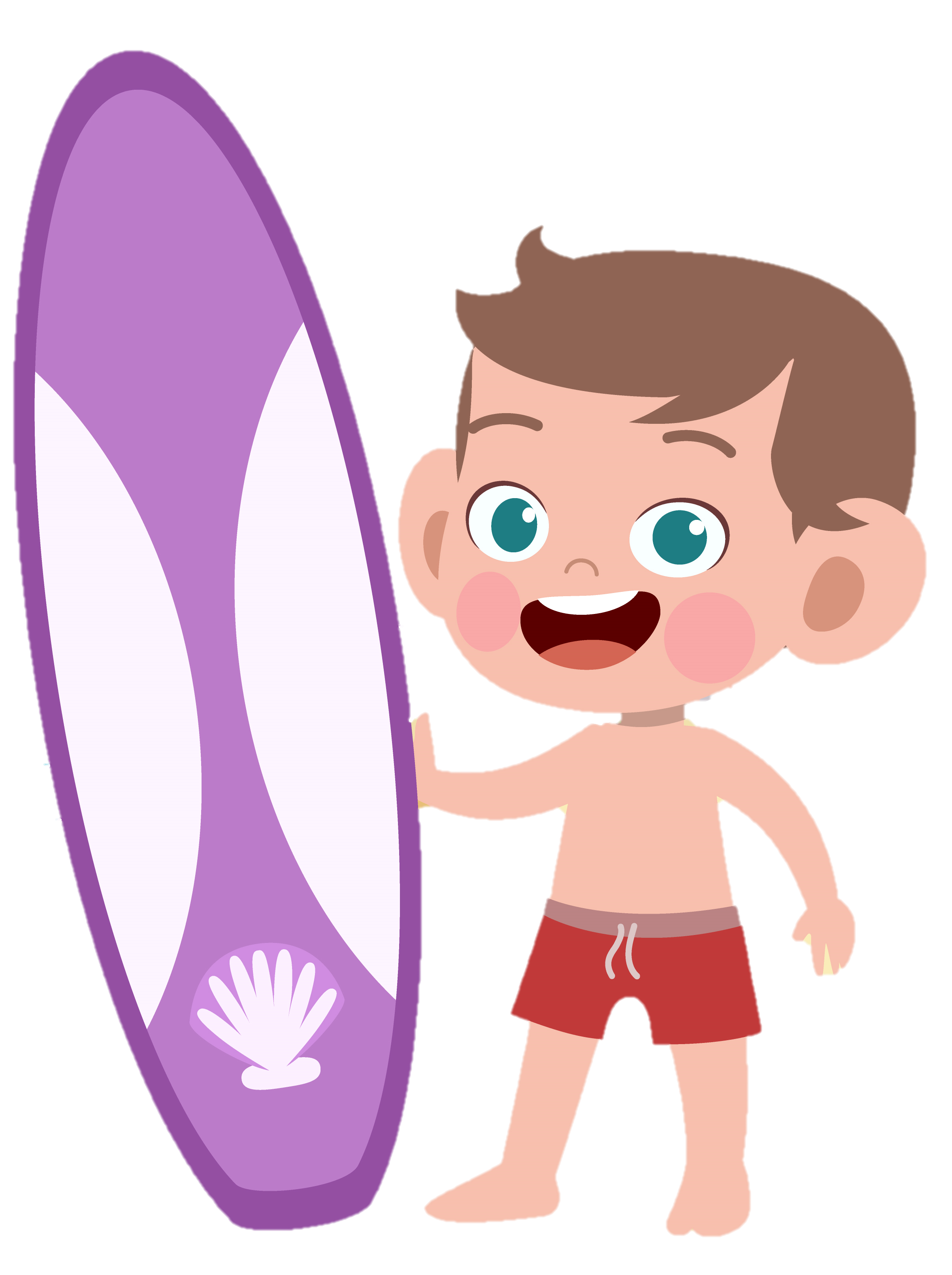 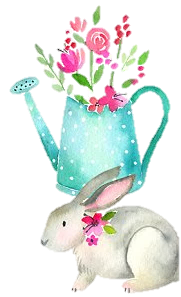 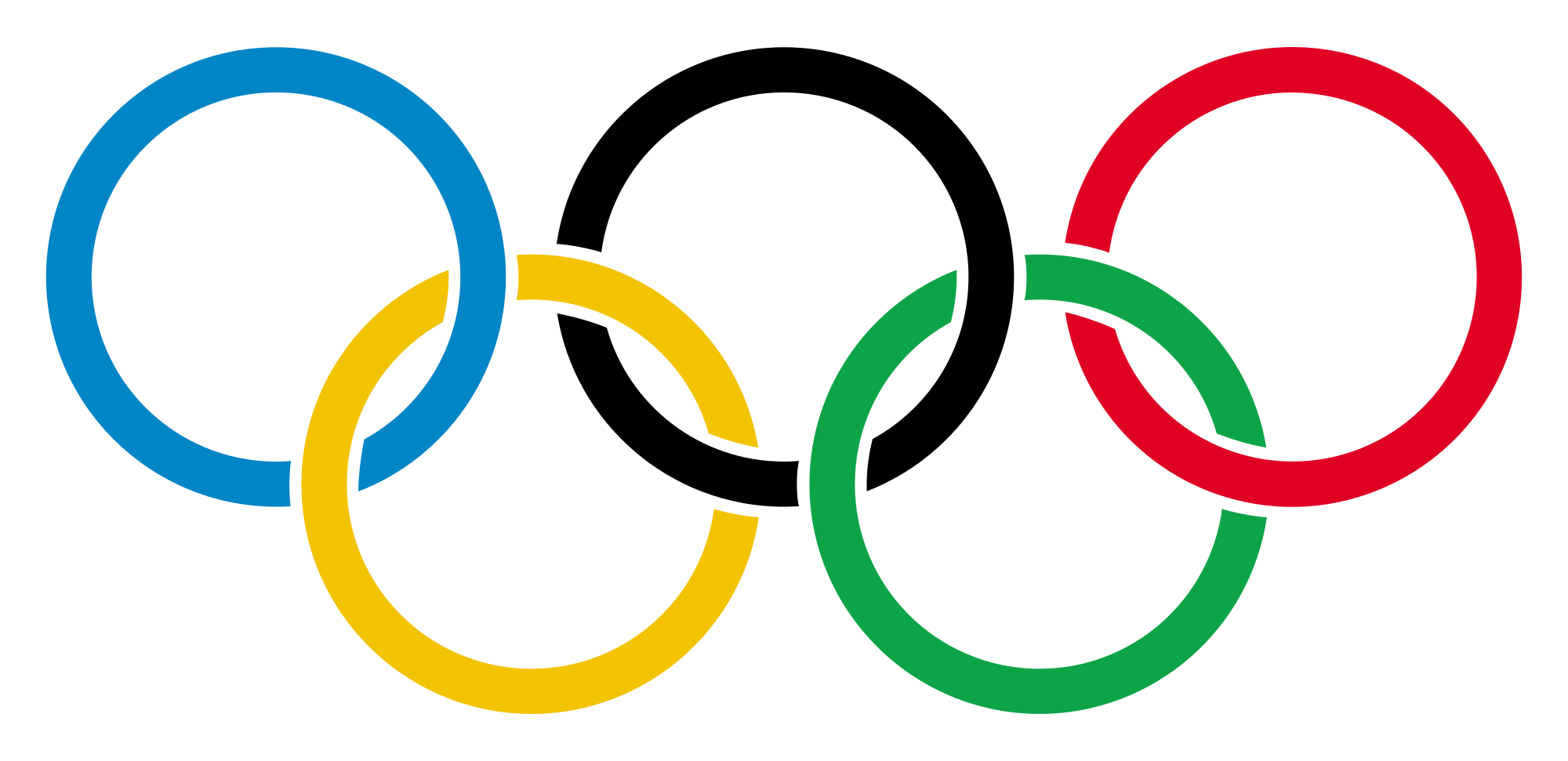 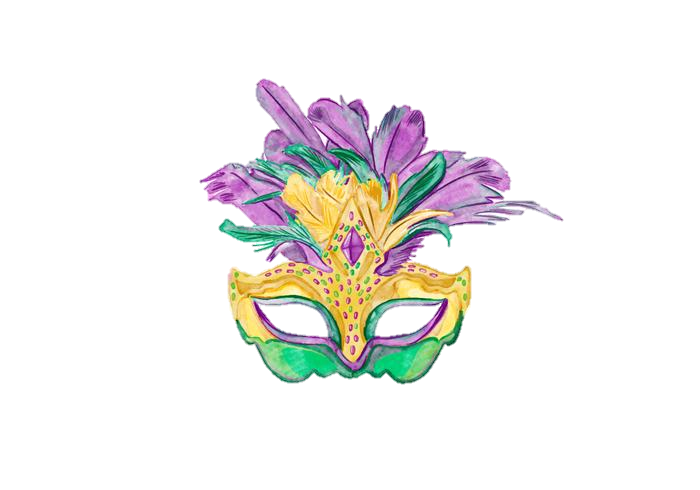 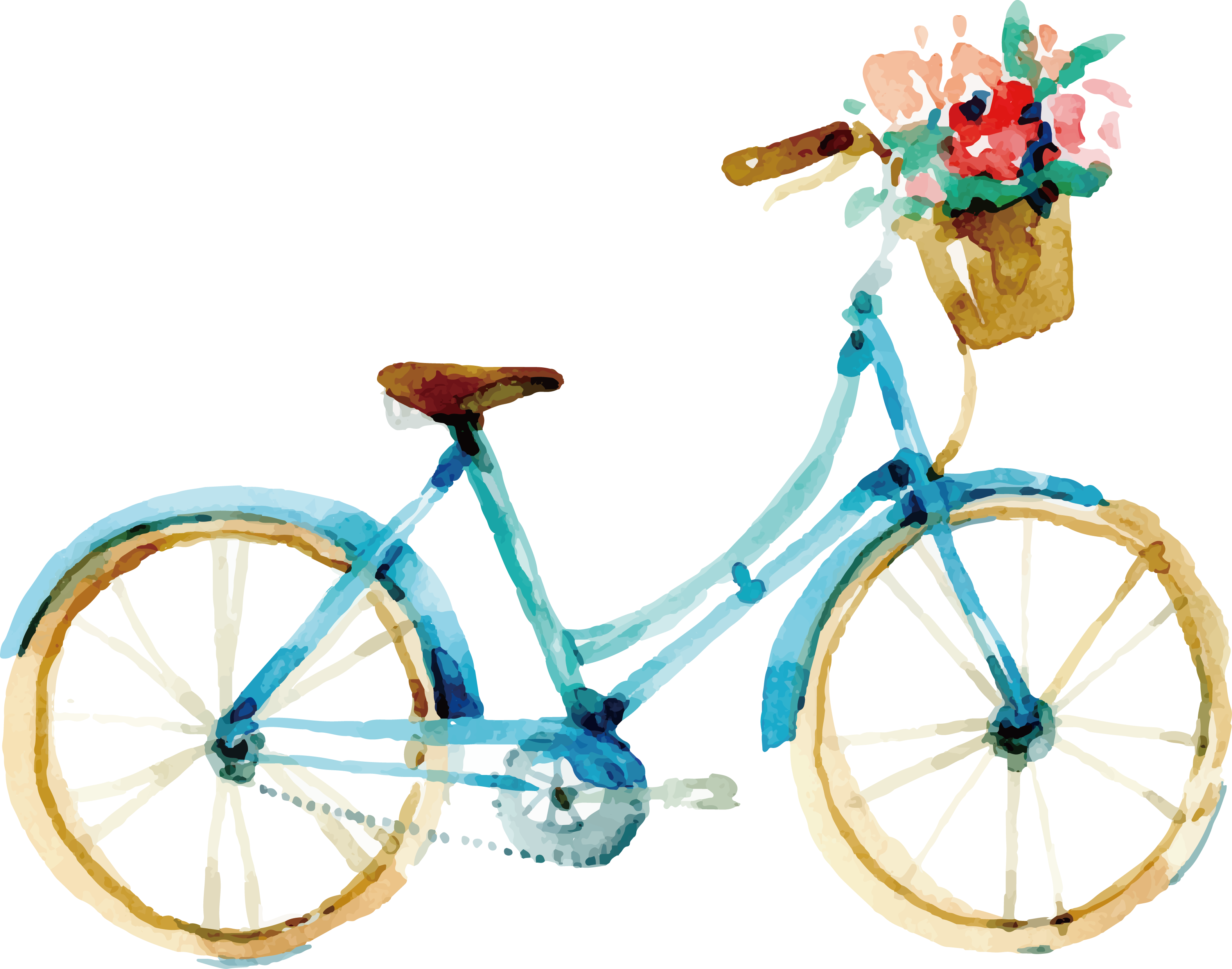 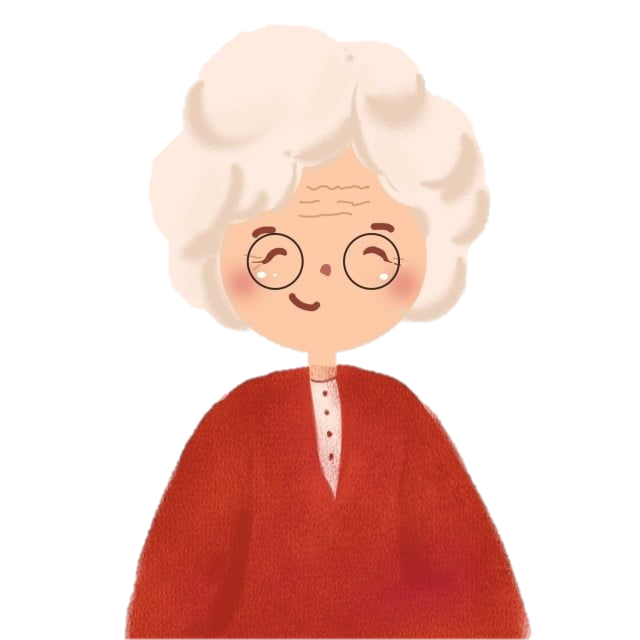 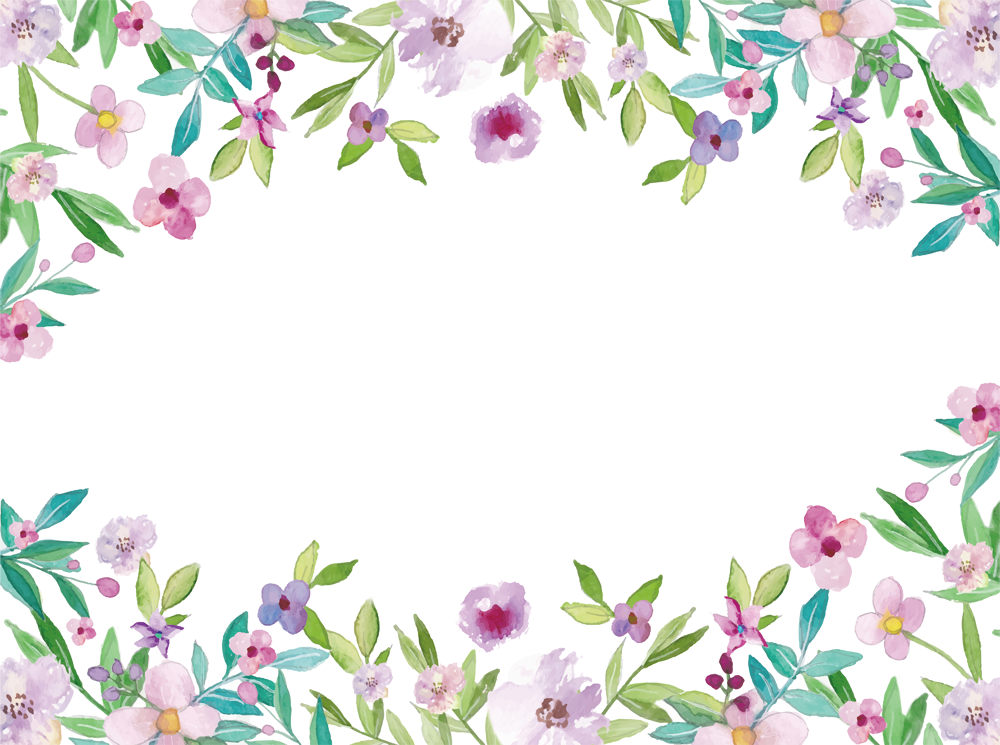 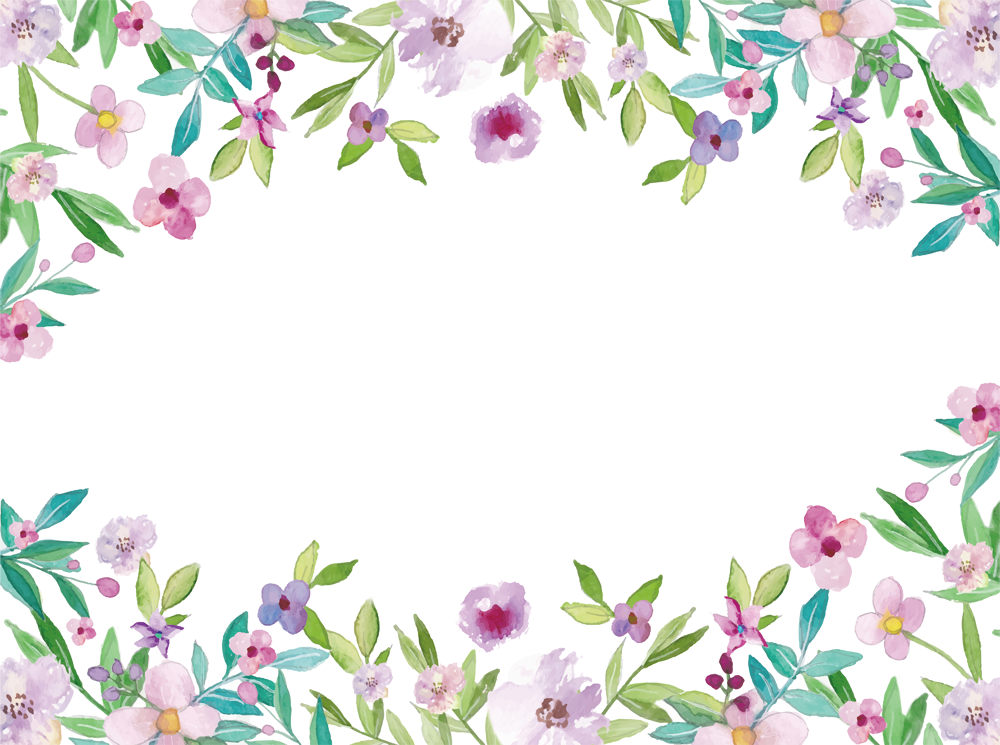 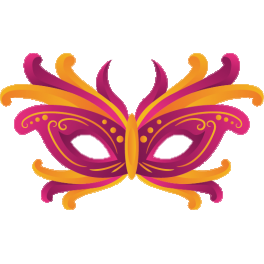 Fête des Mamies
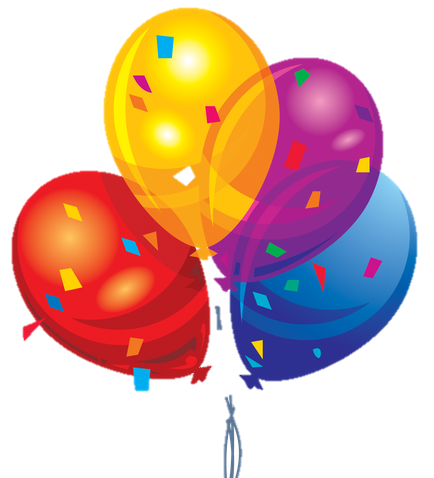 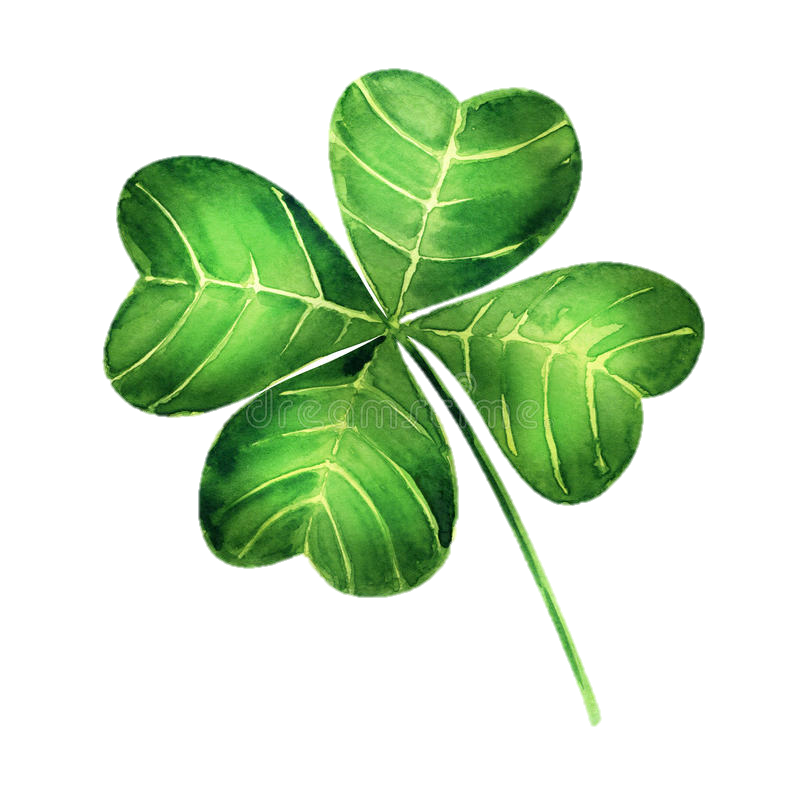 Fête de Mi-Carême
Saint Patrick
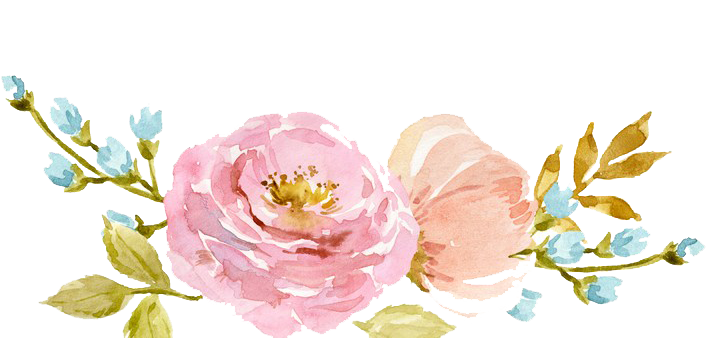 Printemps
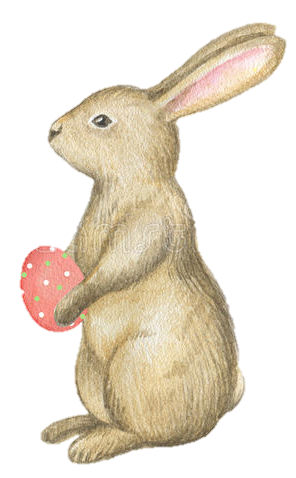 Pâques
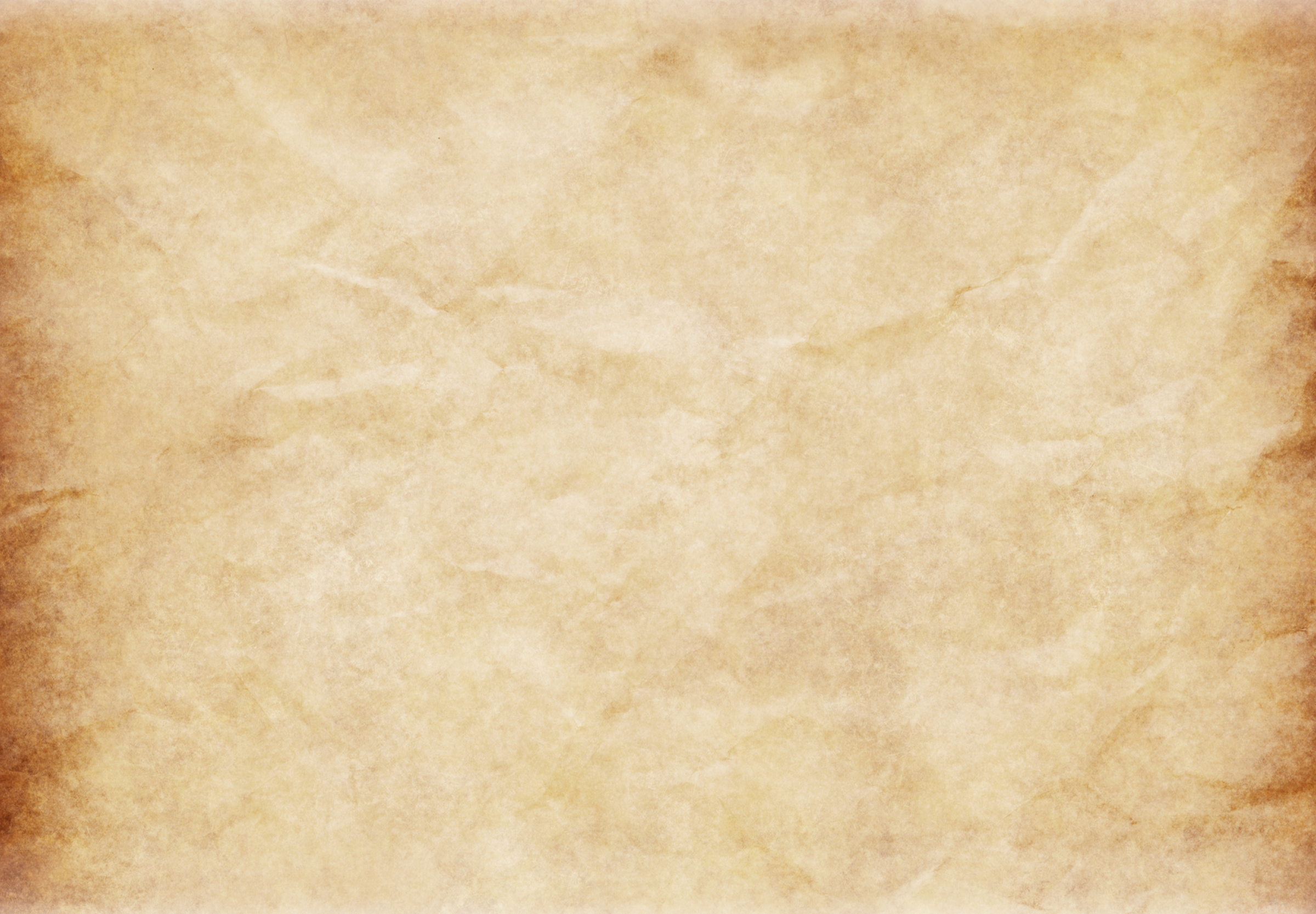 Avril 2024
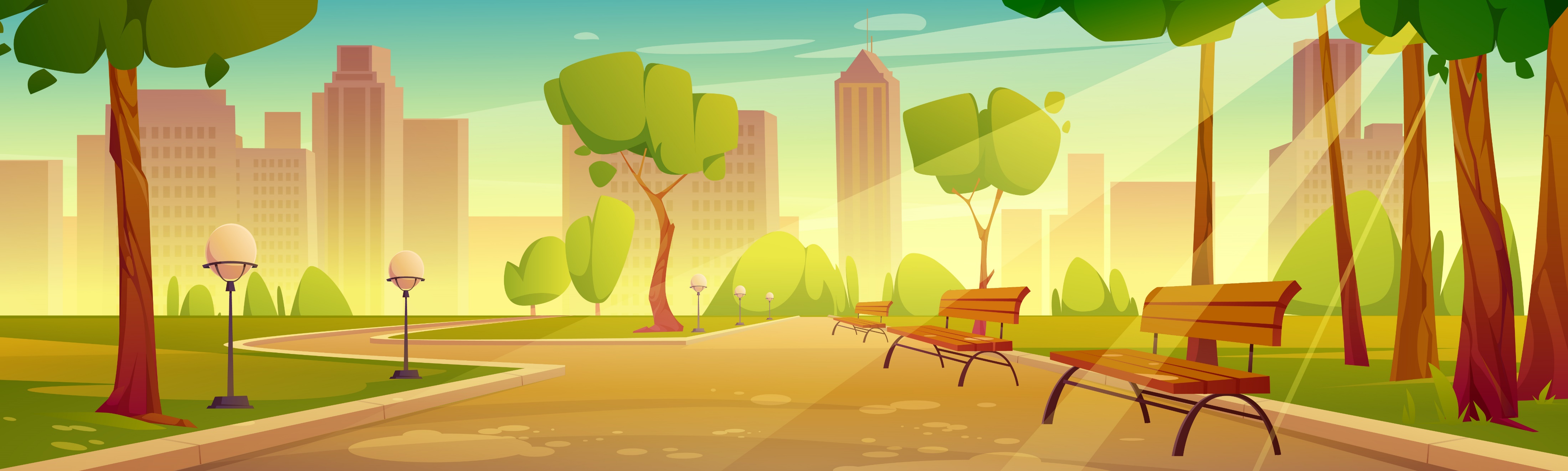 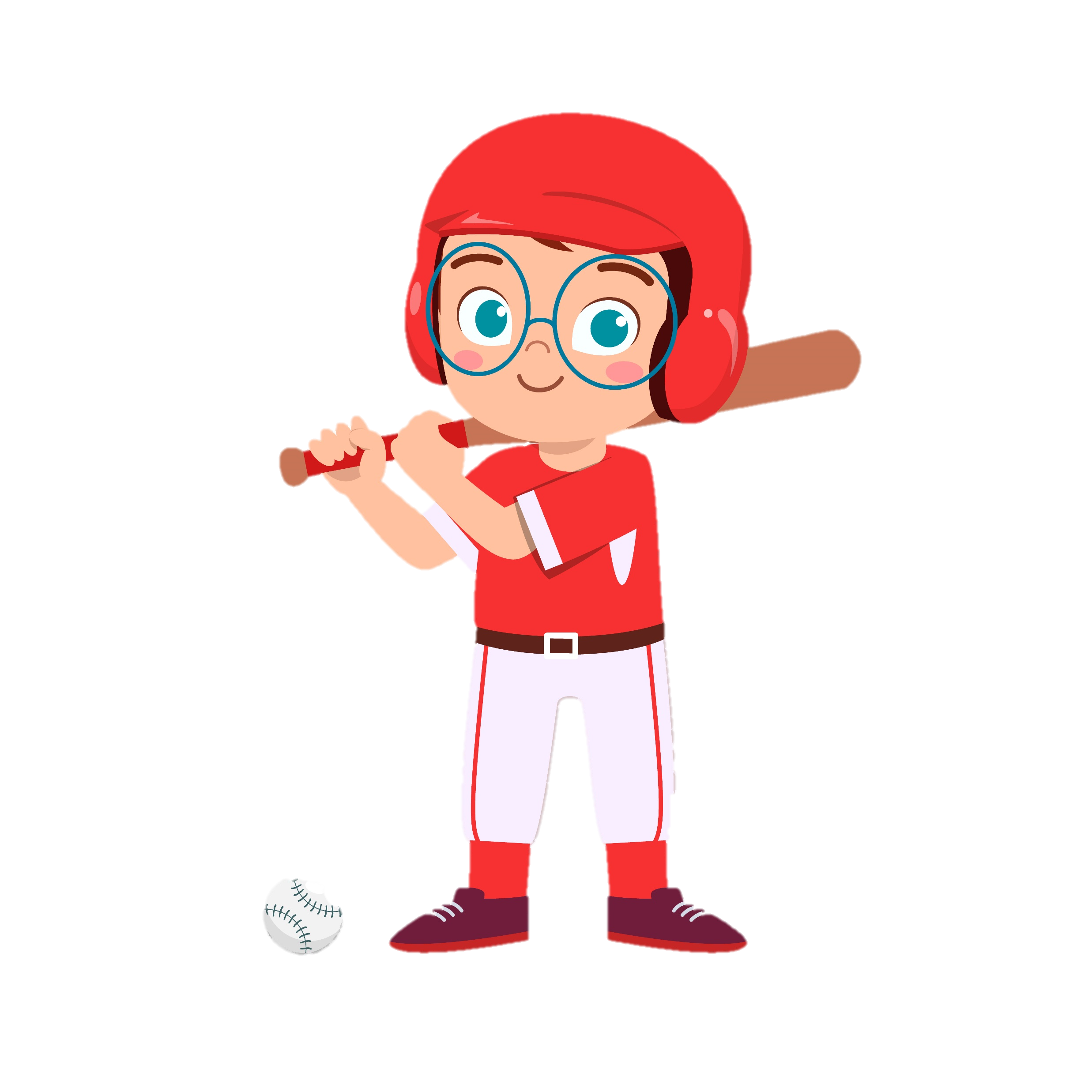 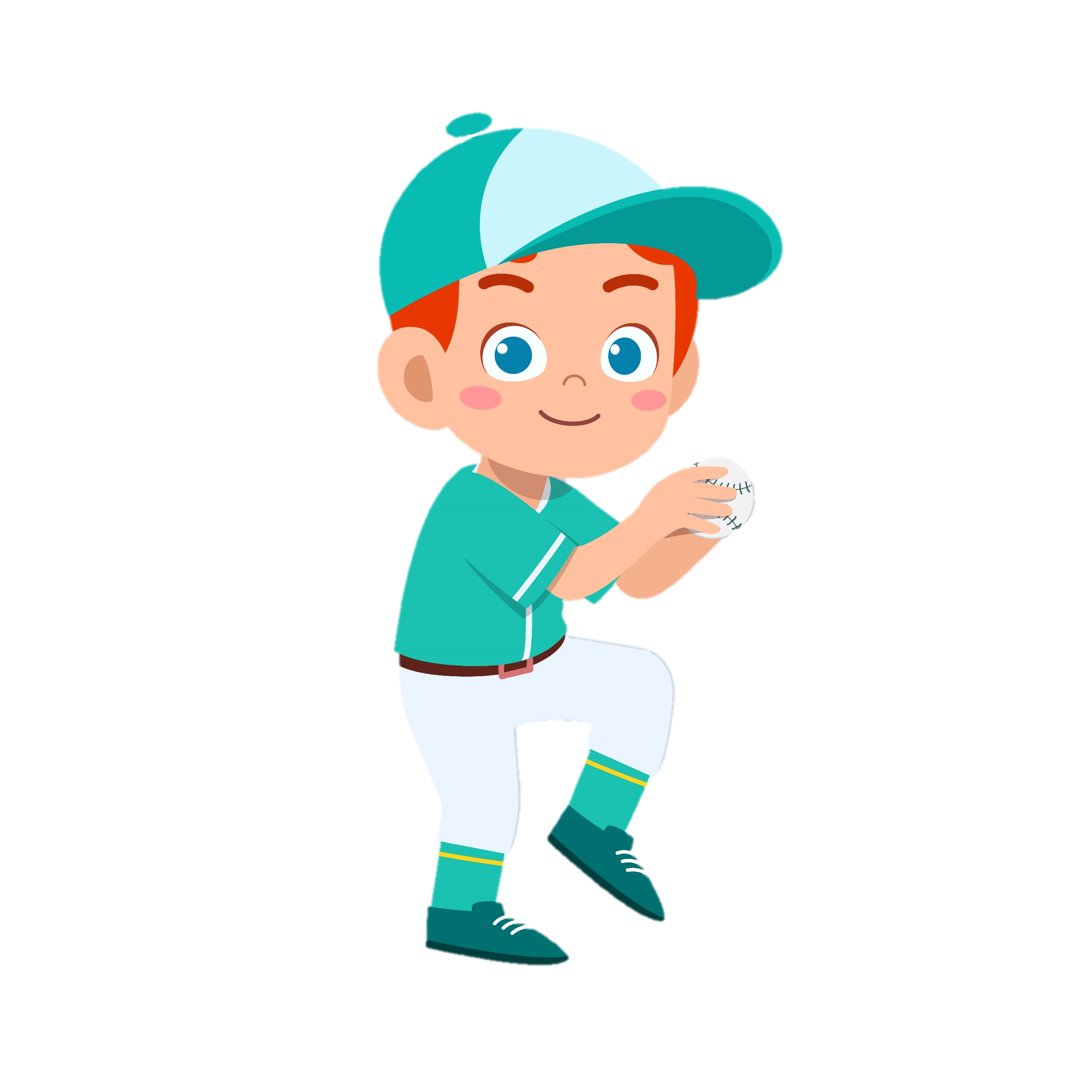 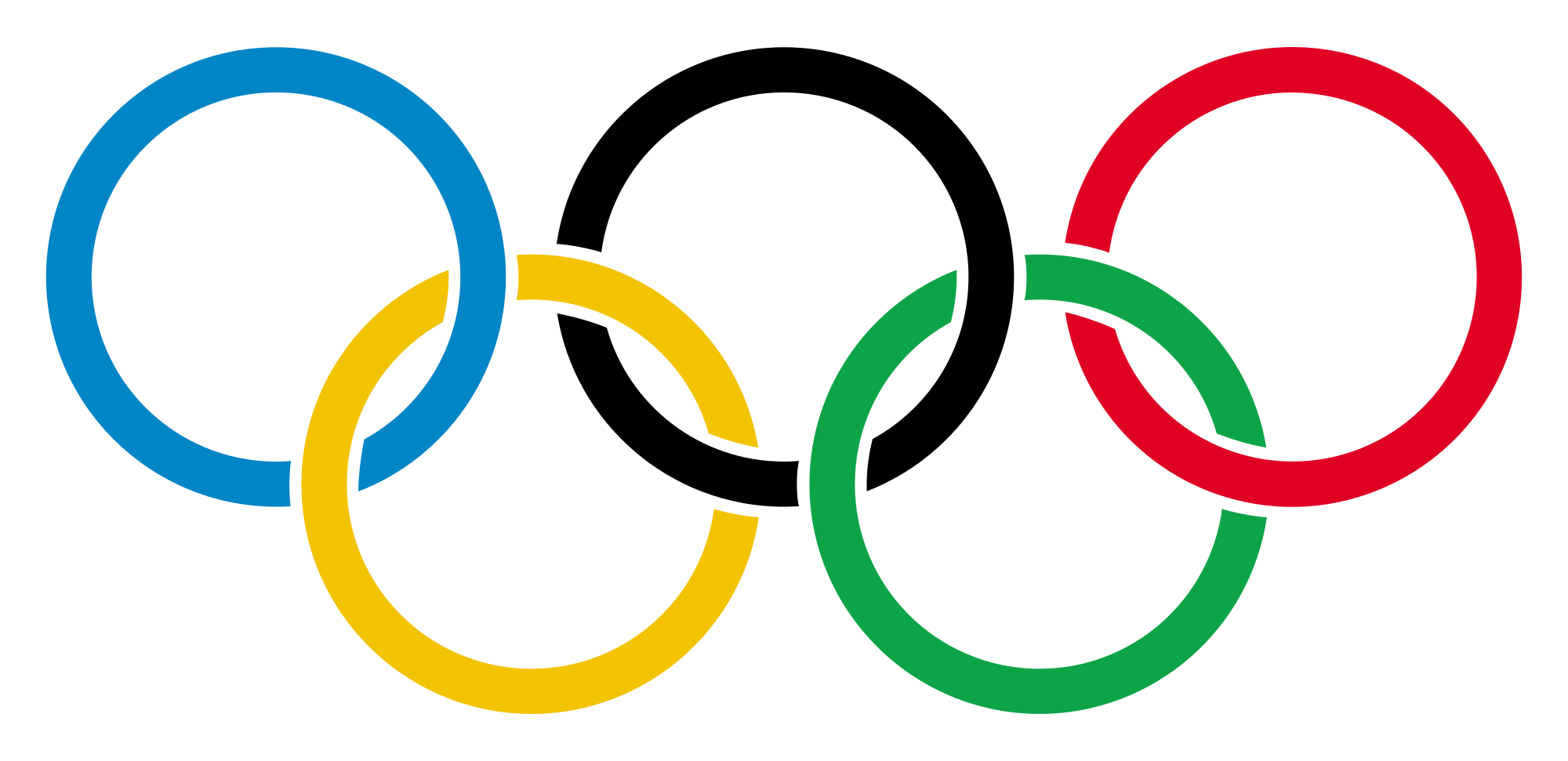 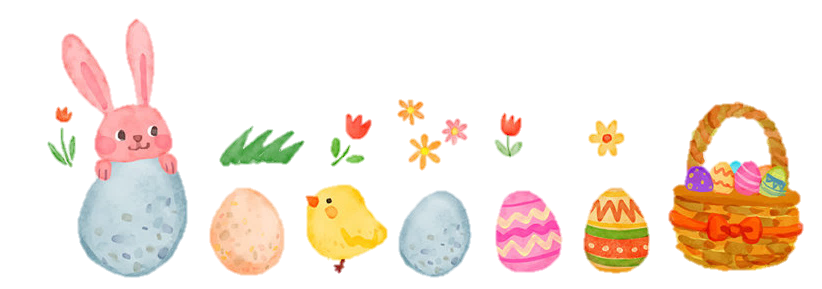 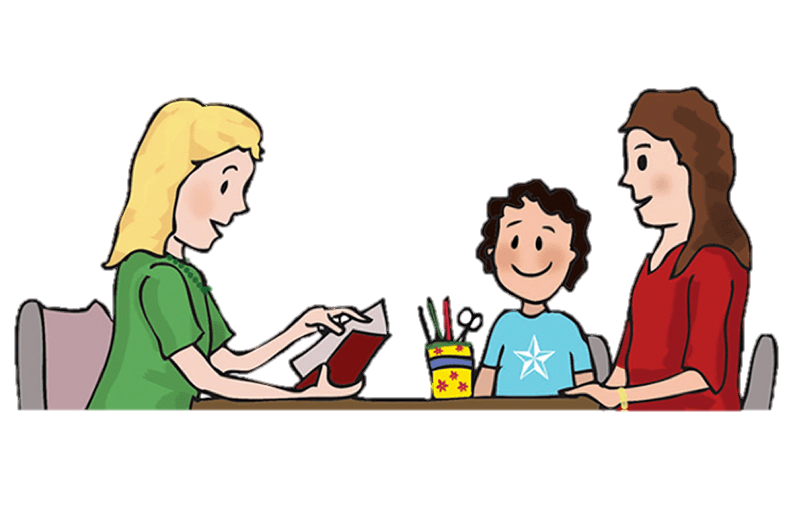 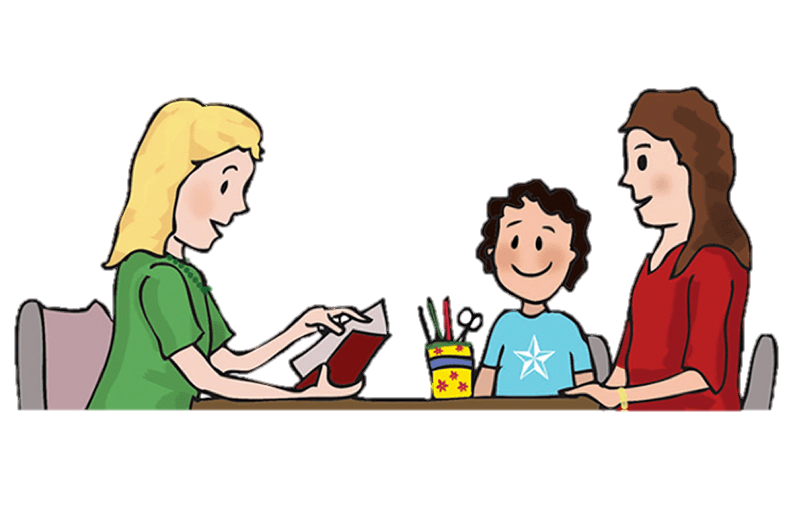 VACANCES
Lundi de Pâques
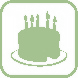 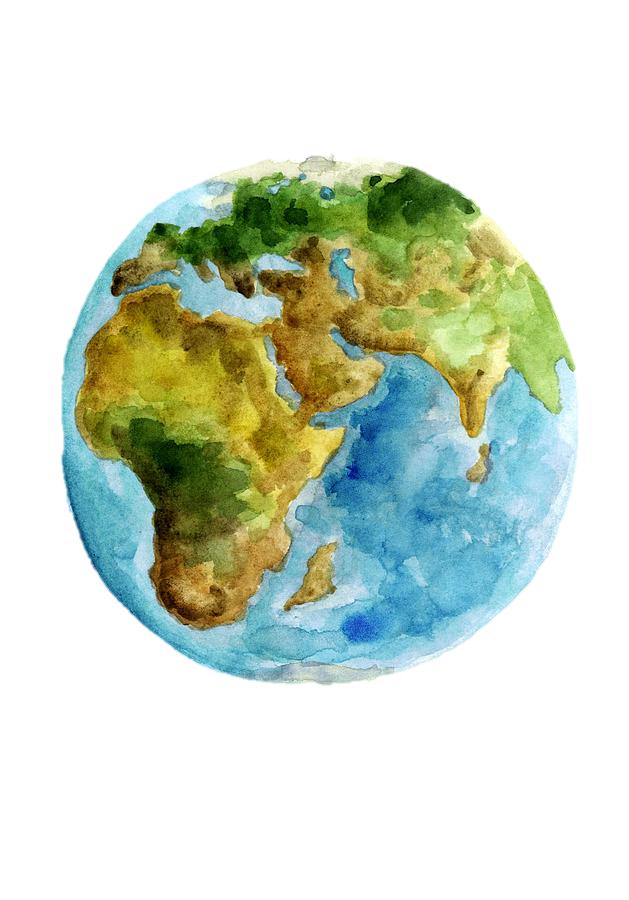 Journée de la Terre
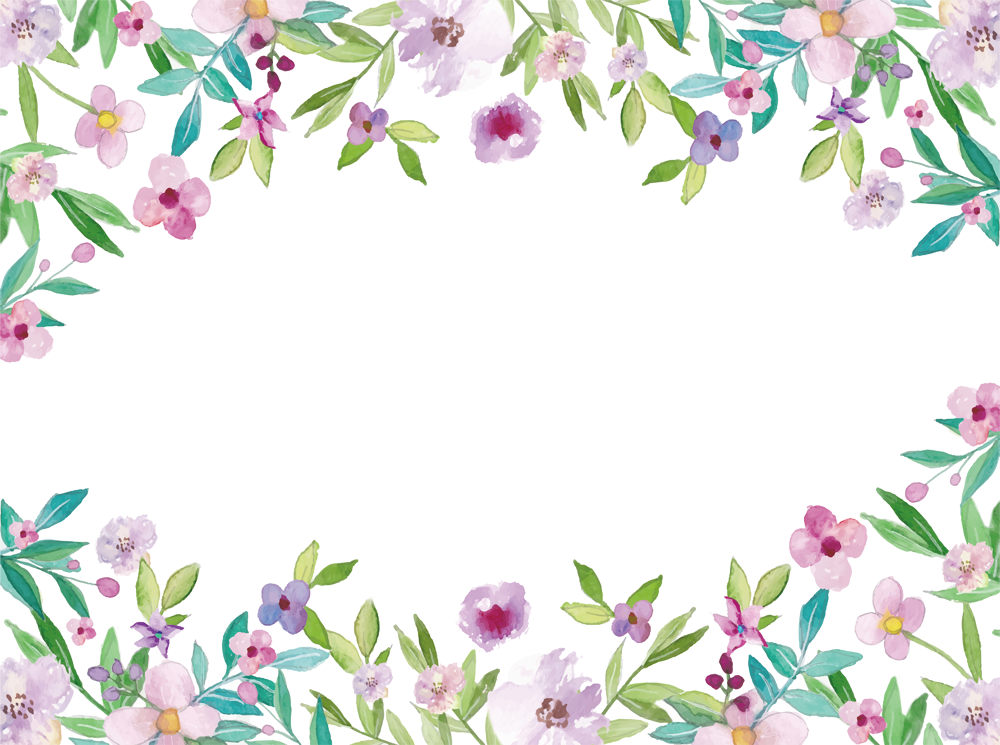 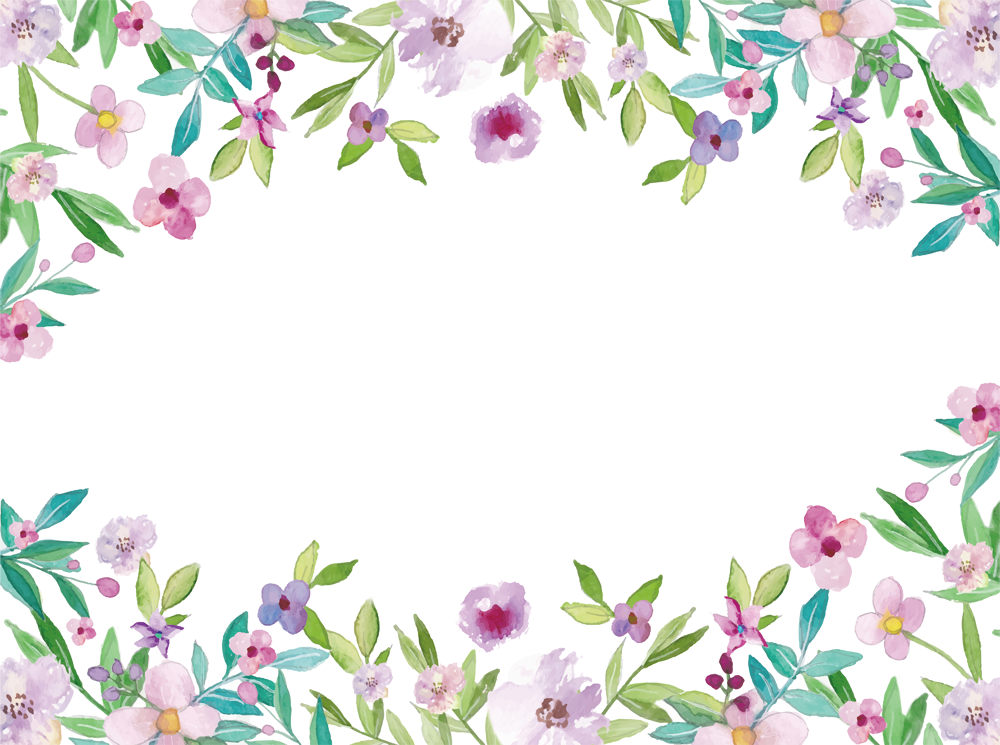 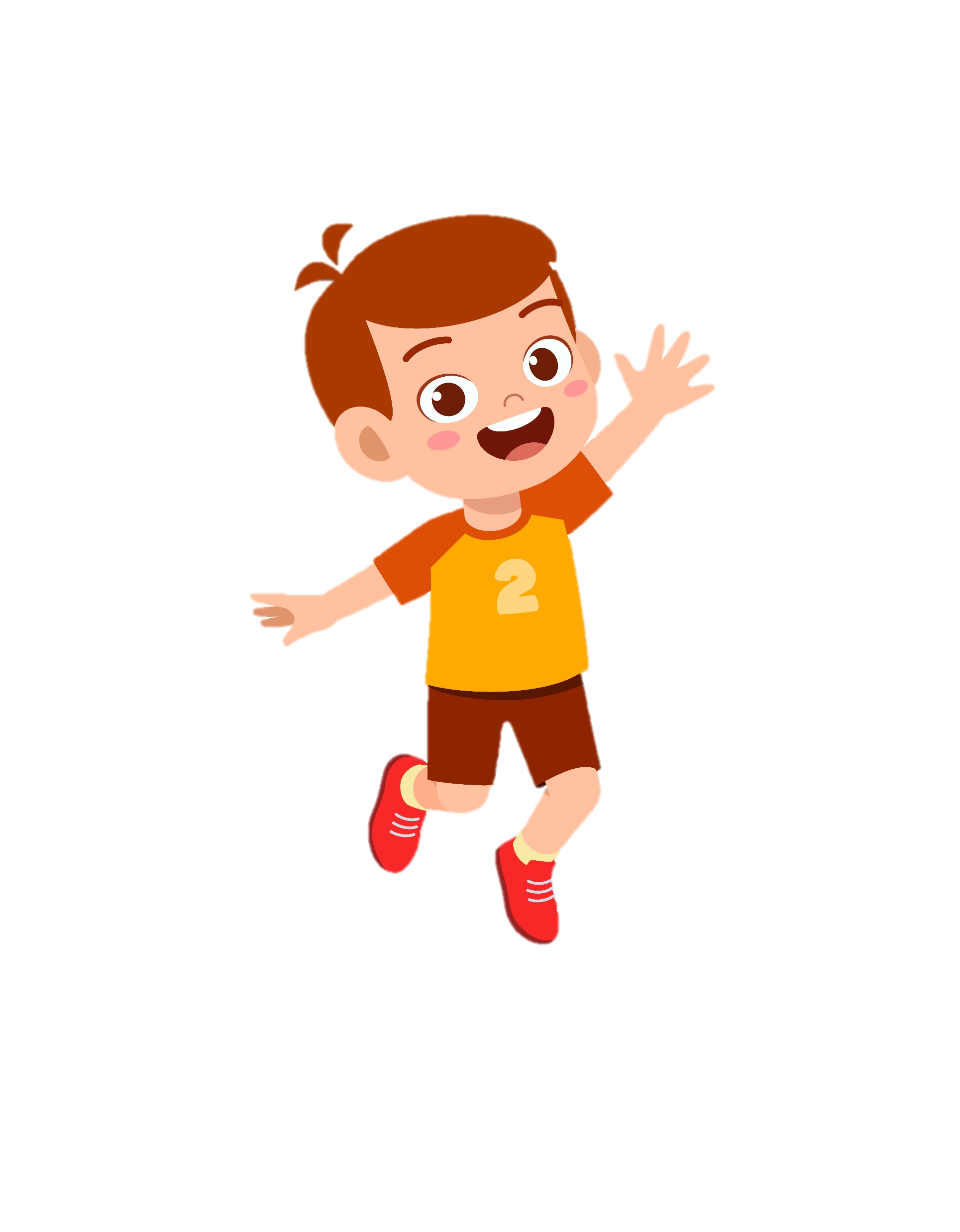 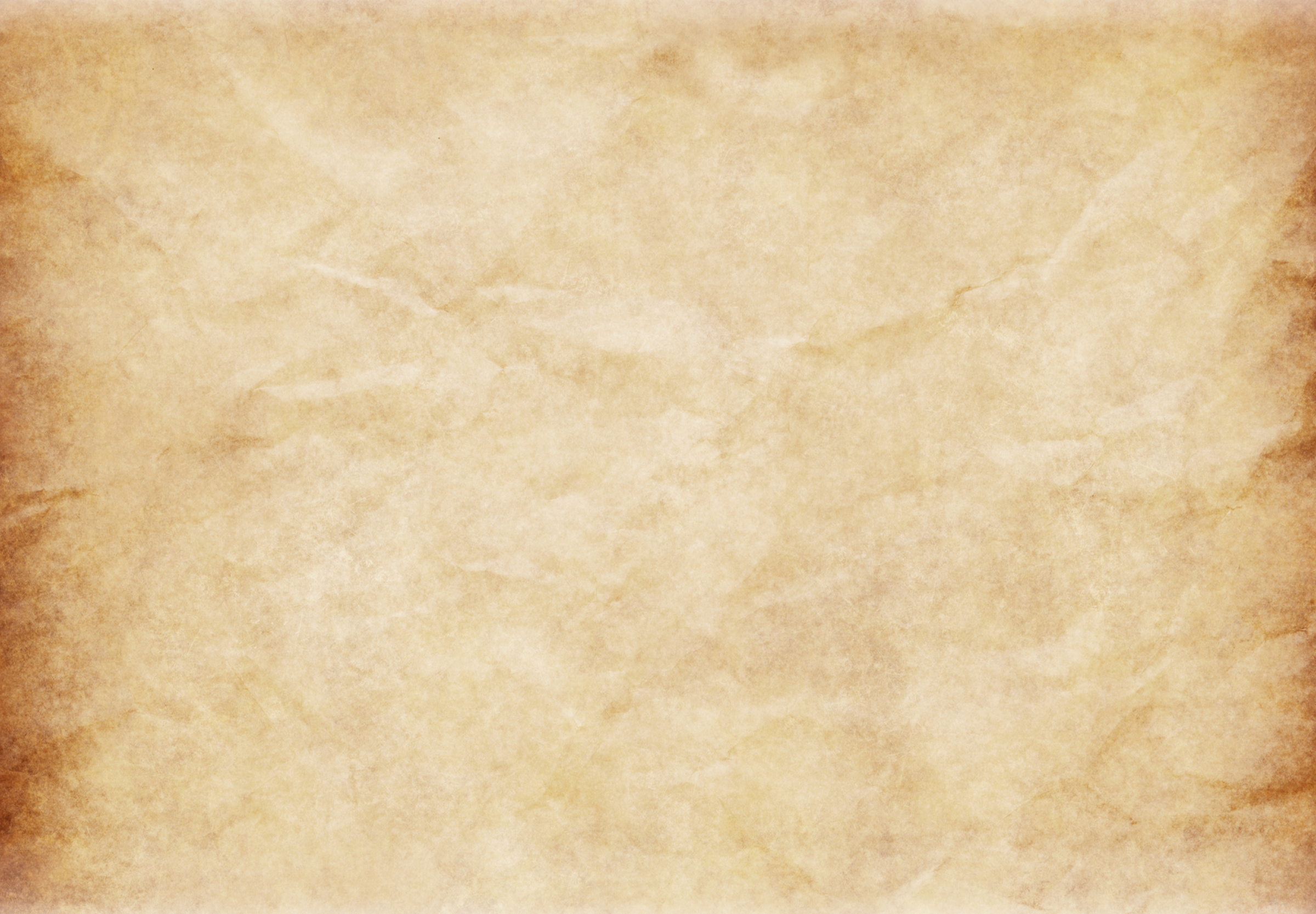 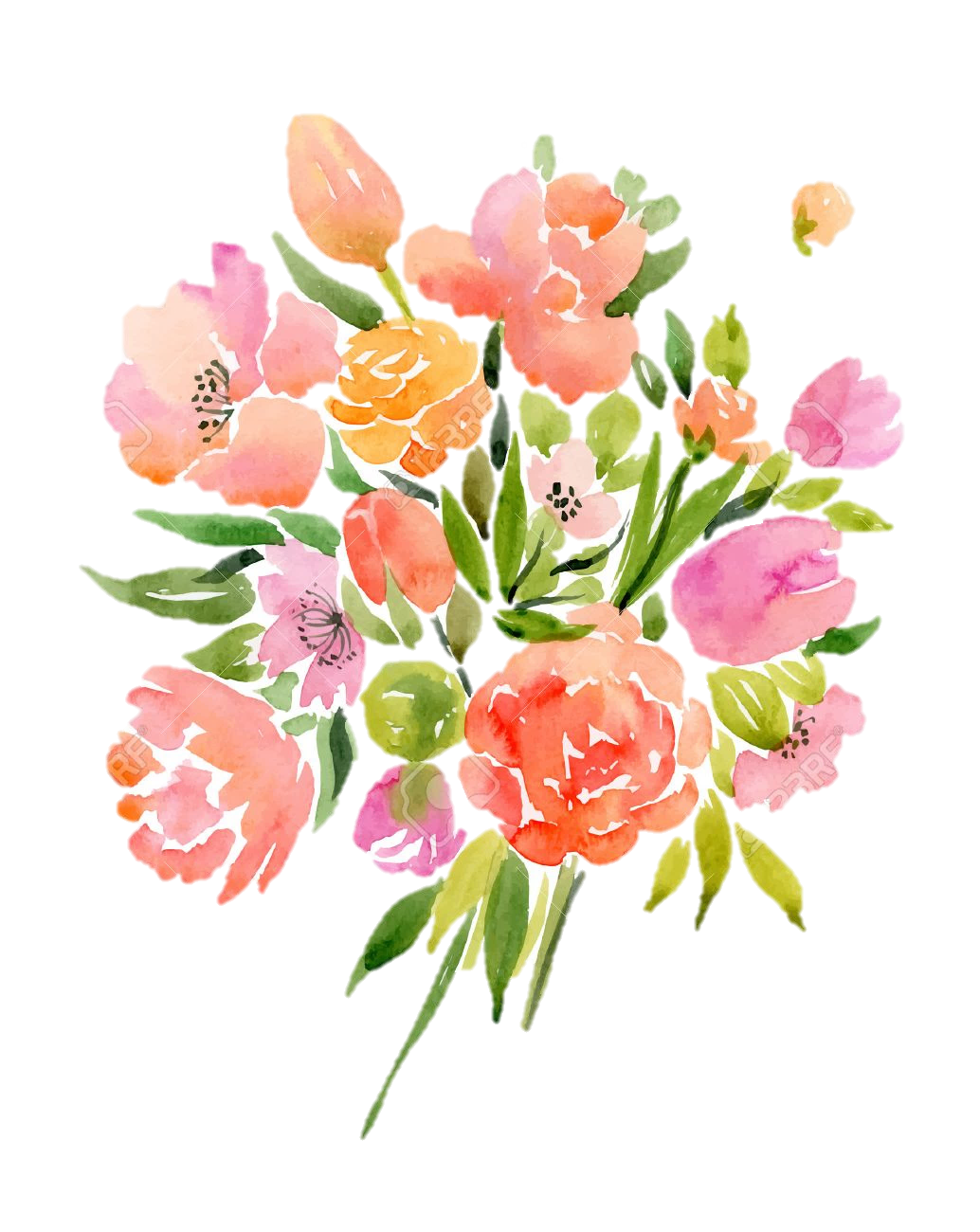 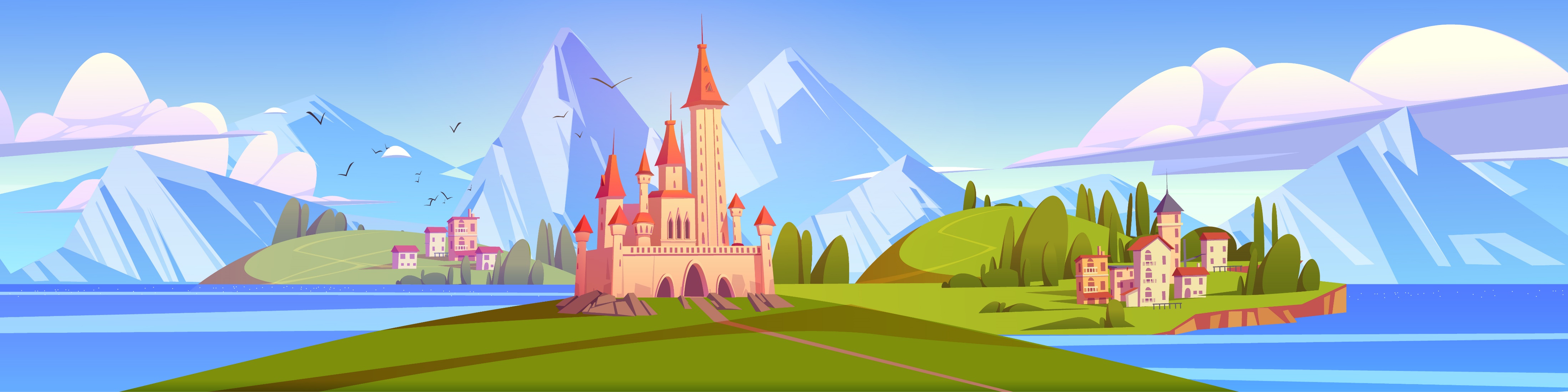 Mai 2024
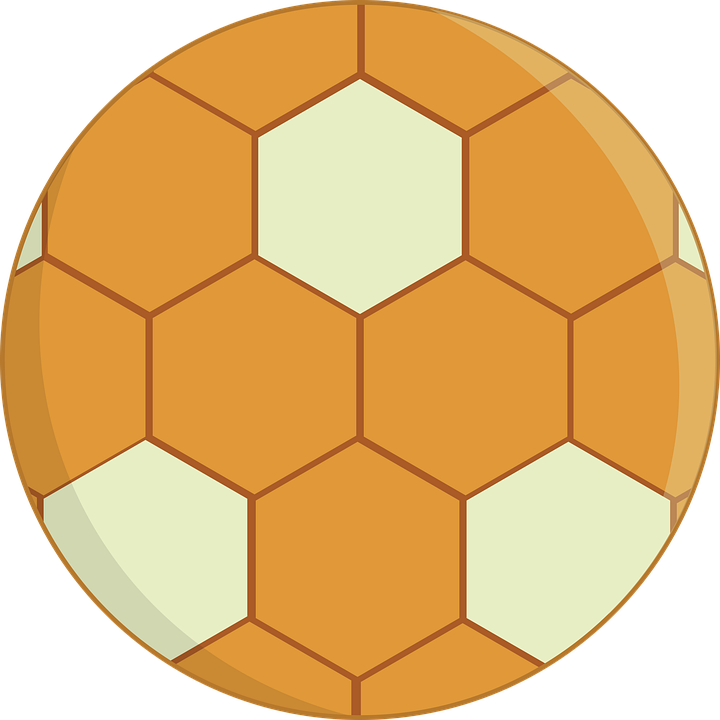 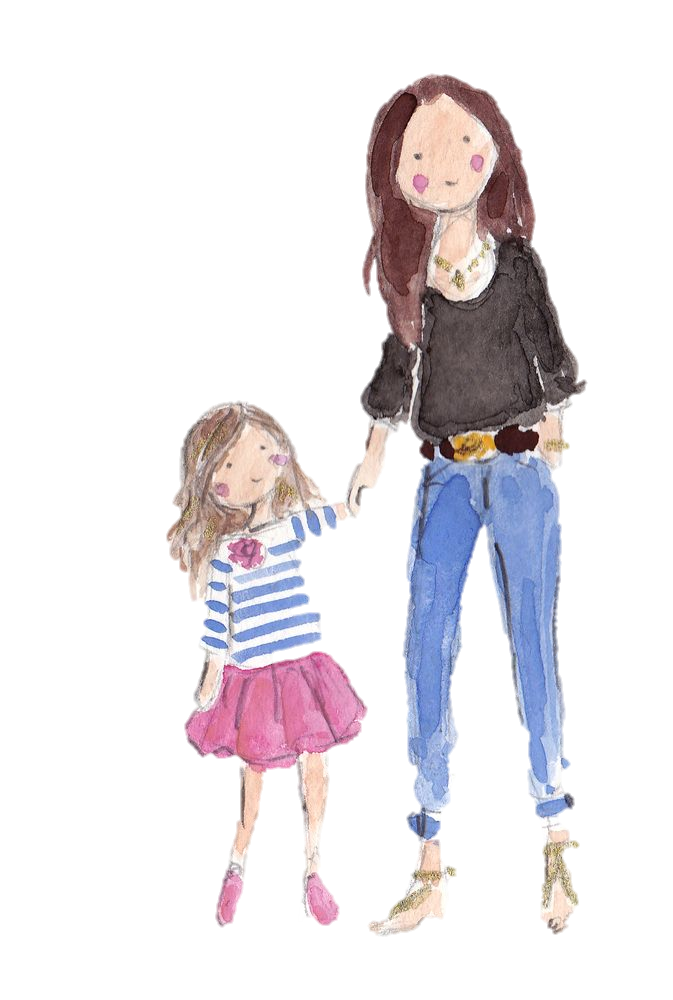 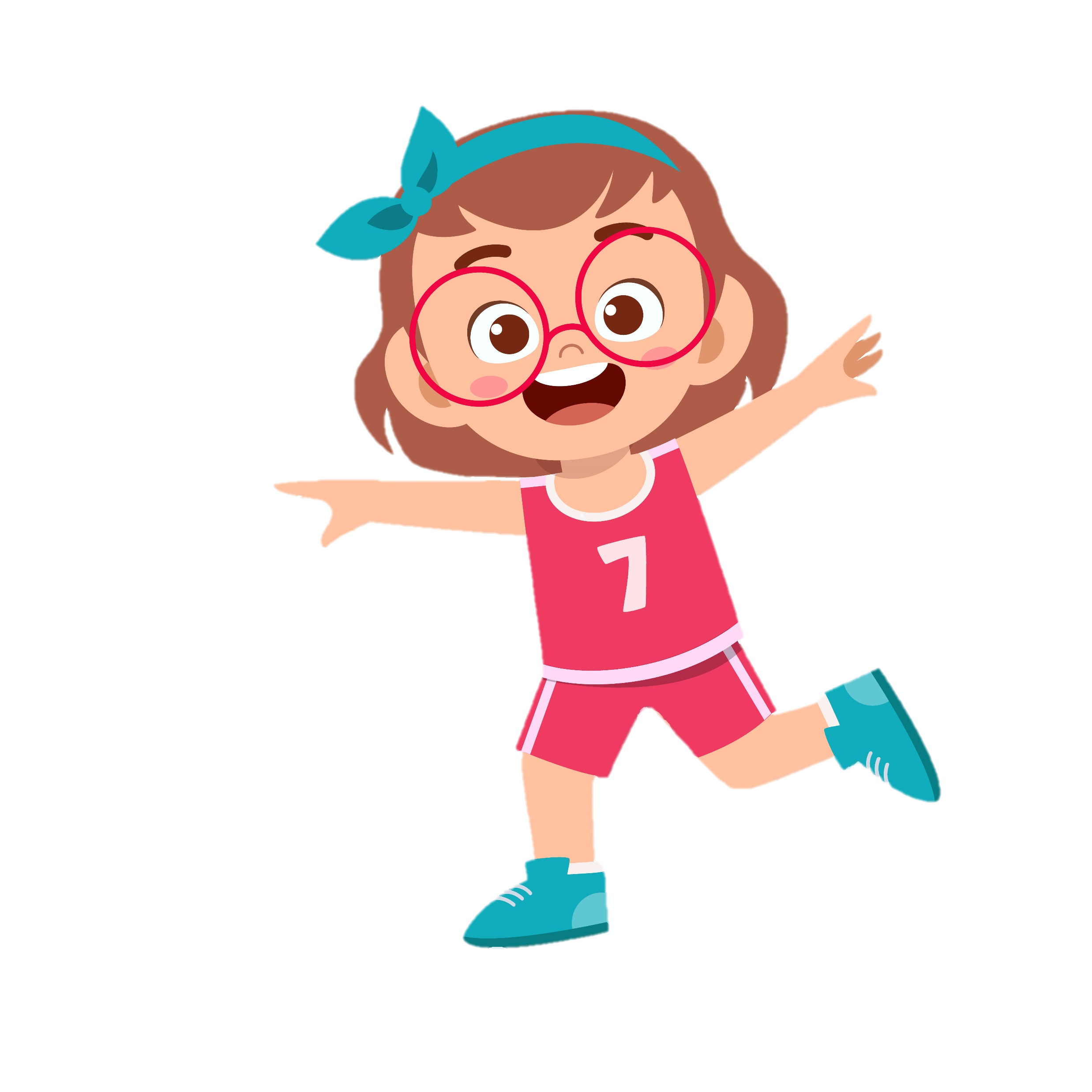 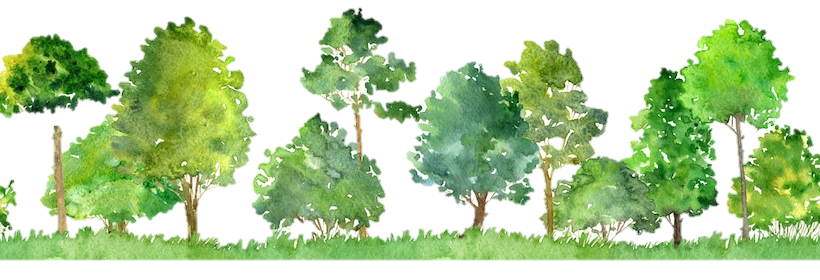 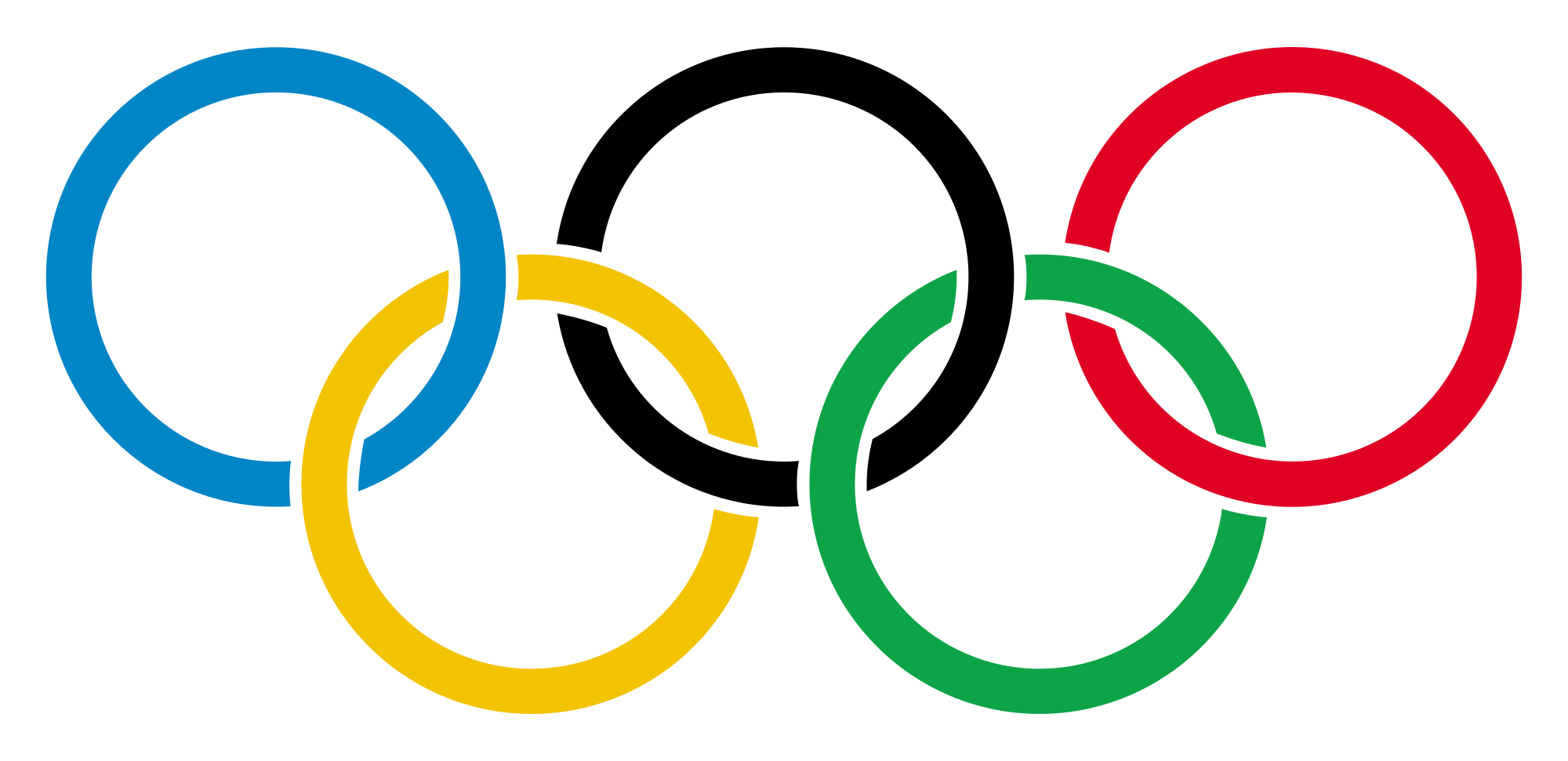 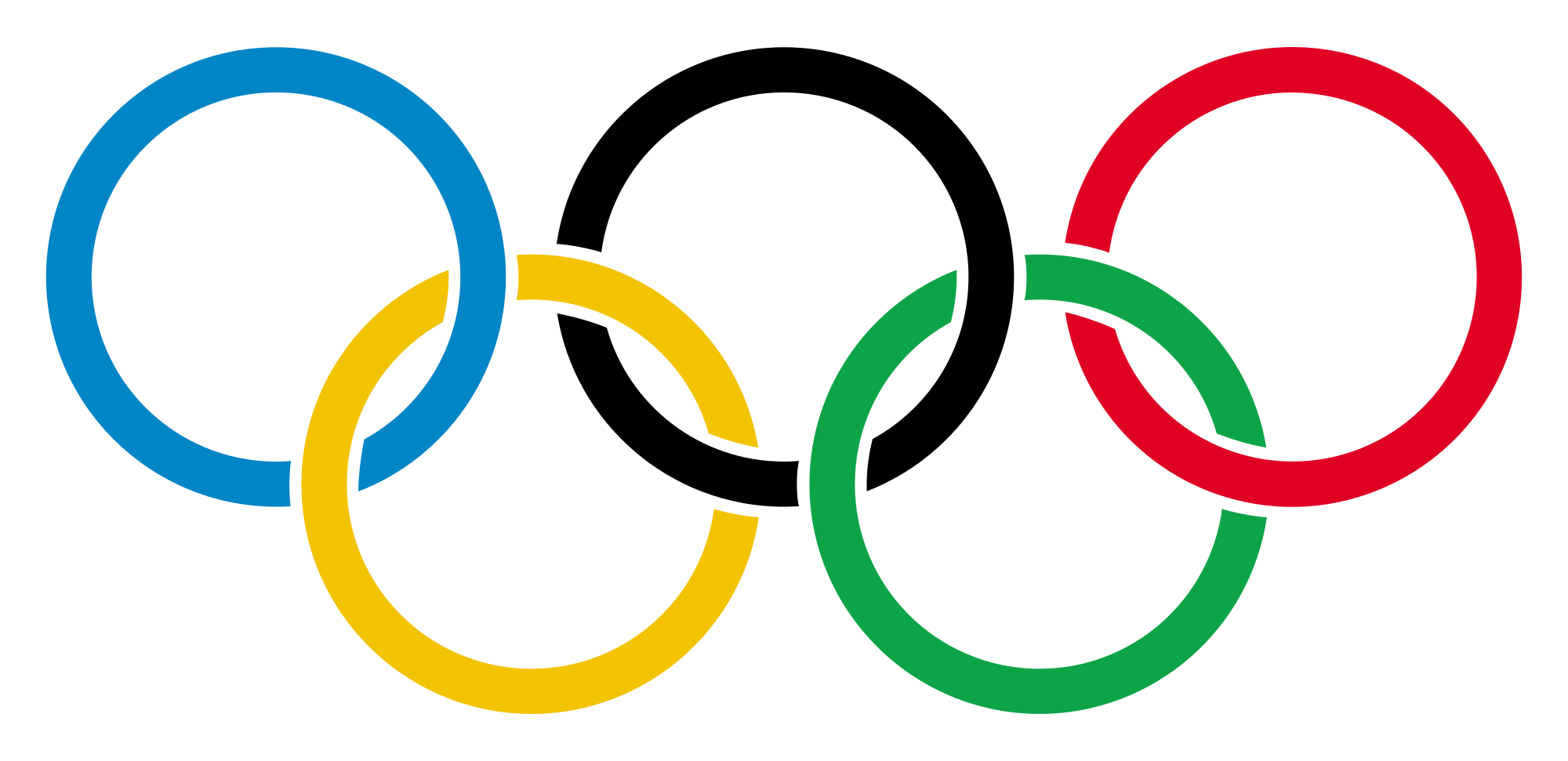 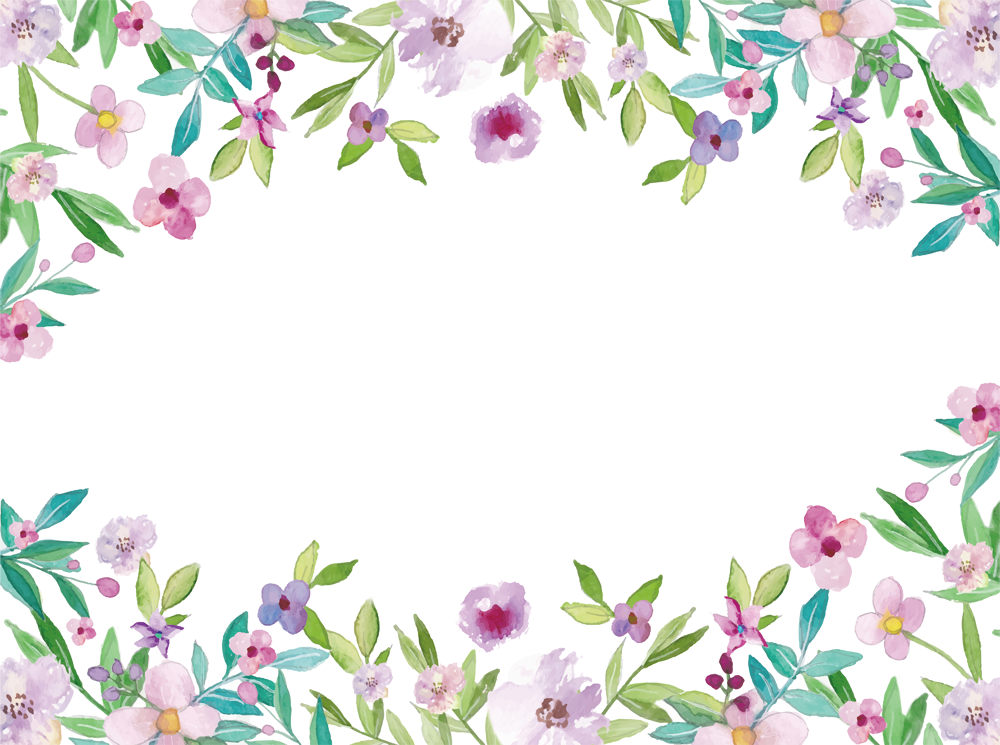 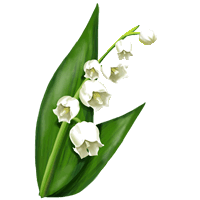 1er mai
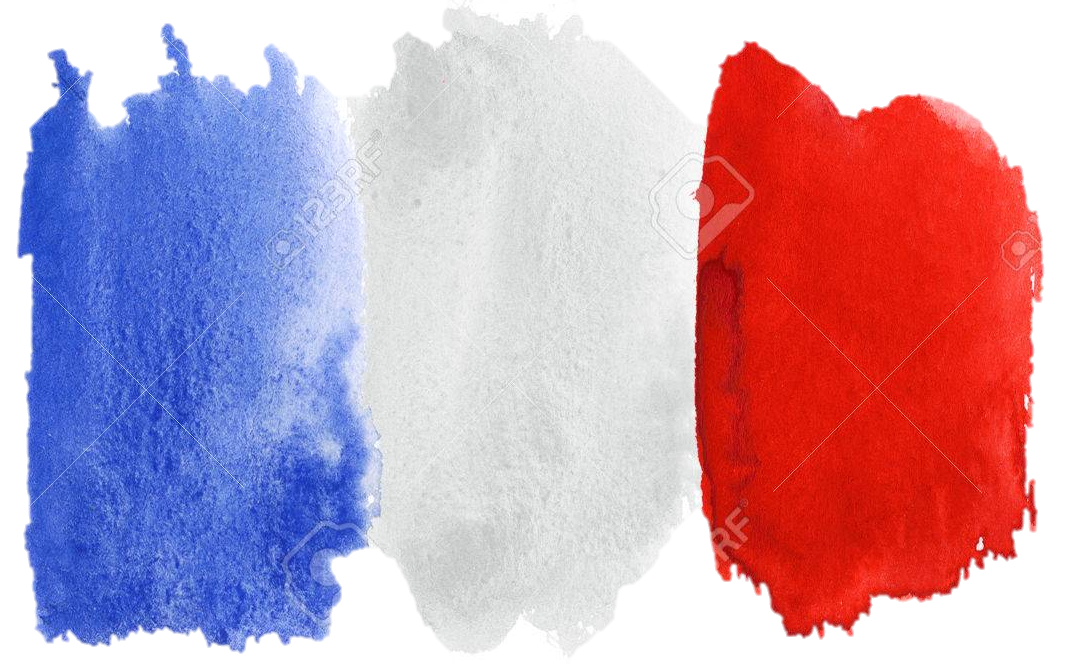 Pont
Ascension
Victoire 1945
Pentecôte
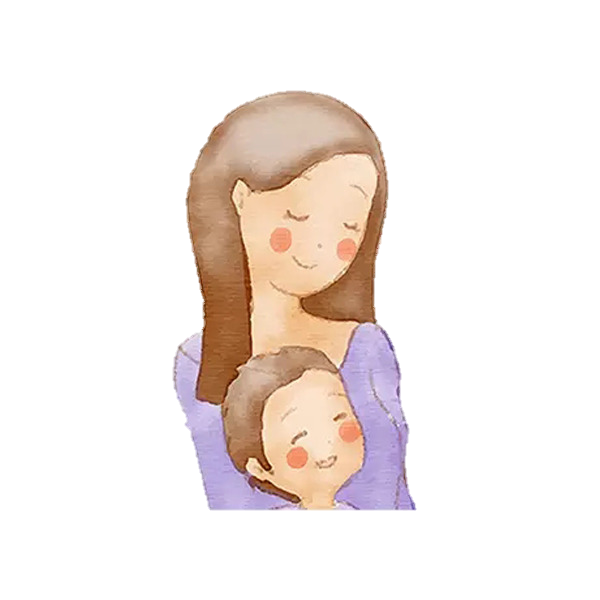 Fête des mères
Lundi de Pentecôte
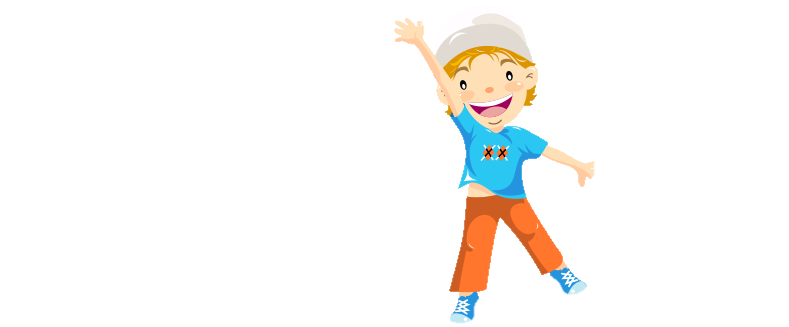 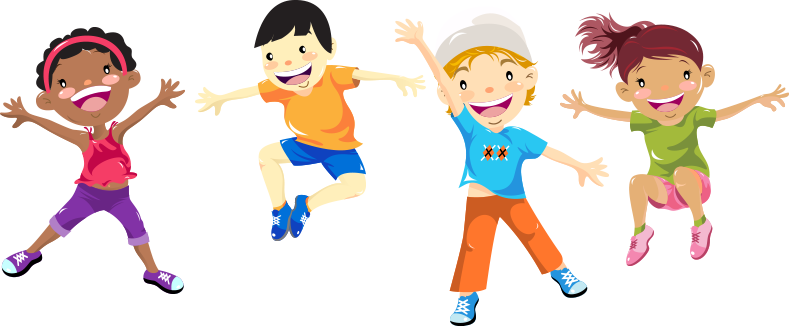 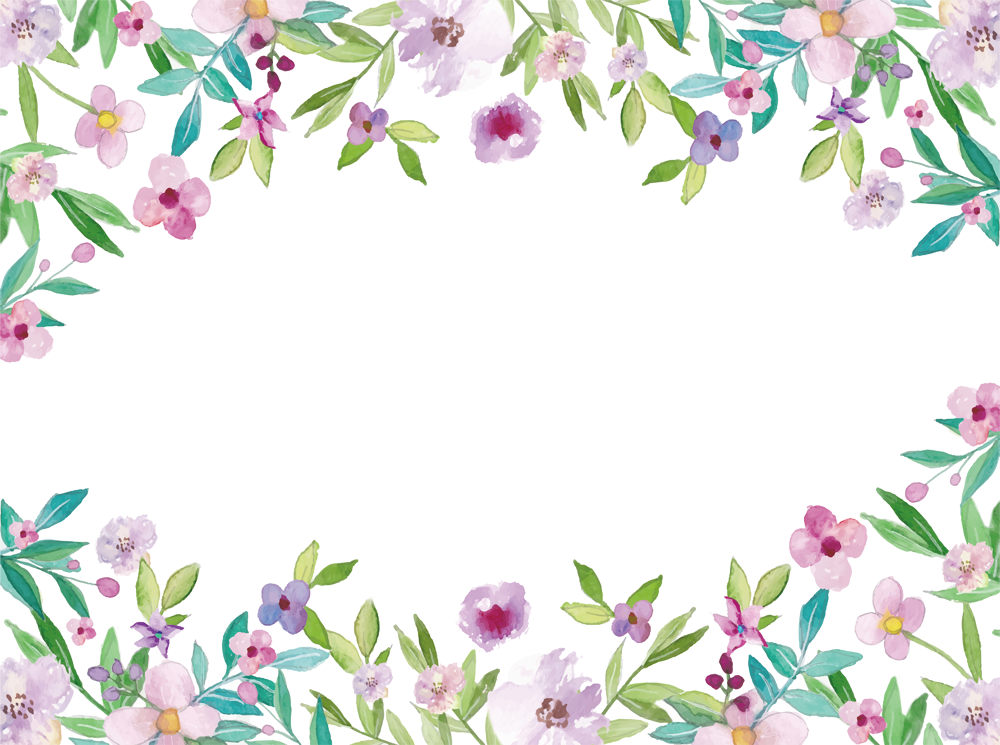 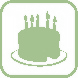 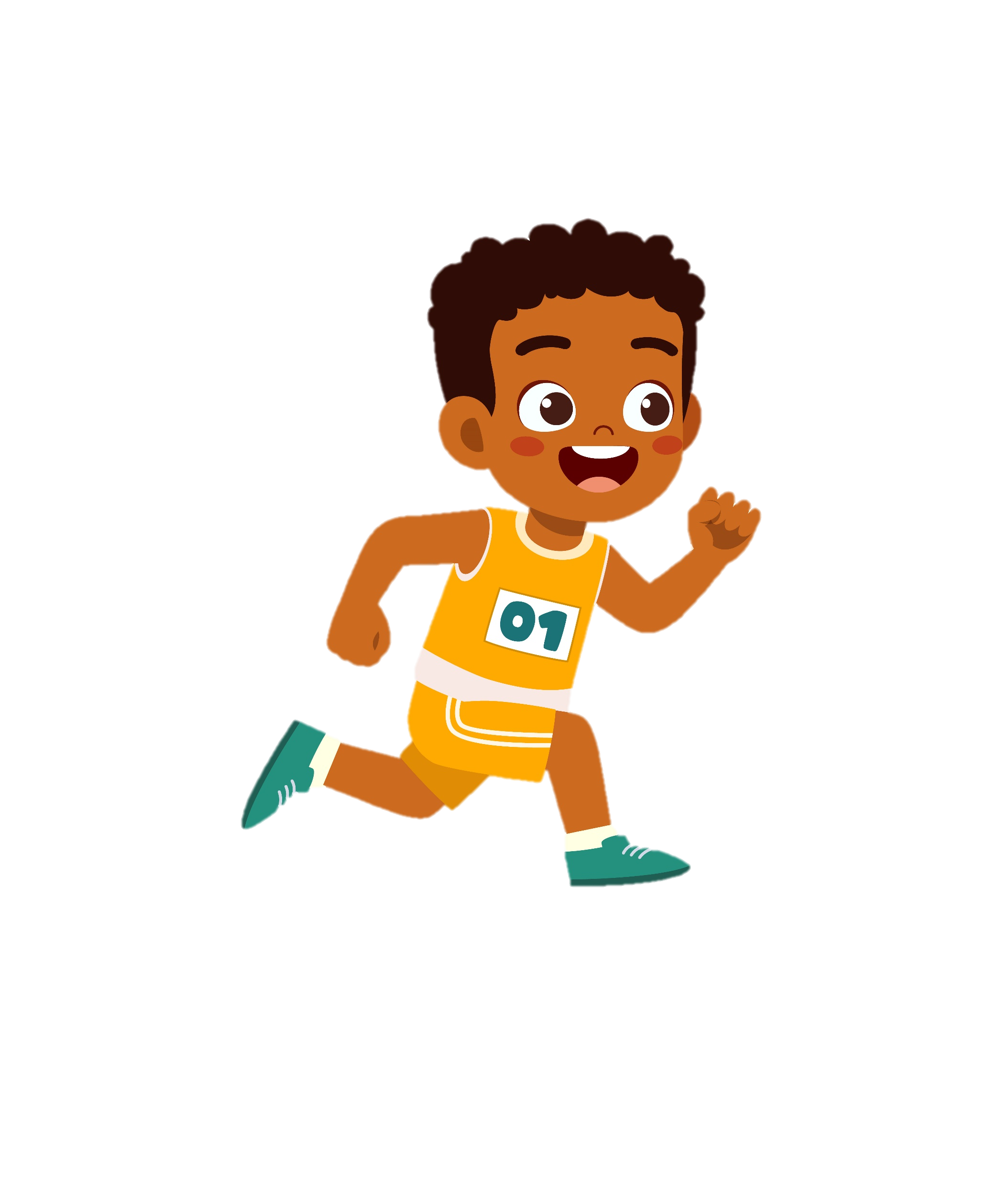 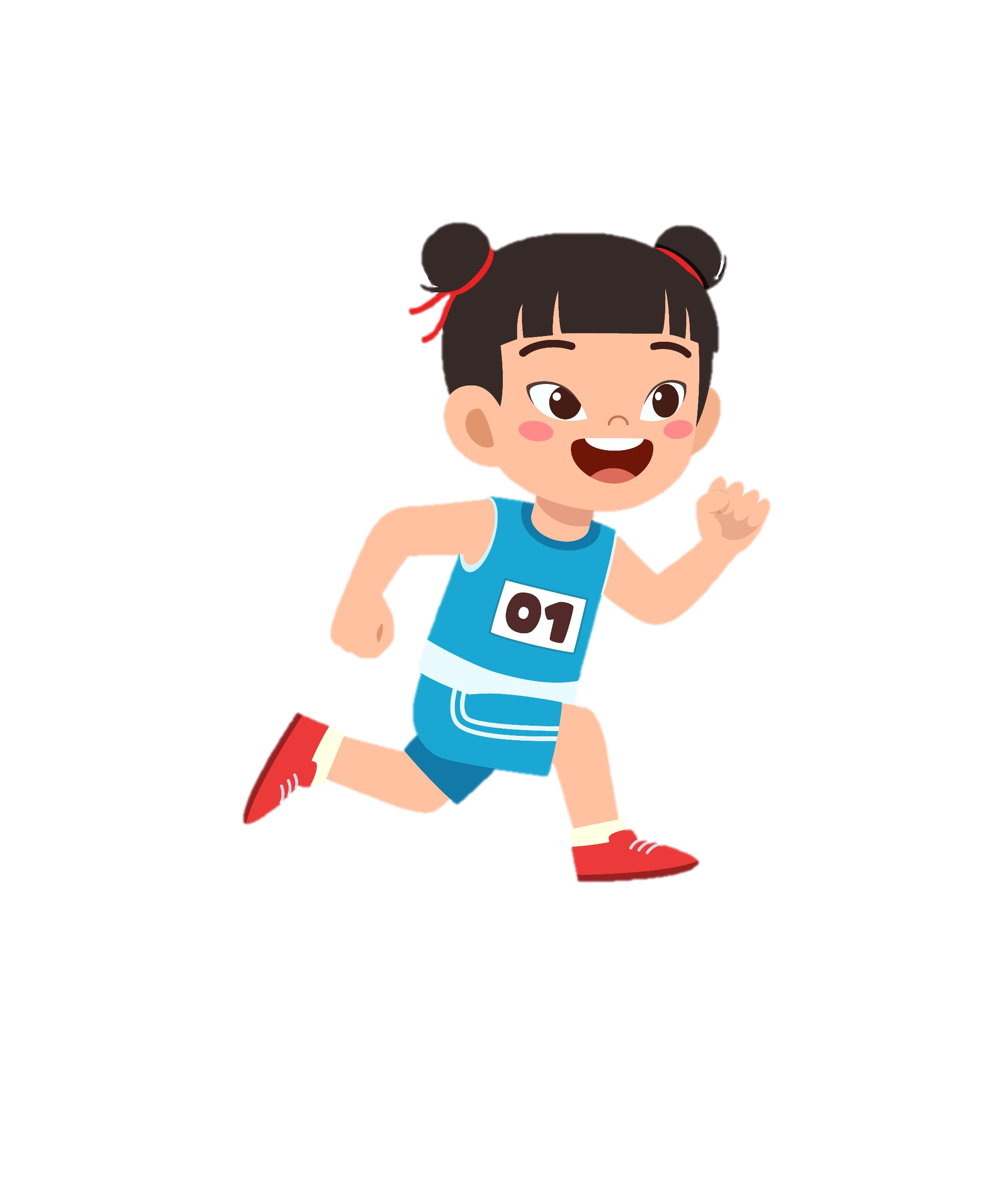 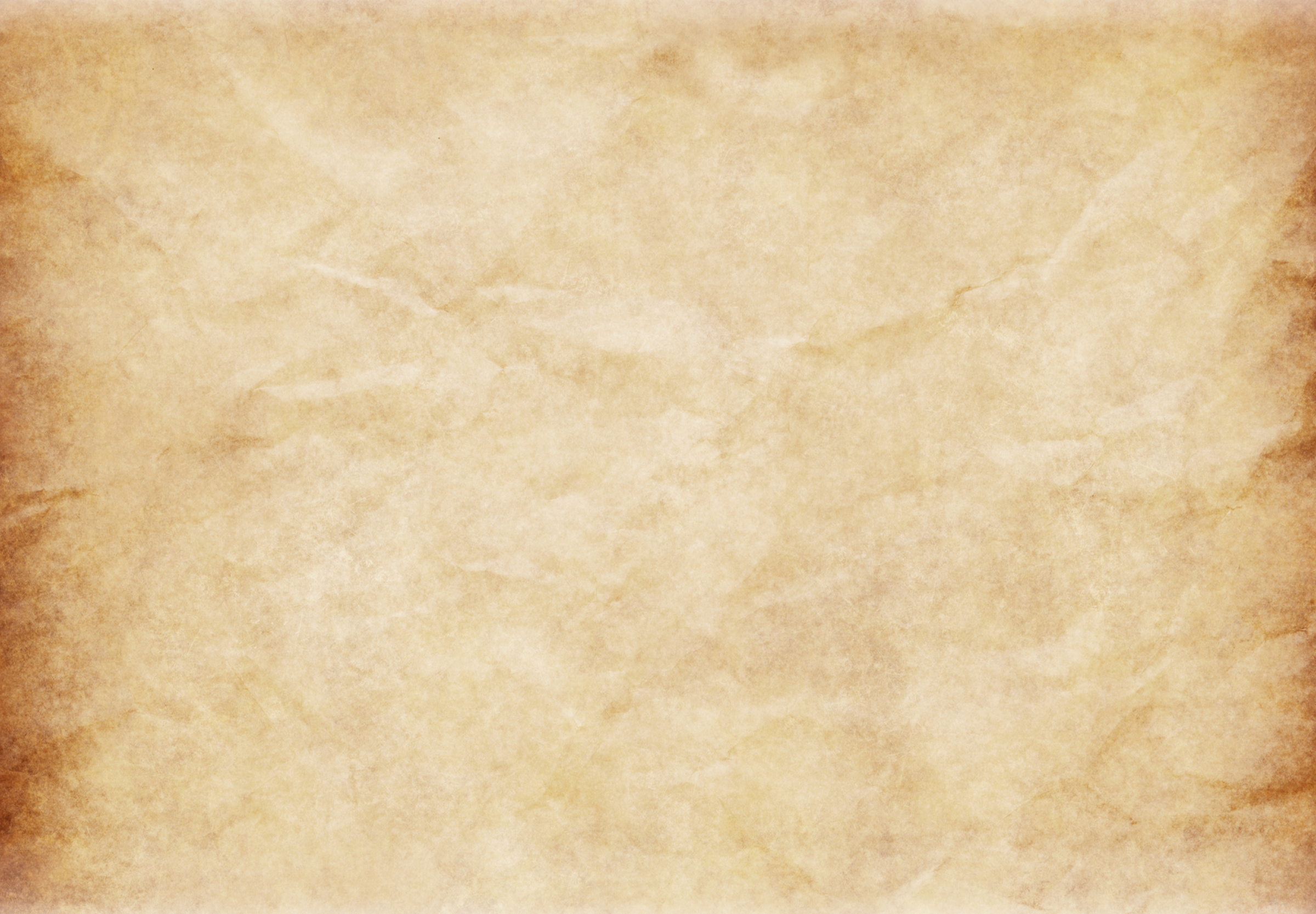 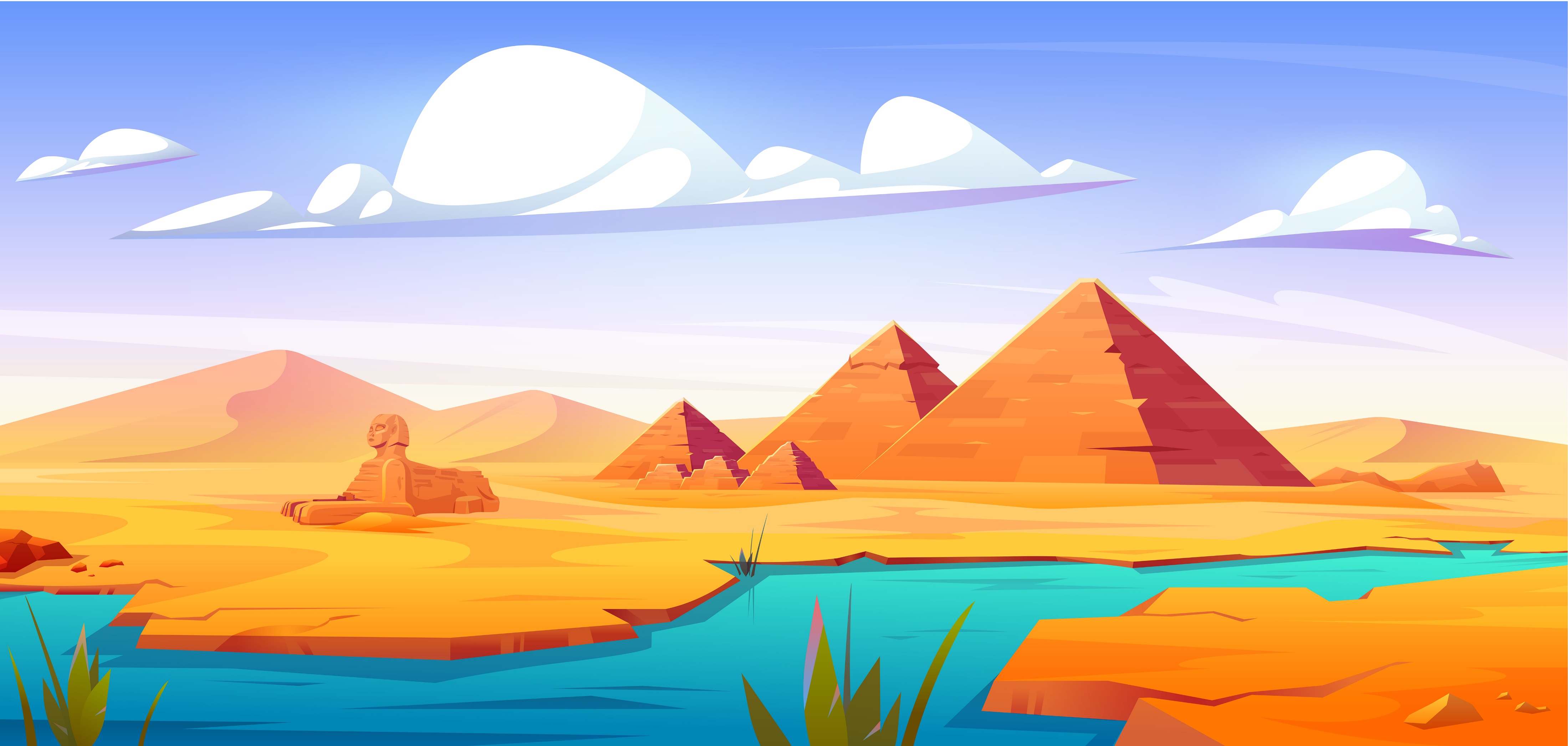 Juin 2024
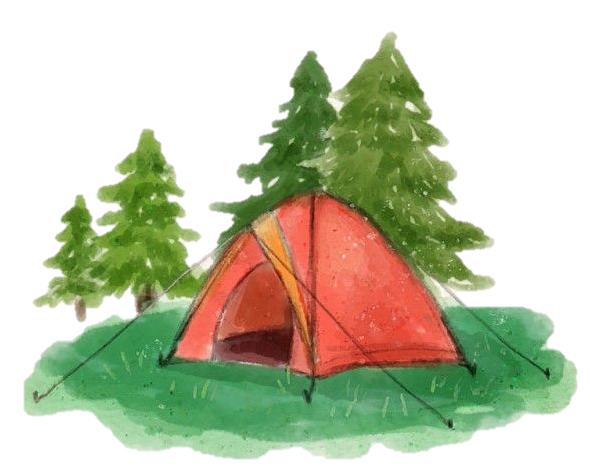 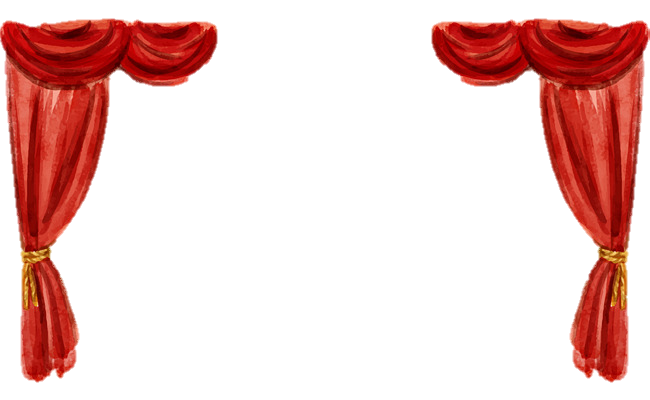 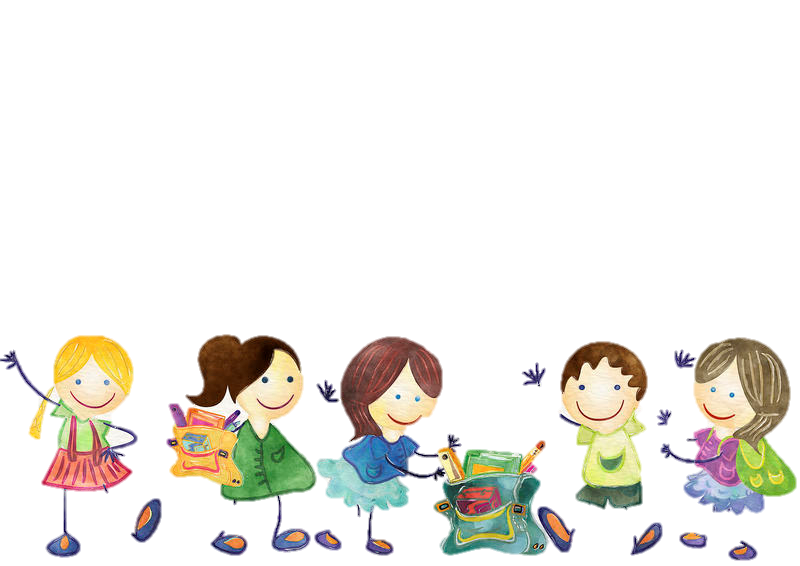 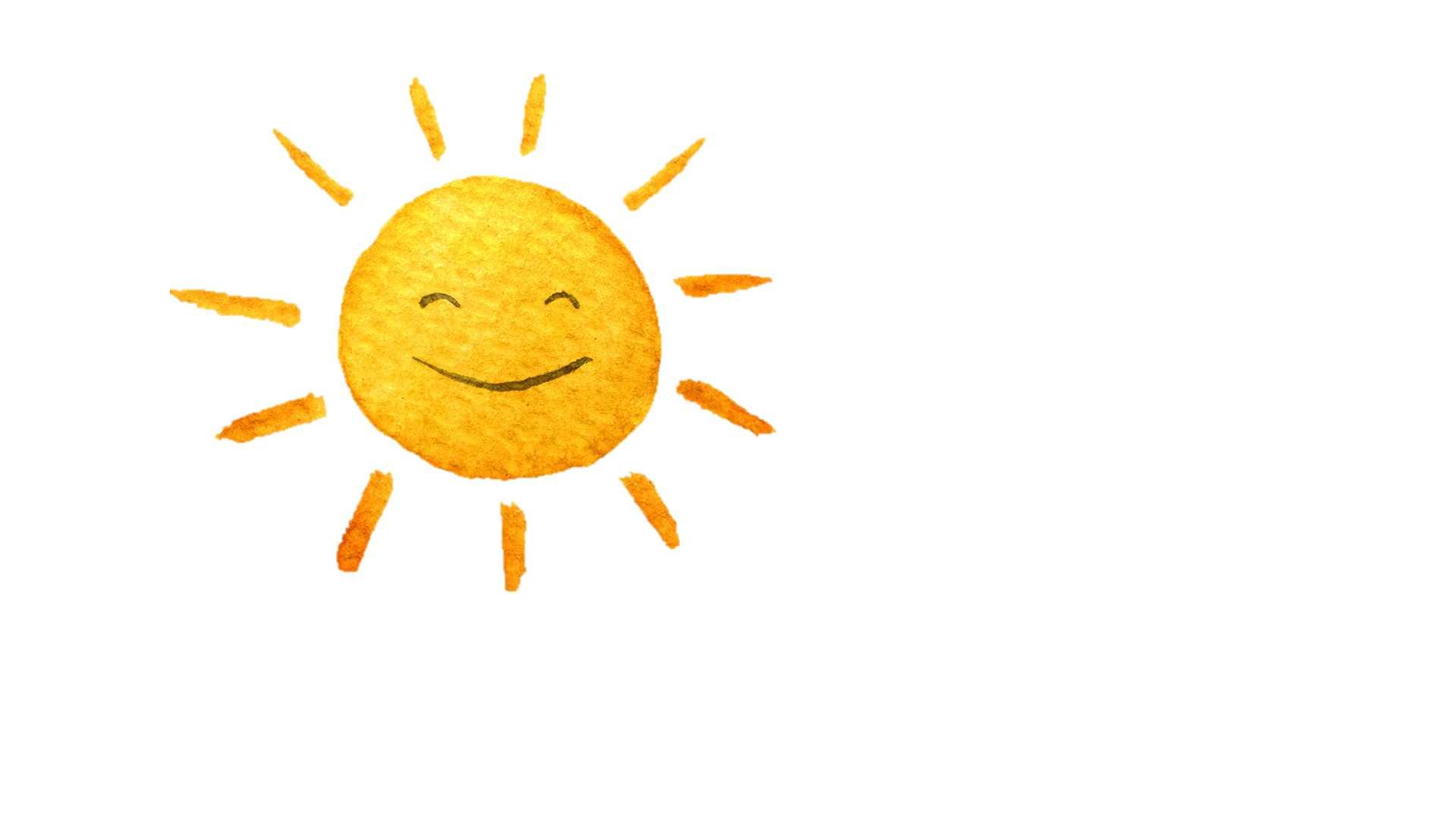 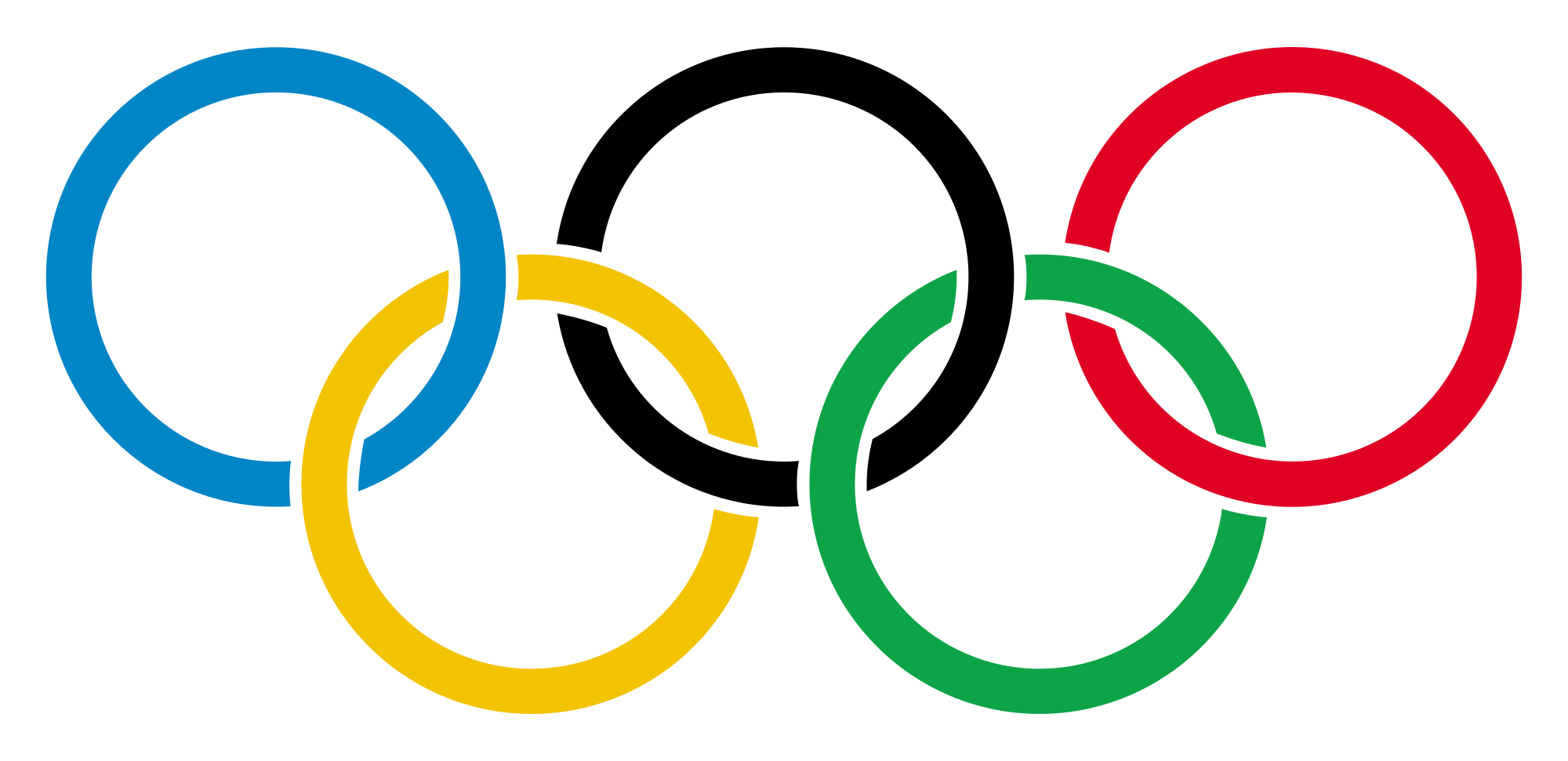 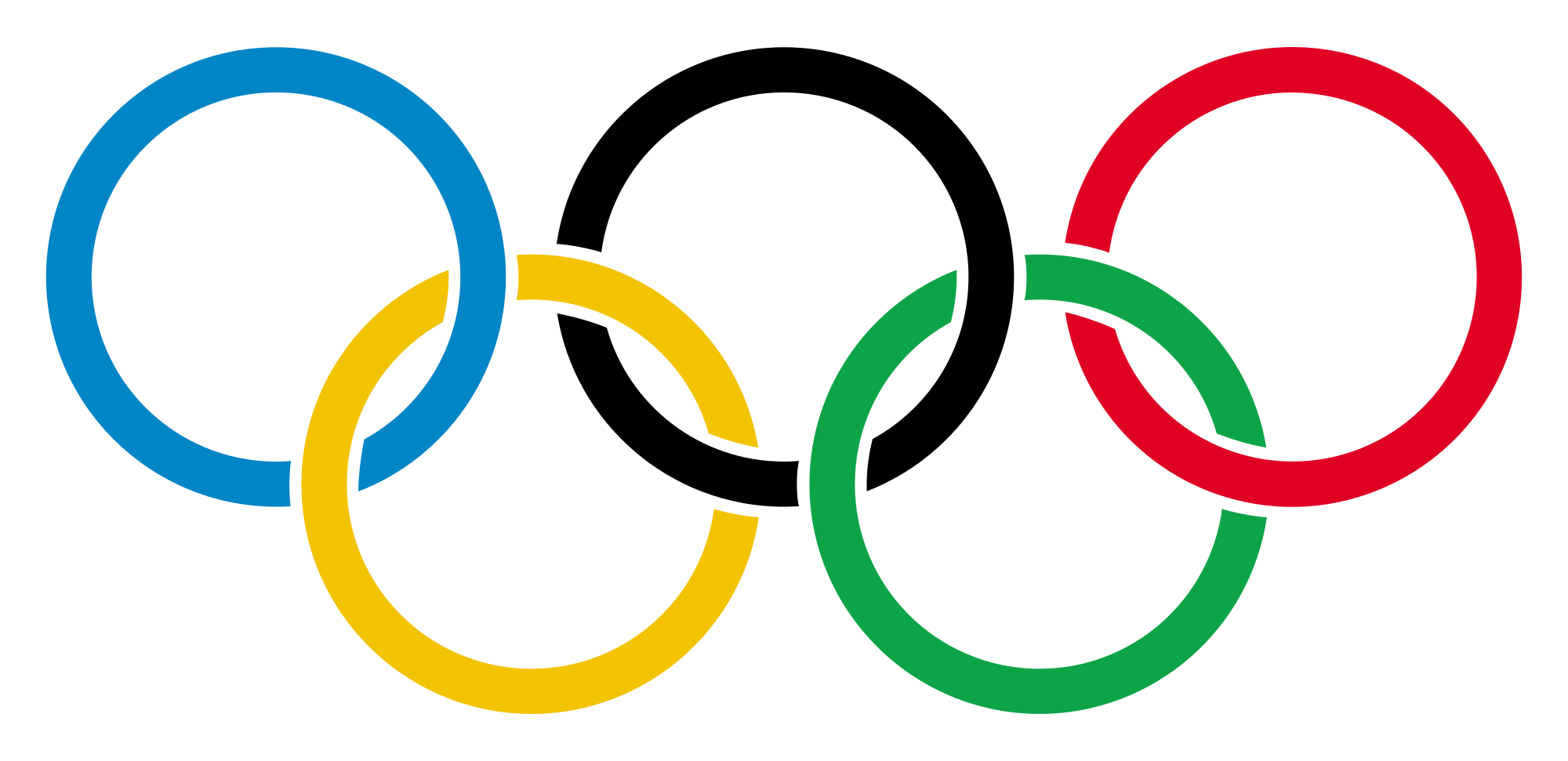 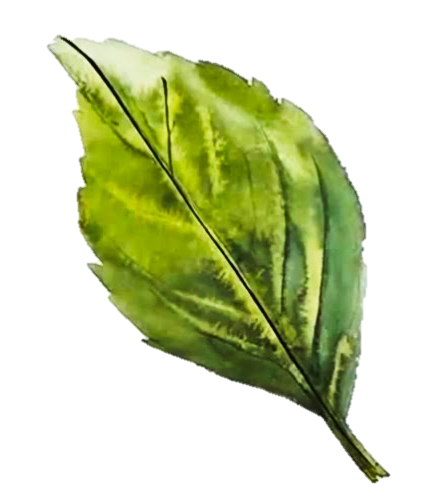 Journée de l’environnement
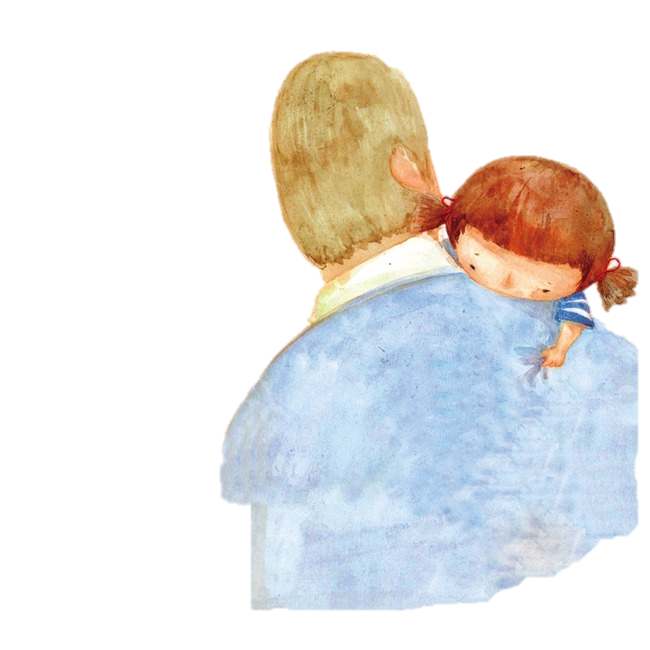 Fête des pères
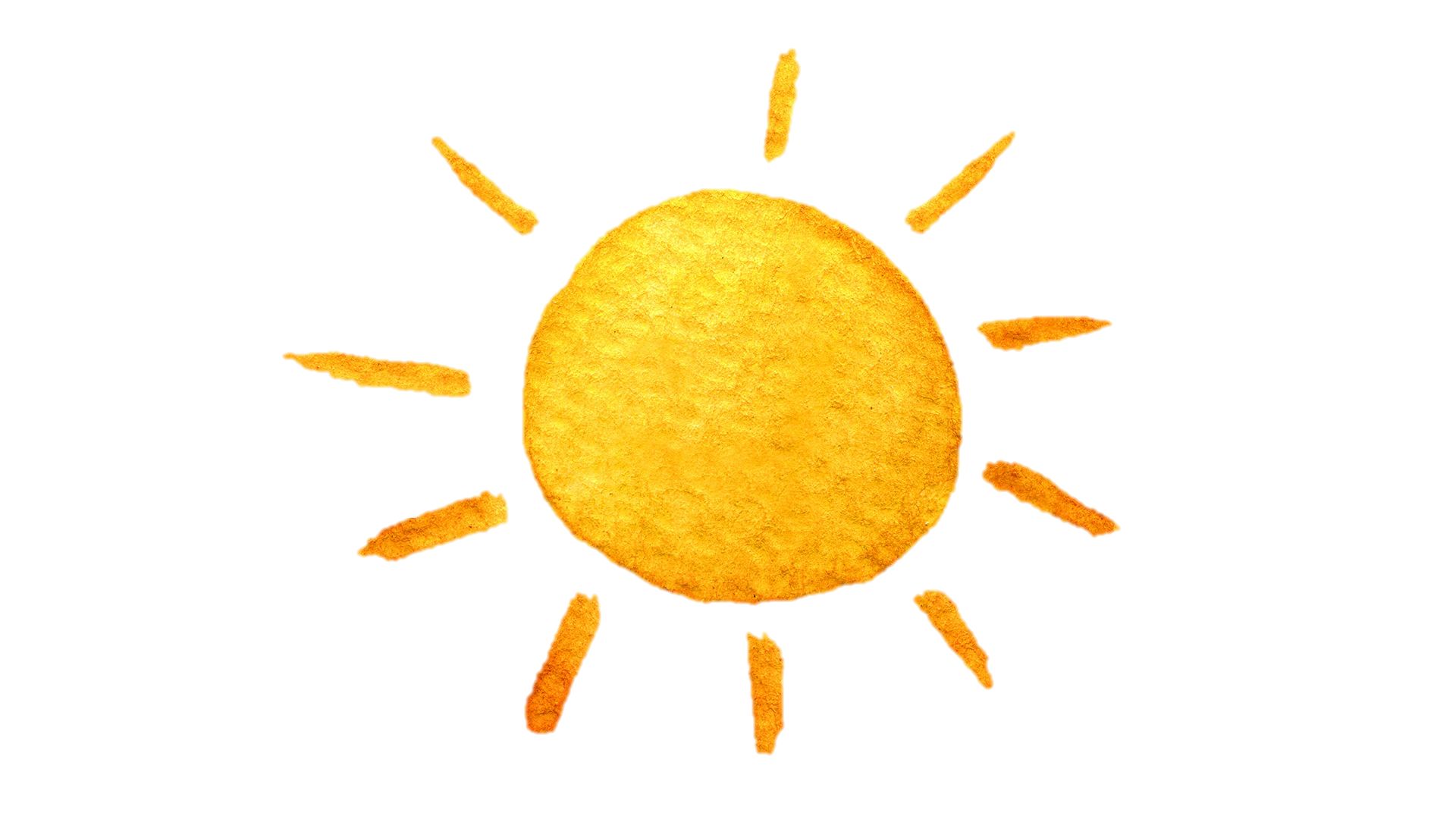 Eté – Fête de la musique
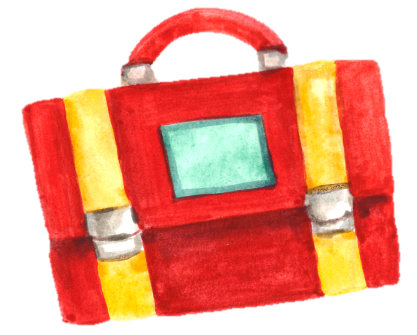 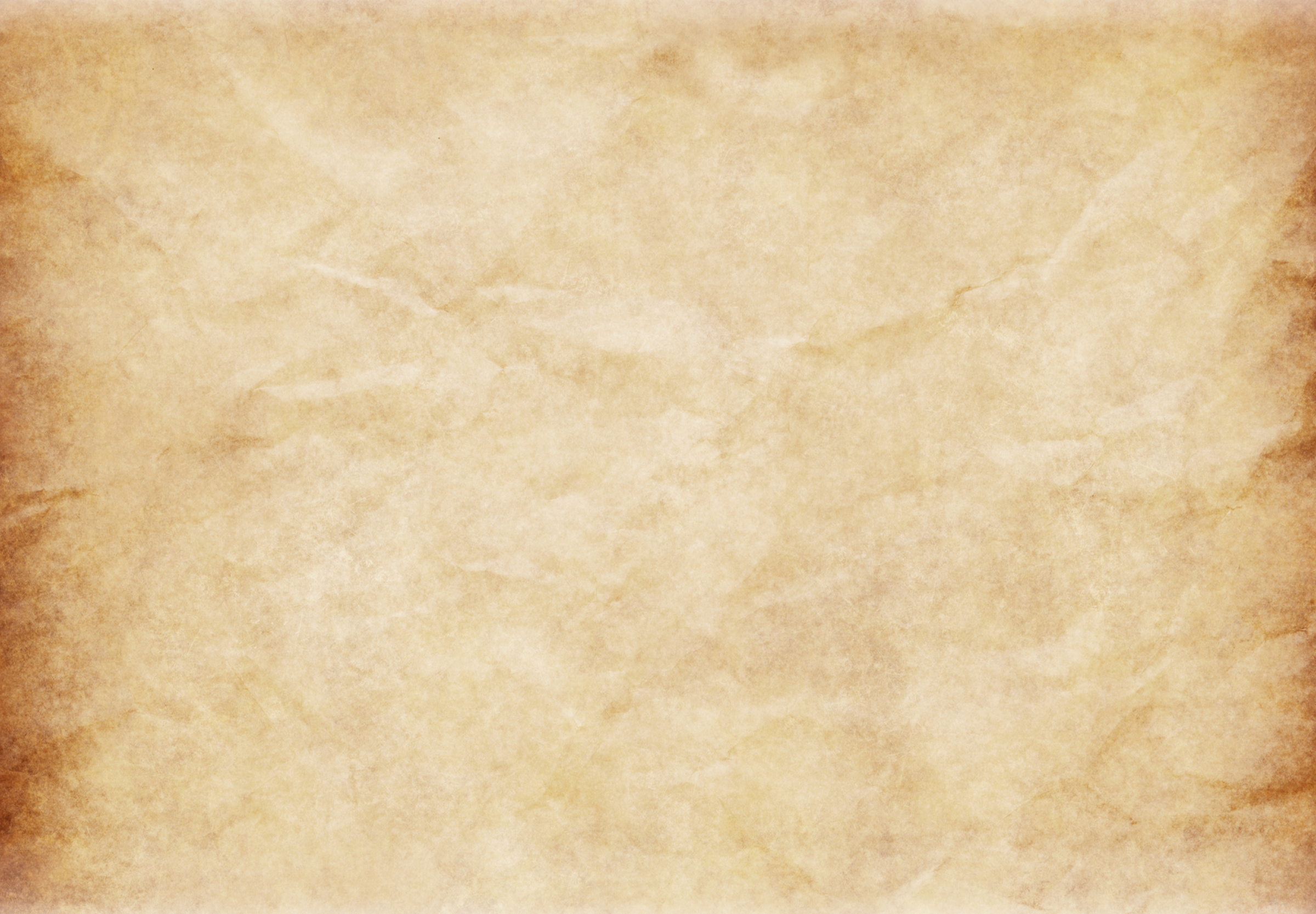 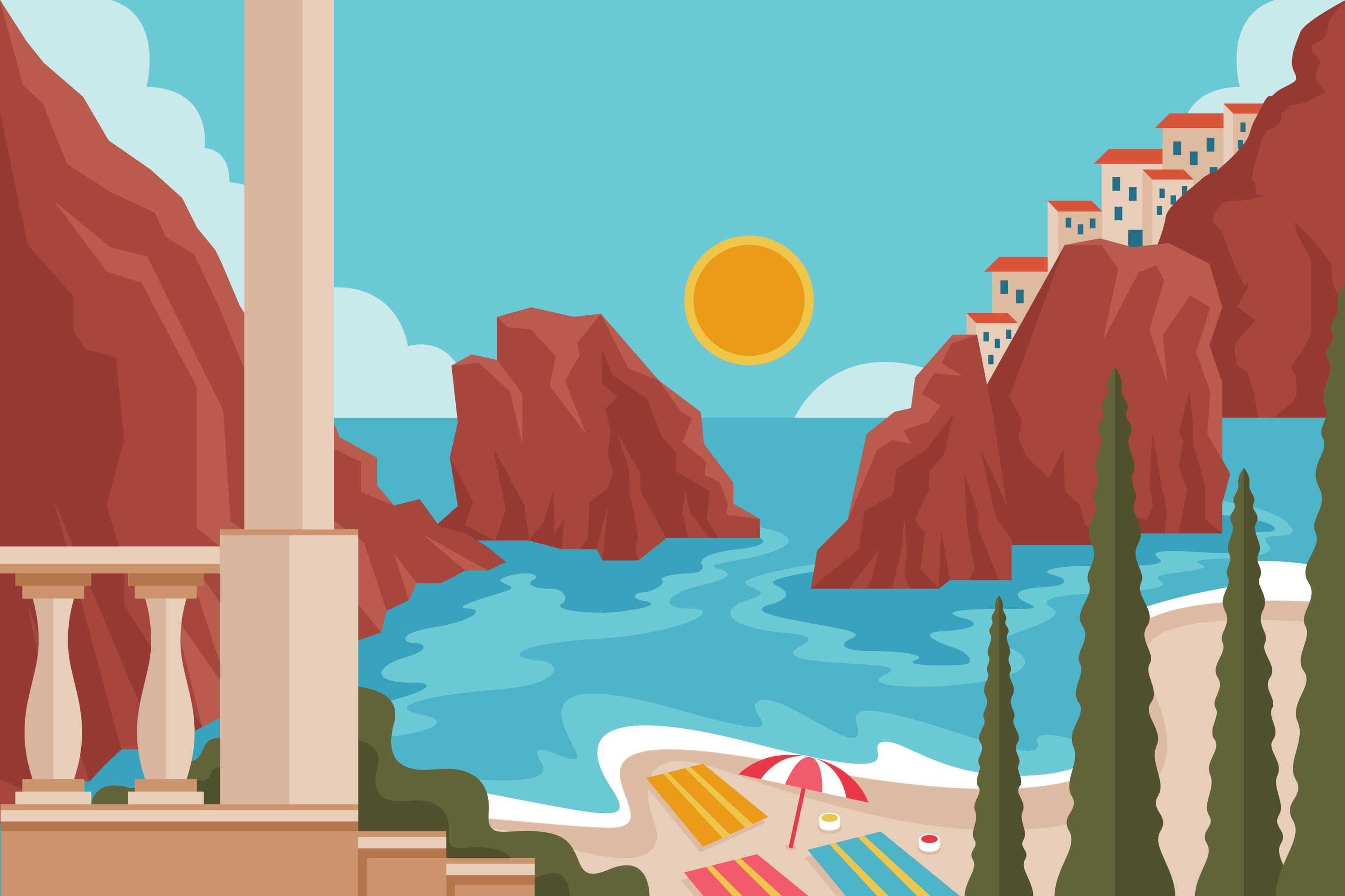 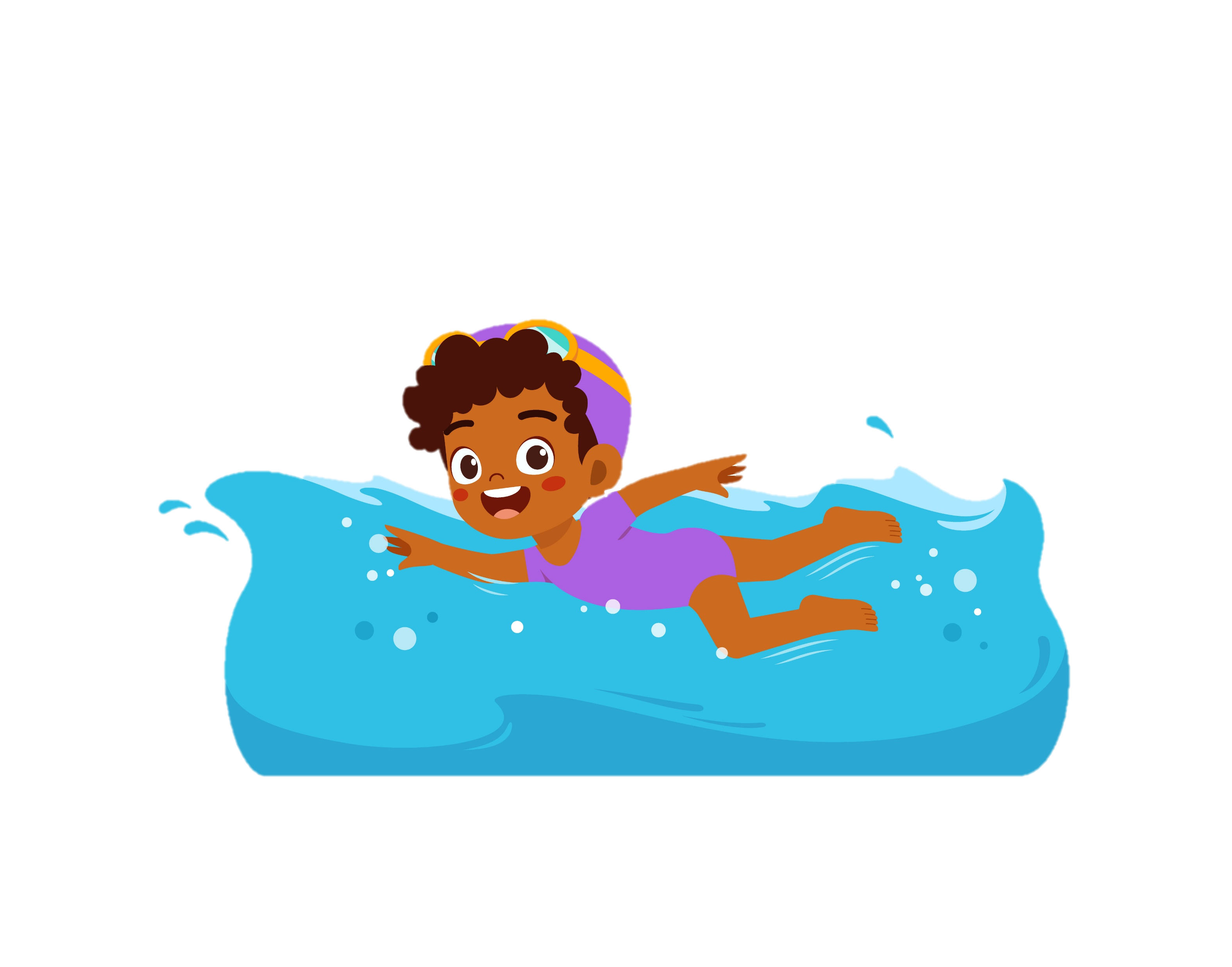 Juillet 2024
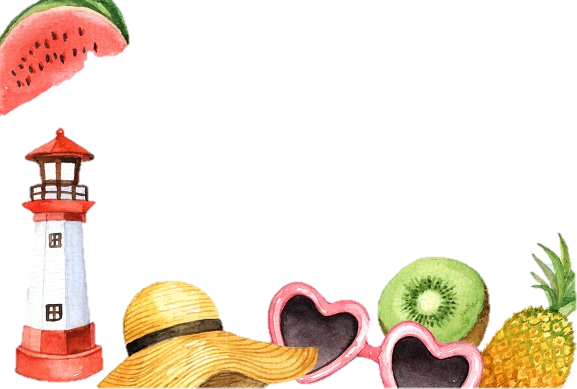 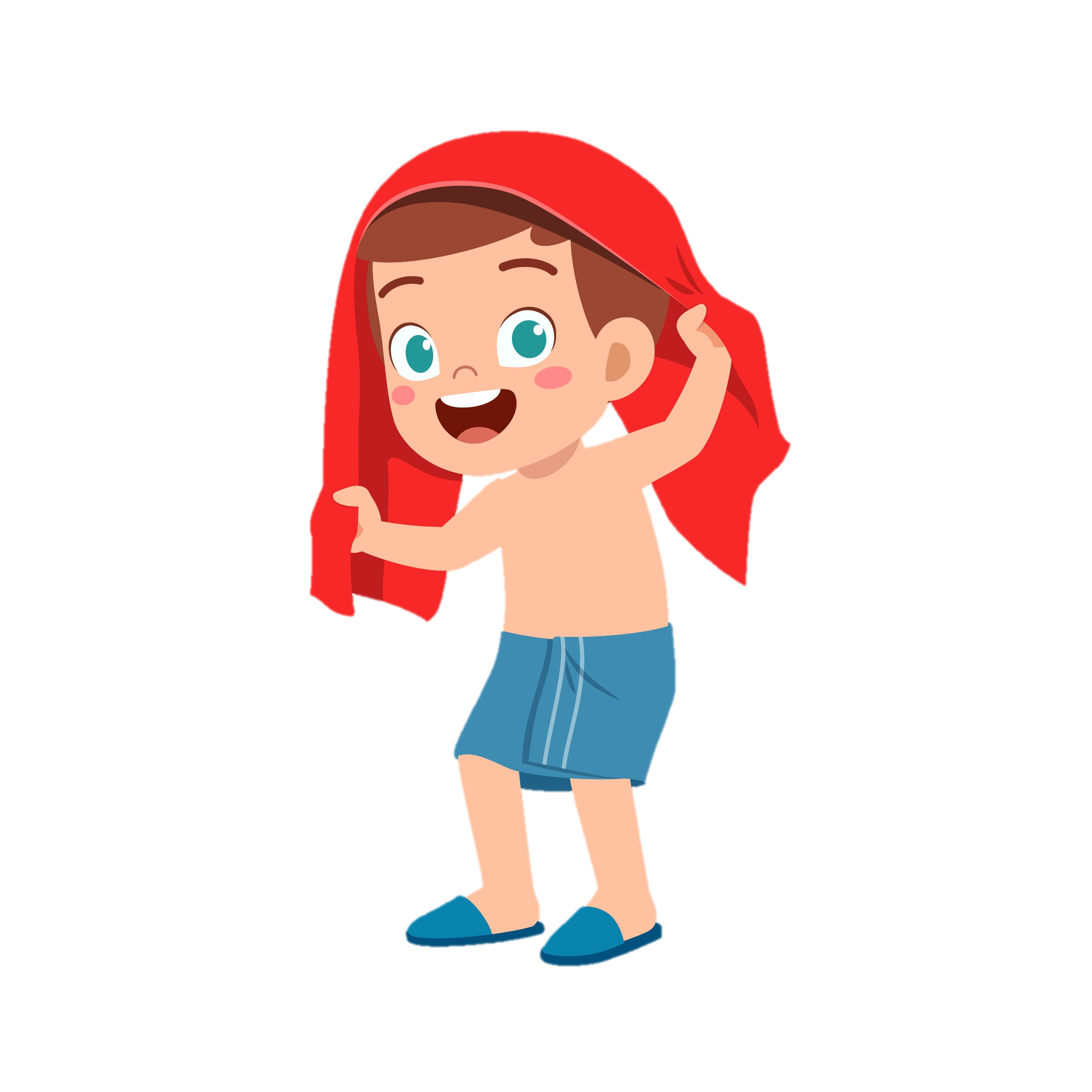 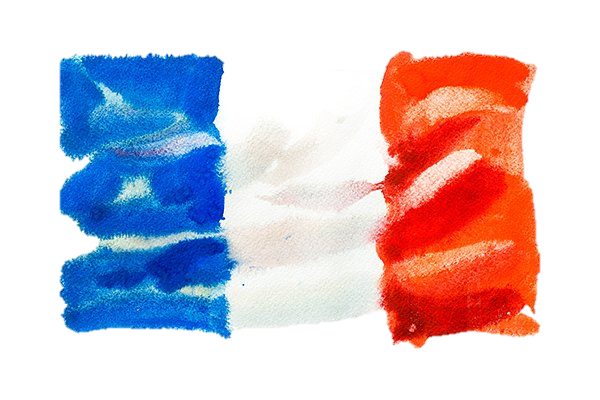 VACANCES
Fête nationale
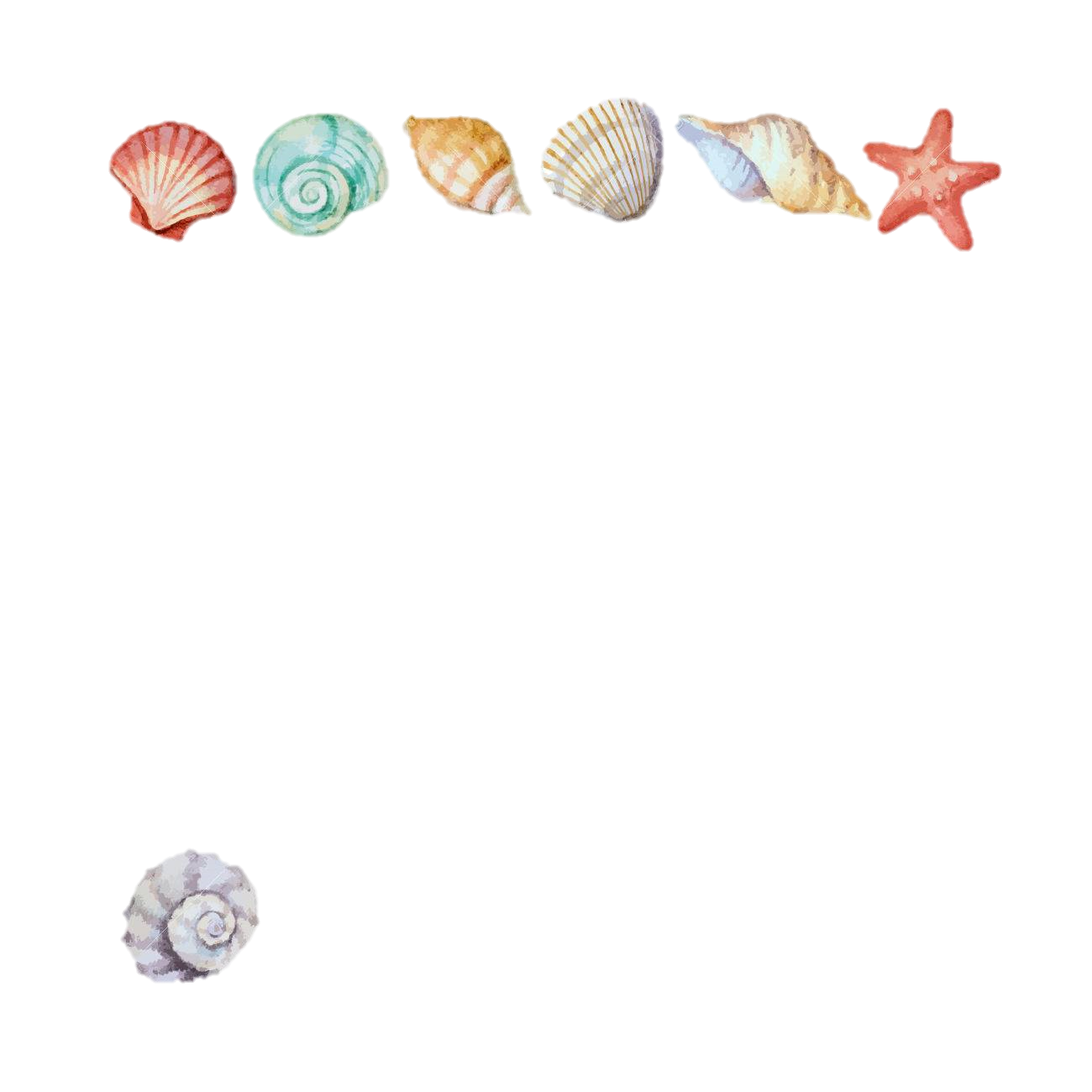 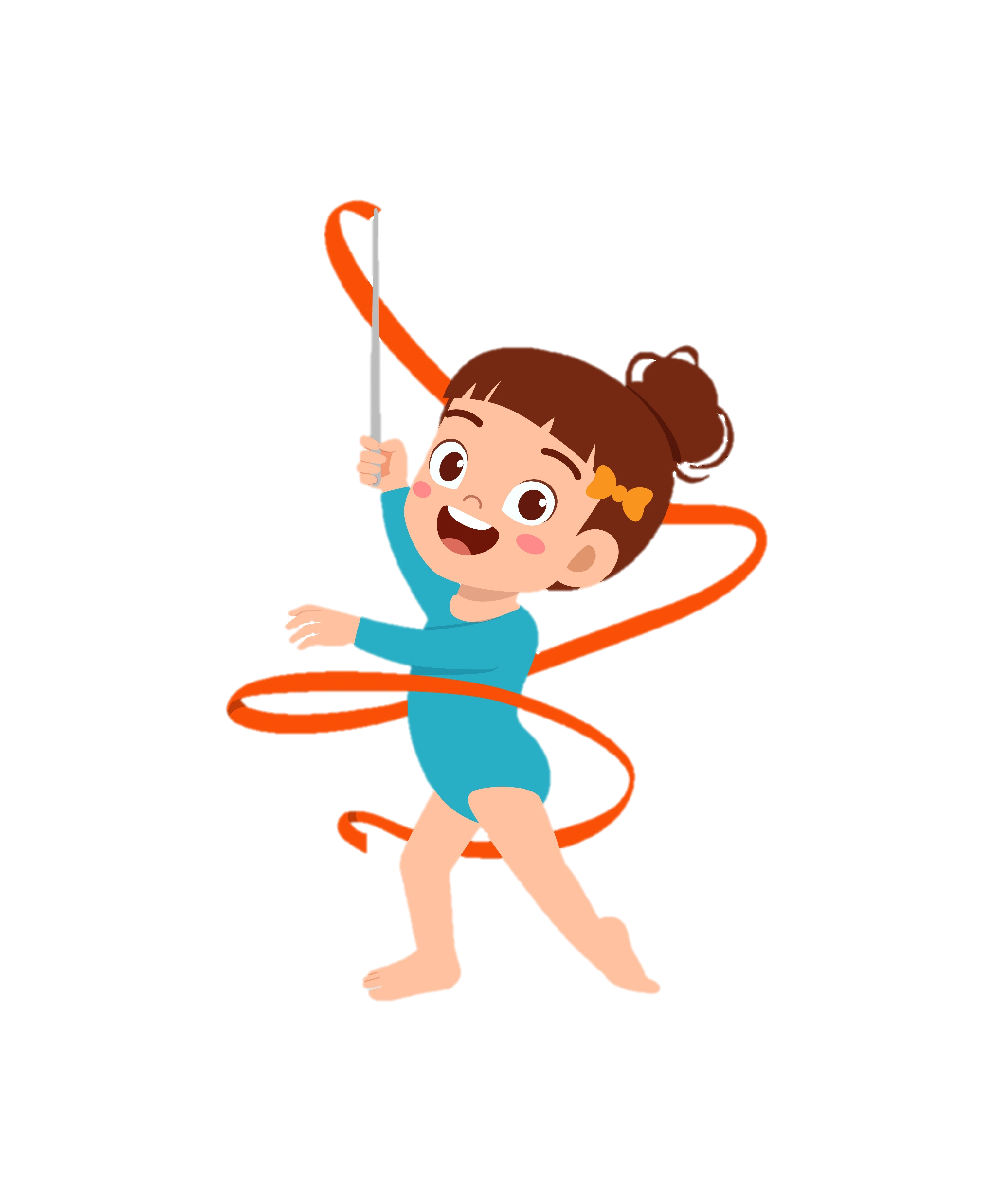 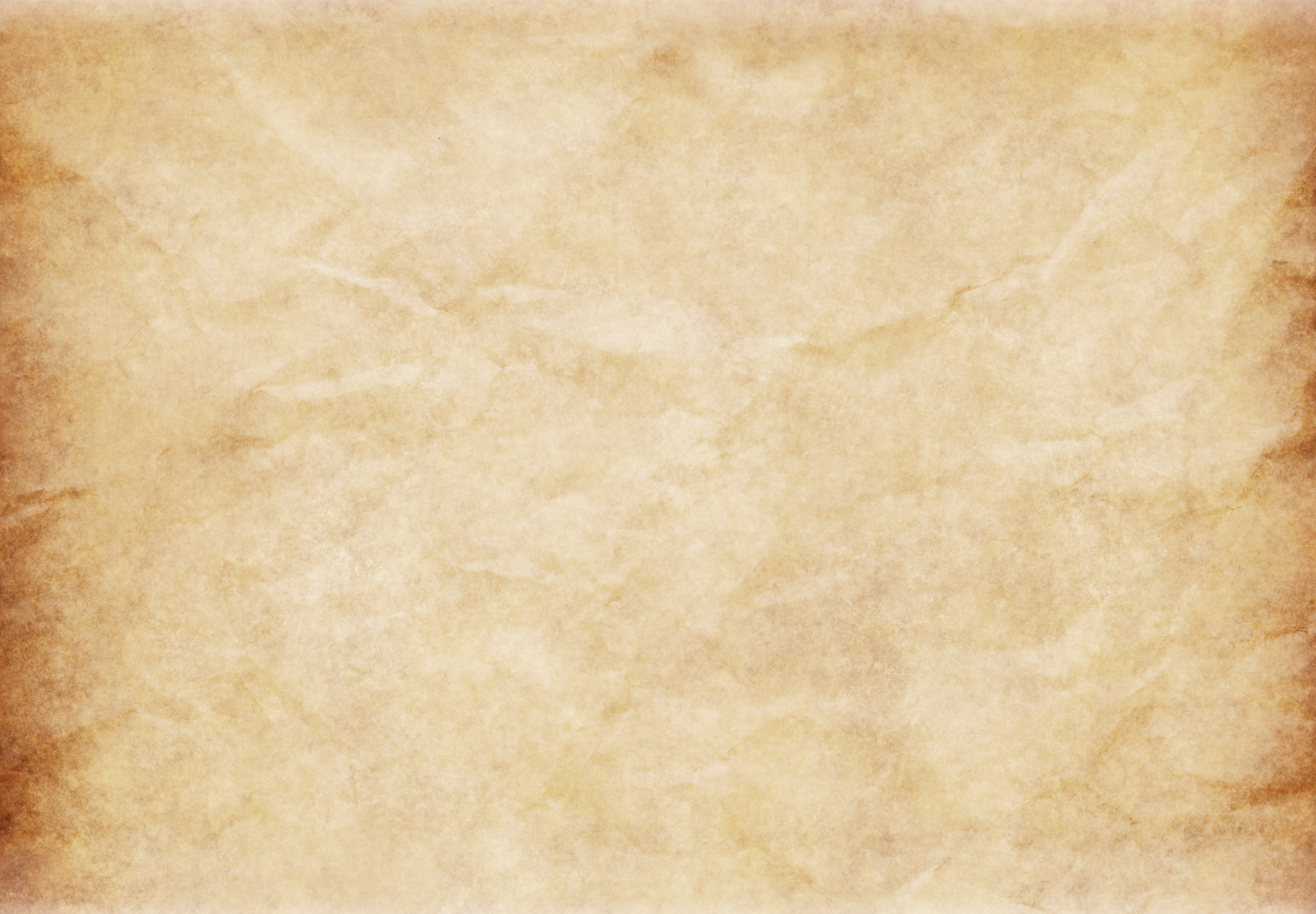 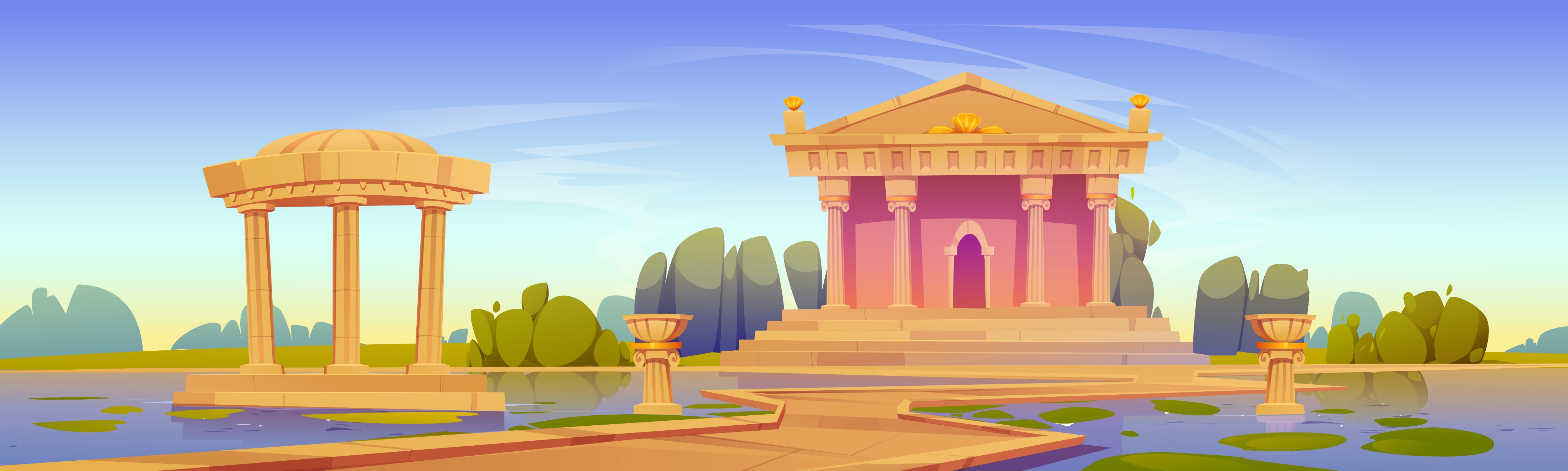 Août 2024
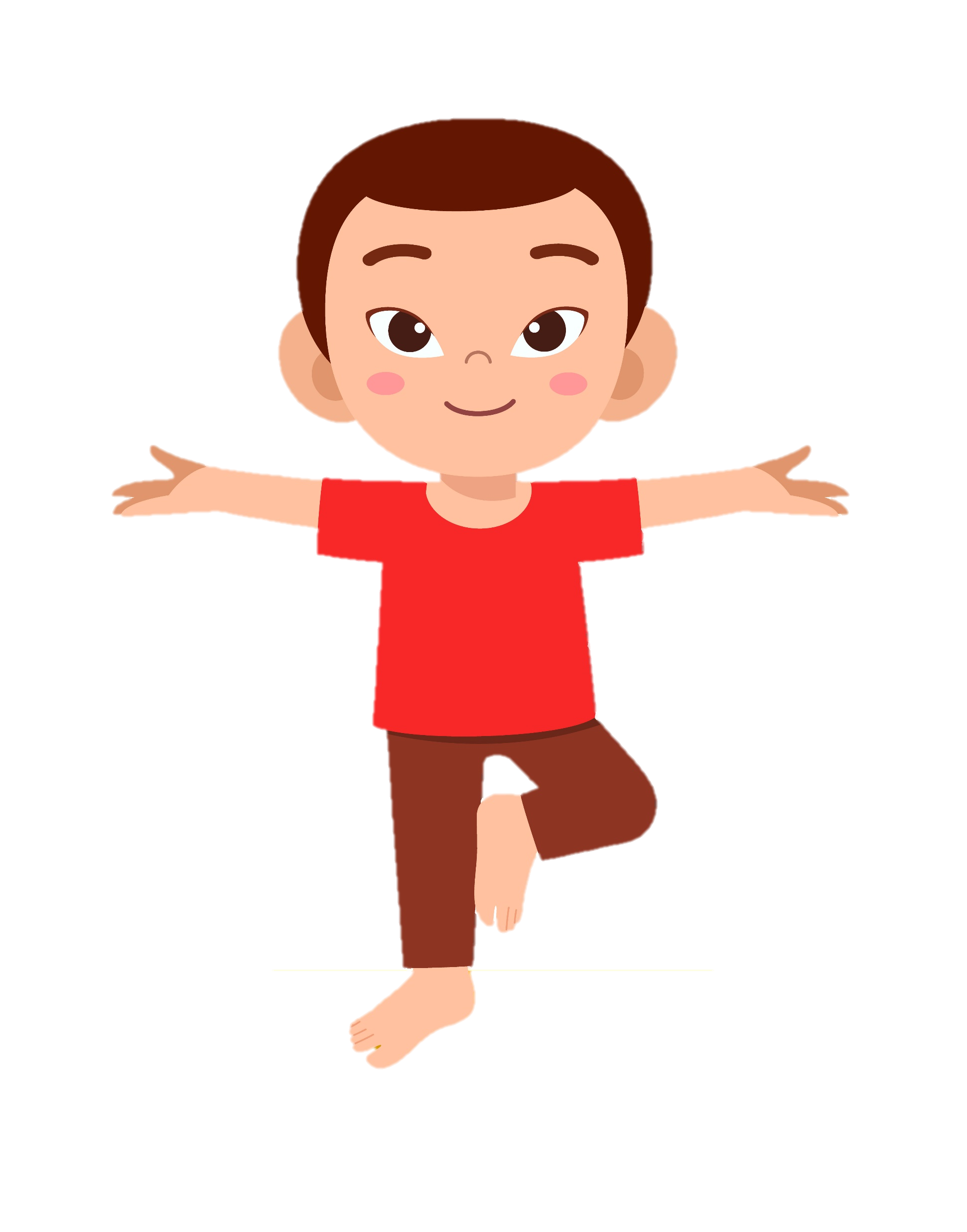 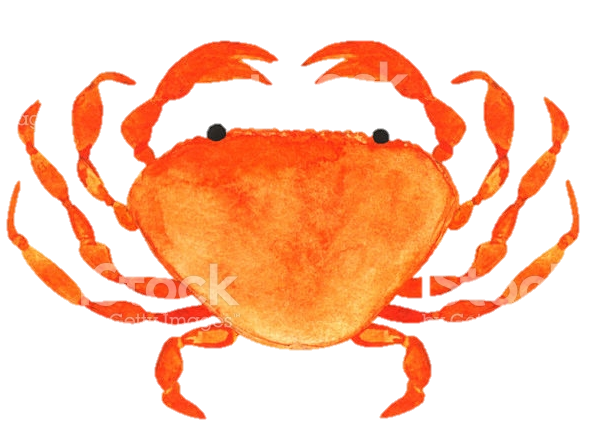 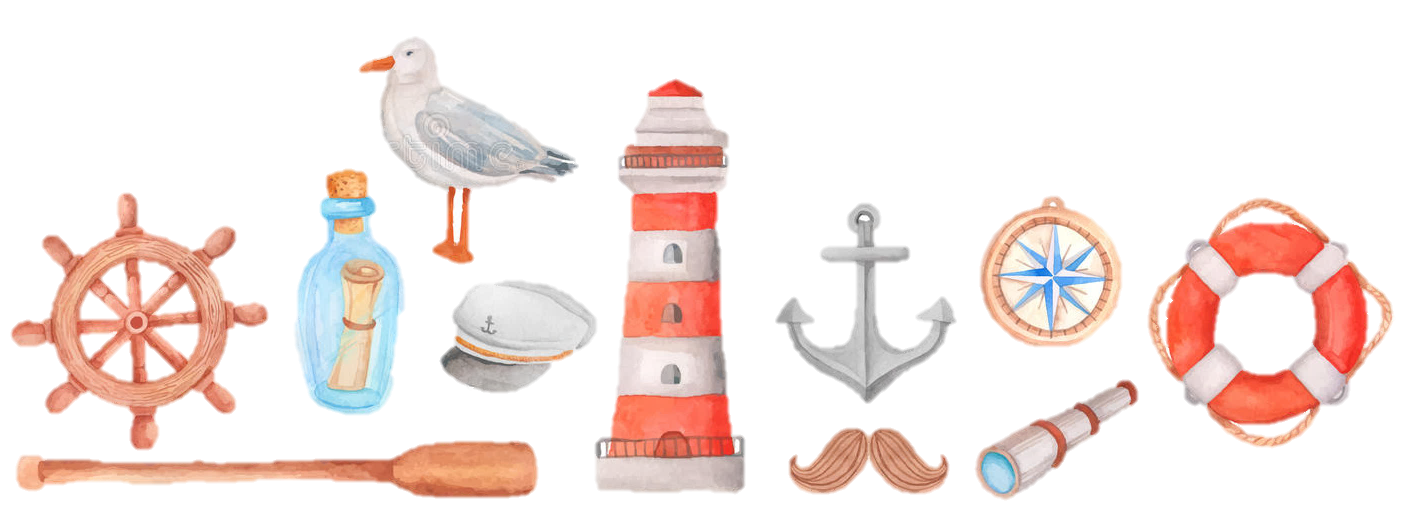 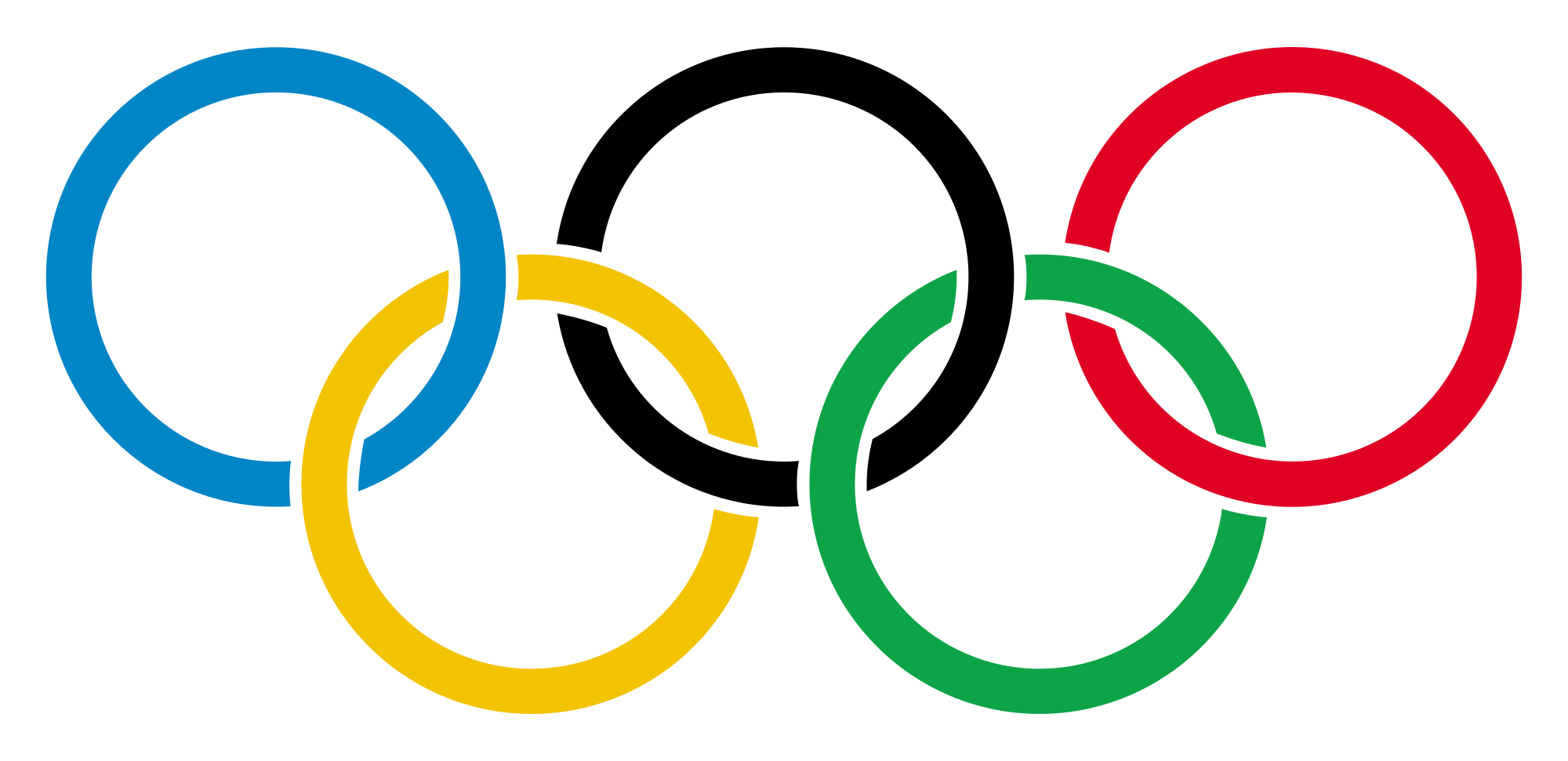 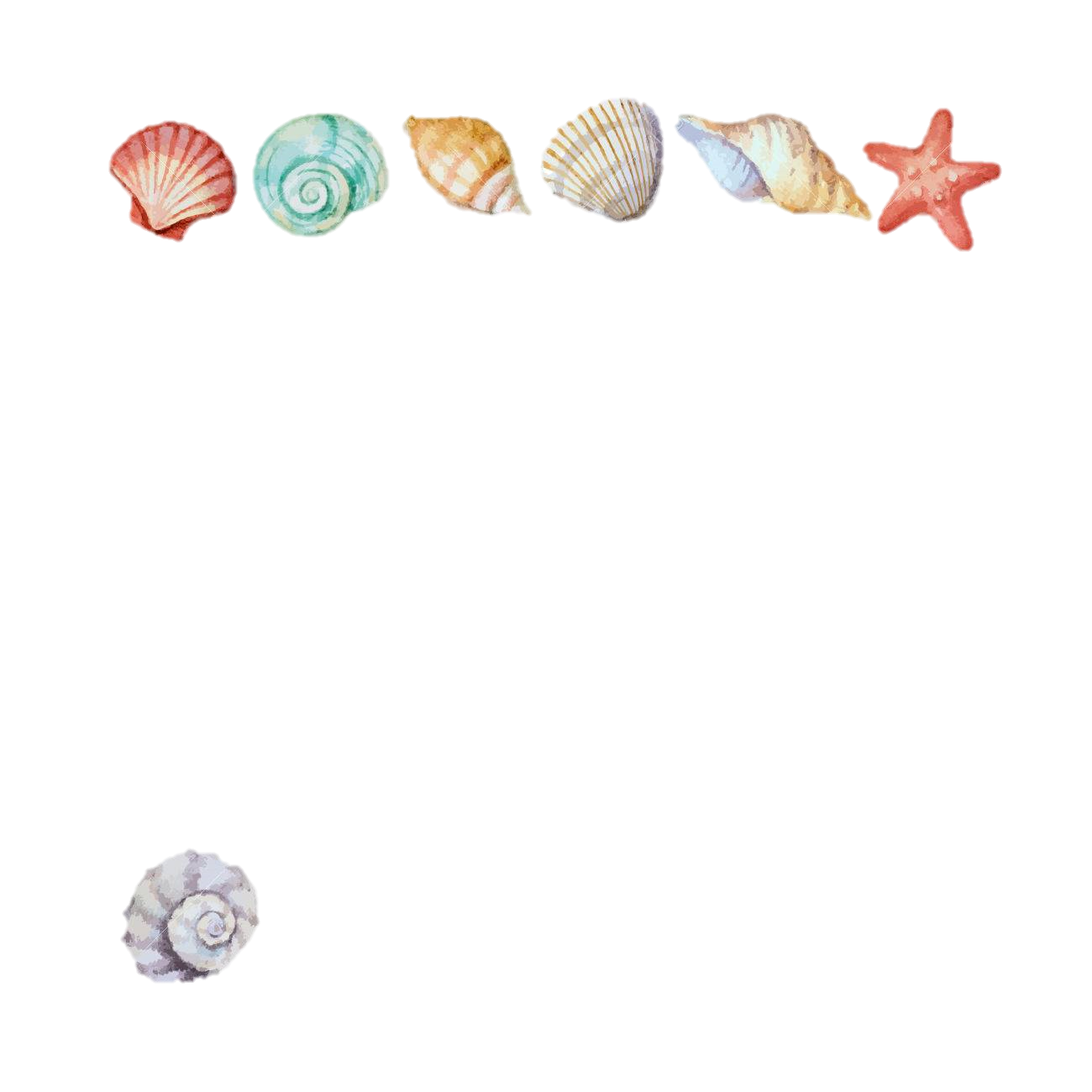 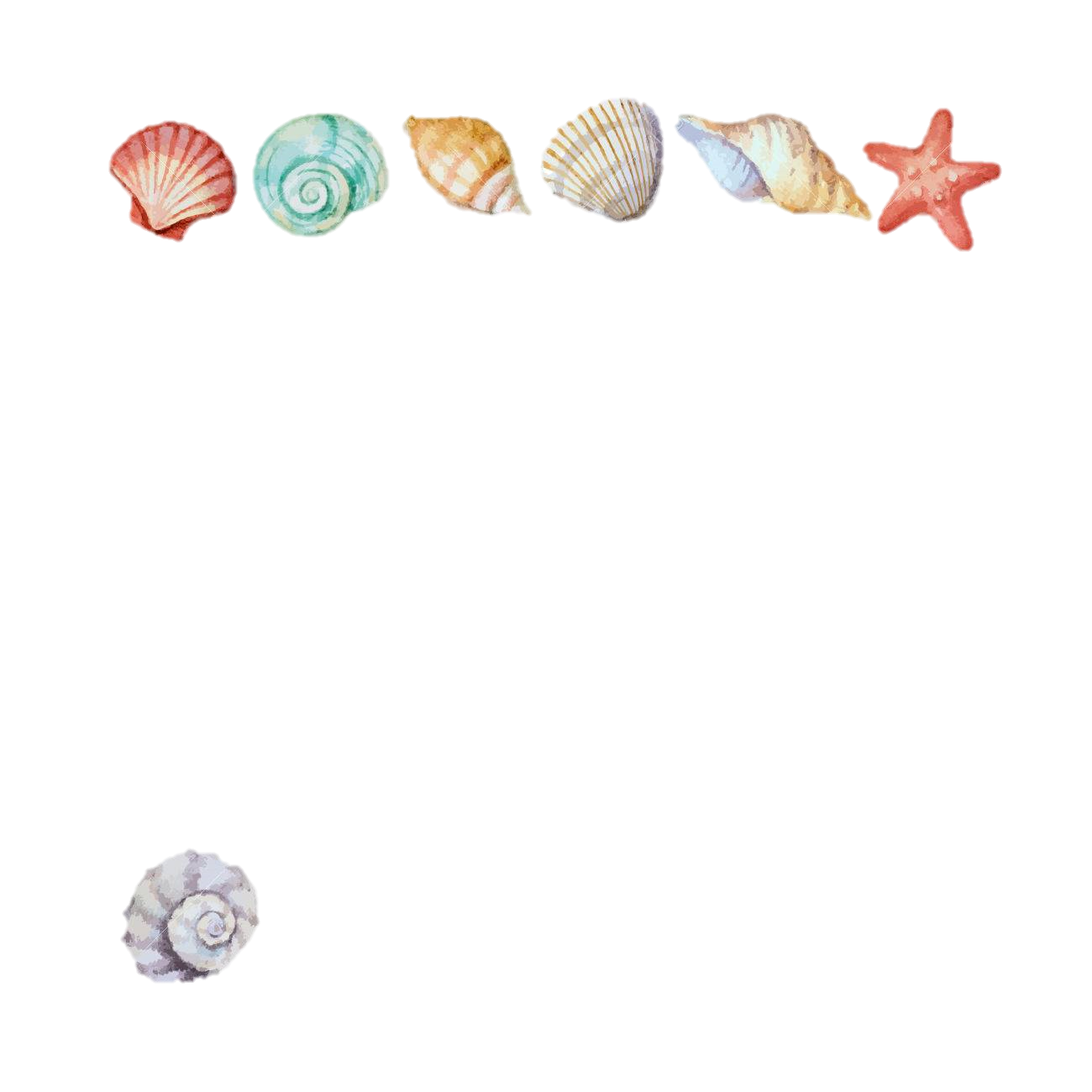 Assomption
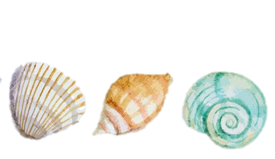